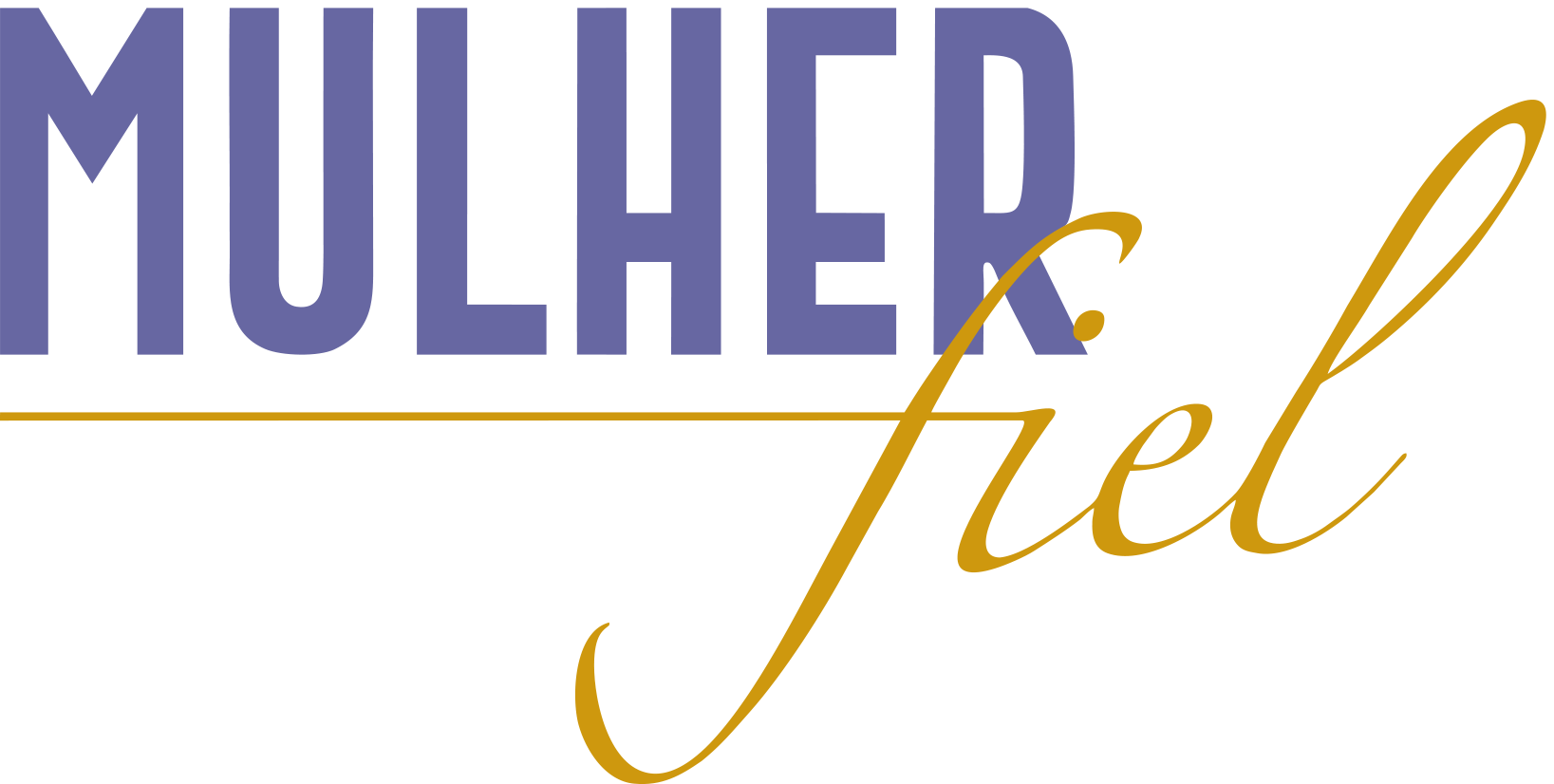 FINANÇAS É UM CASO DE FAMÍLIA
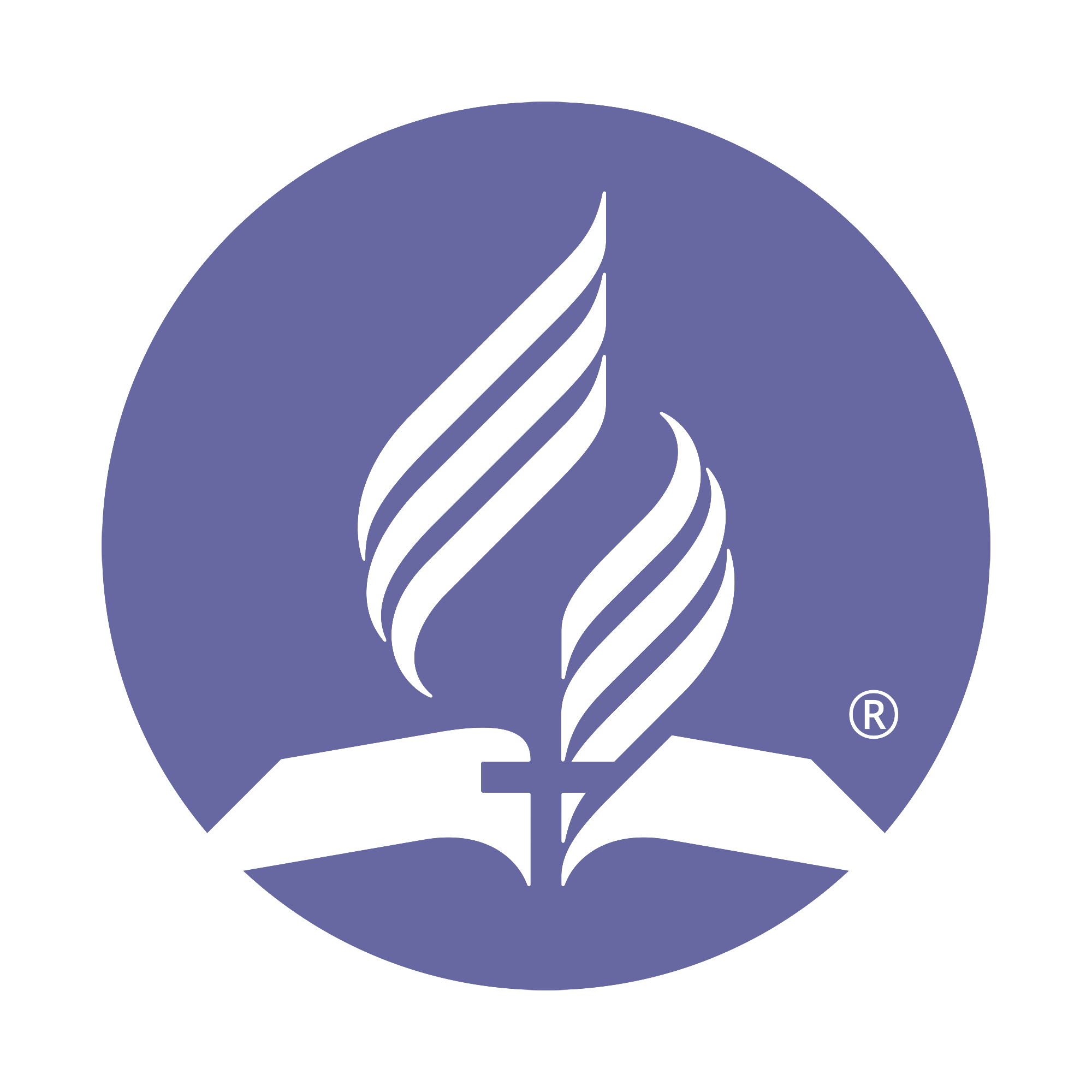 [Speaker Notes: BOAS VINDAS 


Faça uma apresentação pessoal 
Fale um pouco sobre sua jornada de vida. 
Conecte educação financeira com a importância do protagonismo da mulher no mercado de trabalho, nas finanças familiares. 
APRESENTE O PROJETO MULHER FIEL]
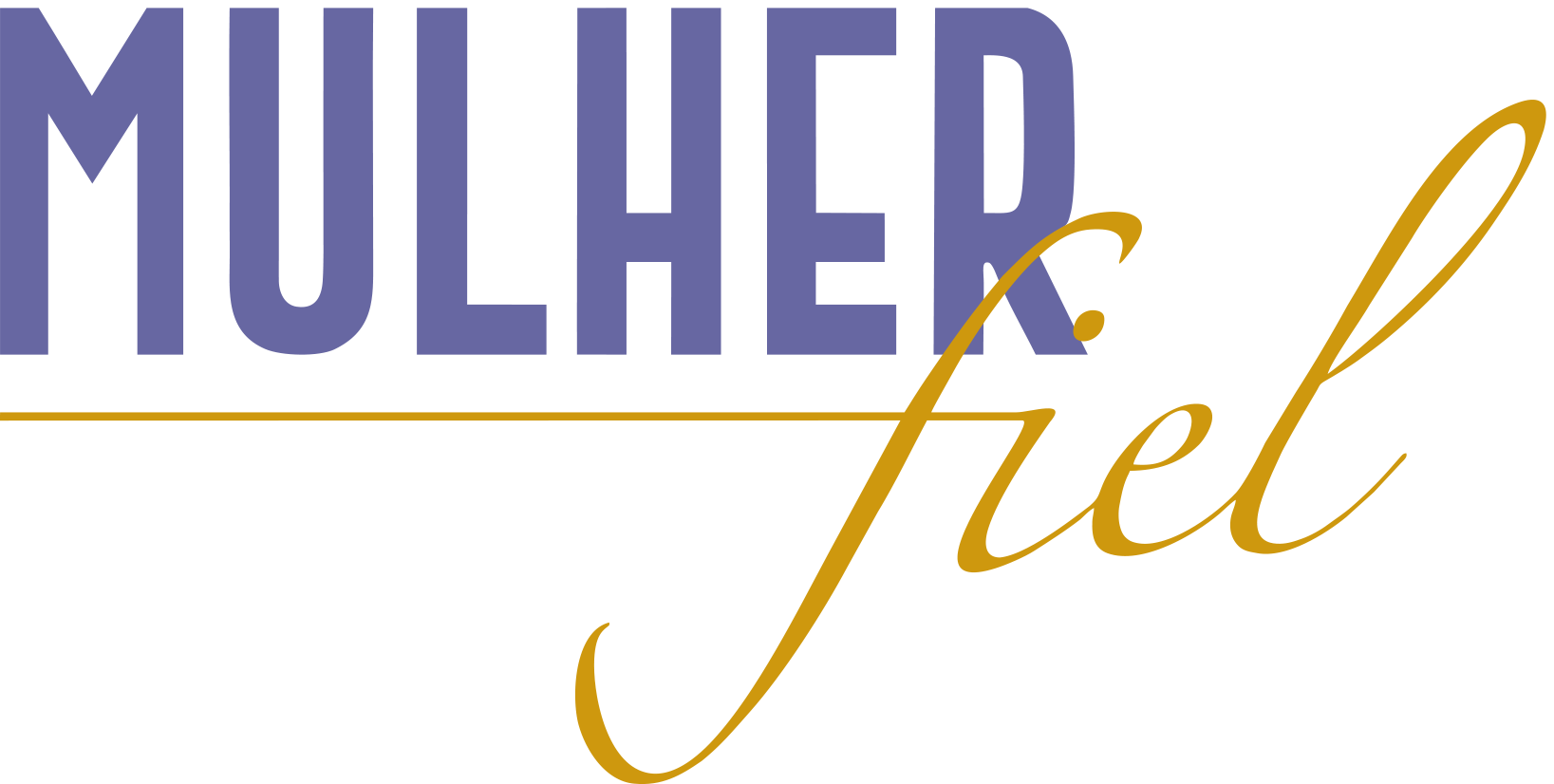 O QUE A BÍBLIA FALA SOBRE FINANÇAS

COMO O DESCONTROLE FINANCEIRO CAUSA PROBLEMAS 

COMO OS BRASILEIROS LIDAM COM DINHEIRO 

COMO CONTROLAR AS FINANÇAS FAMILIARES E ENSINAR OS FILHOS

COMO HONRAR A DEUS COM AS FINANÇAS
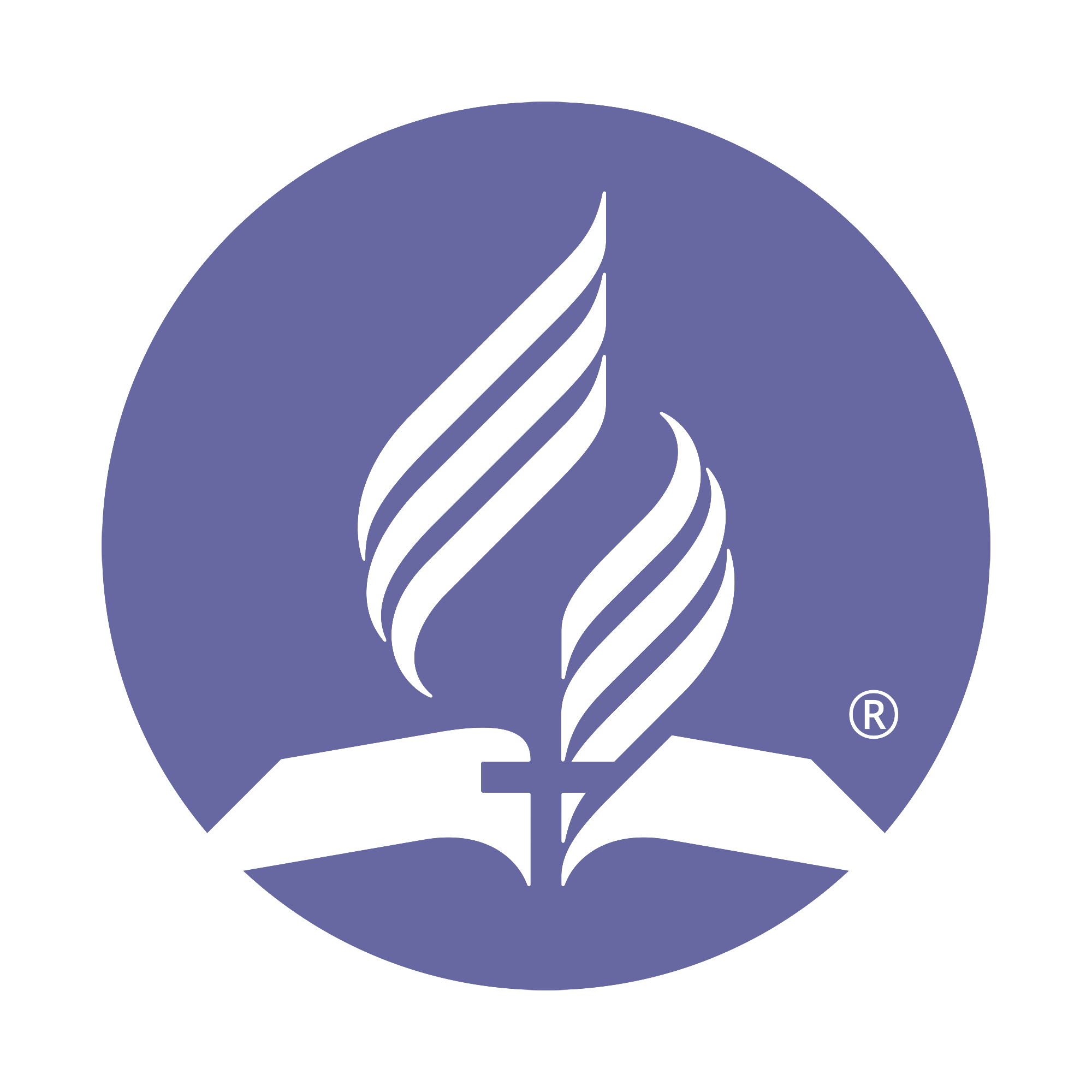 [Speaker Notes: HOJE EU VOU ABORDAR ALGUNS PASSOS ESSENCIAIS PARA QUE VOCÊ CONSIGA CUIDAR DA SUA SAÚDE FINANCEIRA DA SUA FAMILIA. AO FINAL, EU QUERO QUE VOCÊ TENHA OS CONHECIMENTOS E AS FERRAMENTAS NECESSÁRIAS PARA FAZER AJUSTES NO ORÇAMENTO E SABER O QUE DEUS QUER PARA A SUA FAMÍLIA. 

ESTA NÃO É EXATAMENTE UMA ORDEM DO QUE VOU FALAR, MAS OS TÓPICOS QUE VEREMOS: 

COMO A BÍBLIA TRATA AS FINANÇAS?

ALGUMAS PESQUISAS MOSTRAM QUE O DESCONTROLE FINANCEIROS TRAZ BASTANTE PROBLEMAS. NÓS VAMOS SABER QUAIS SÃO. 

VAMOS SABER TAMBÉM ATRAVÉS DE DADOS COMO O BRASILEIRO LIDA COM AS FIANANÇAS 

E VAMOS APRENDER A CONTROLAR OS GASTOS FAMILIARES – QUE EU ACREDITO QUE É O DESEJO DE BOA PARTE DE QUEM ESTÁ AQUI. 

E POR ÚLTIMO VAMOS APRENDER SOBRE A HONRA A DEUS PELA NOSSA VIDA FINANCEIRA]
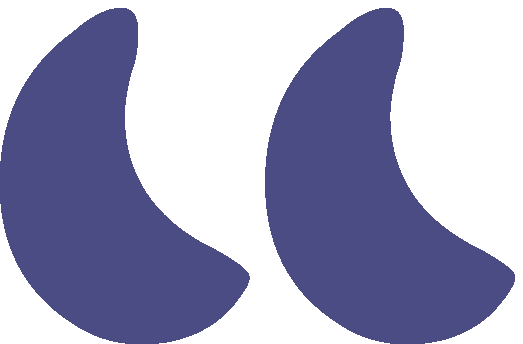 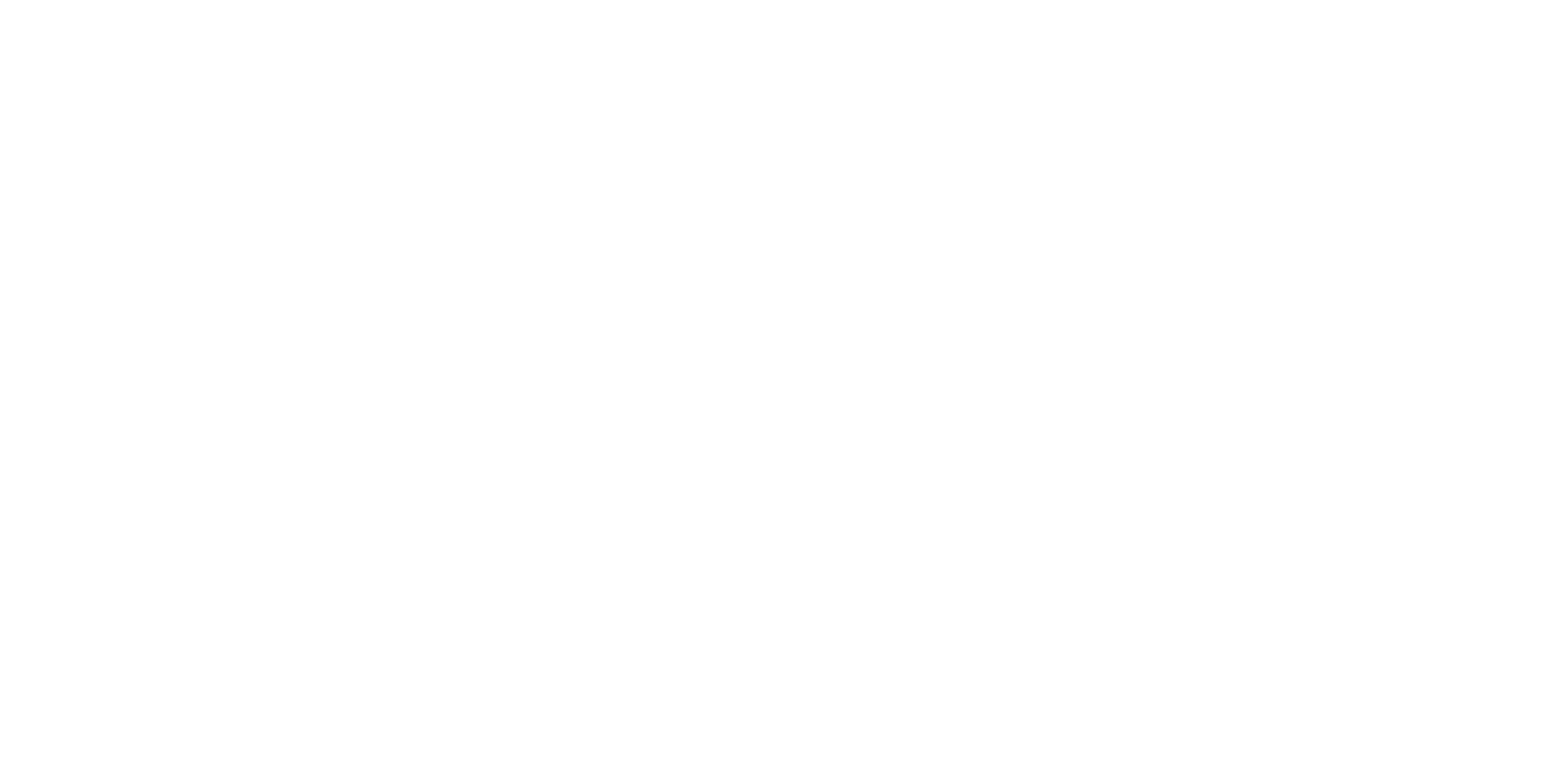 Sei passar falta, e sei também ter abundância; em toda maneira e em todas as coisas estou experimentado, tanto em ter fartura, como em passar fome; tanto em ter abundância, como em padecer necessidade. Posso todas as coisas naquele que me fortalece.  Filipenses 4:12-13
Isso significa que não devemos nos importar com as finanças?
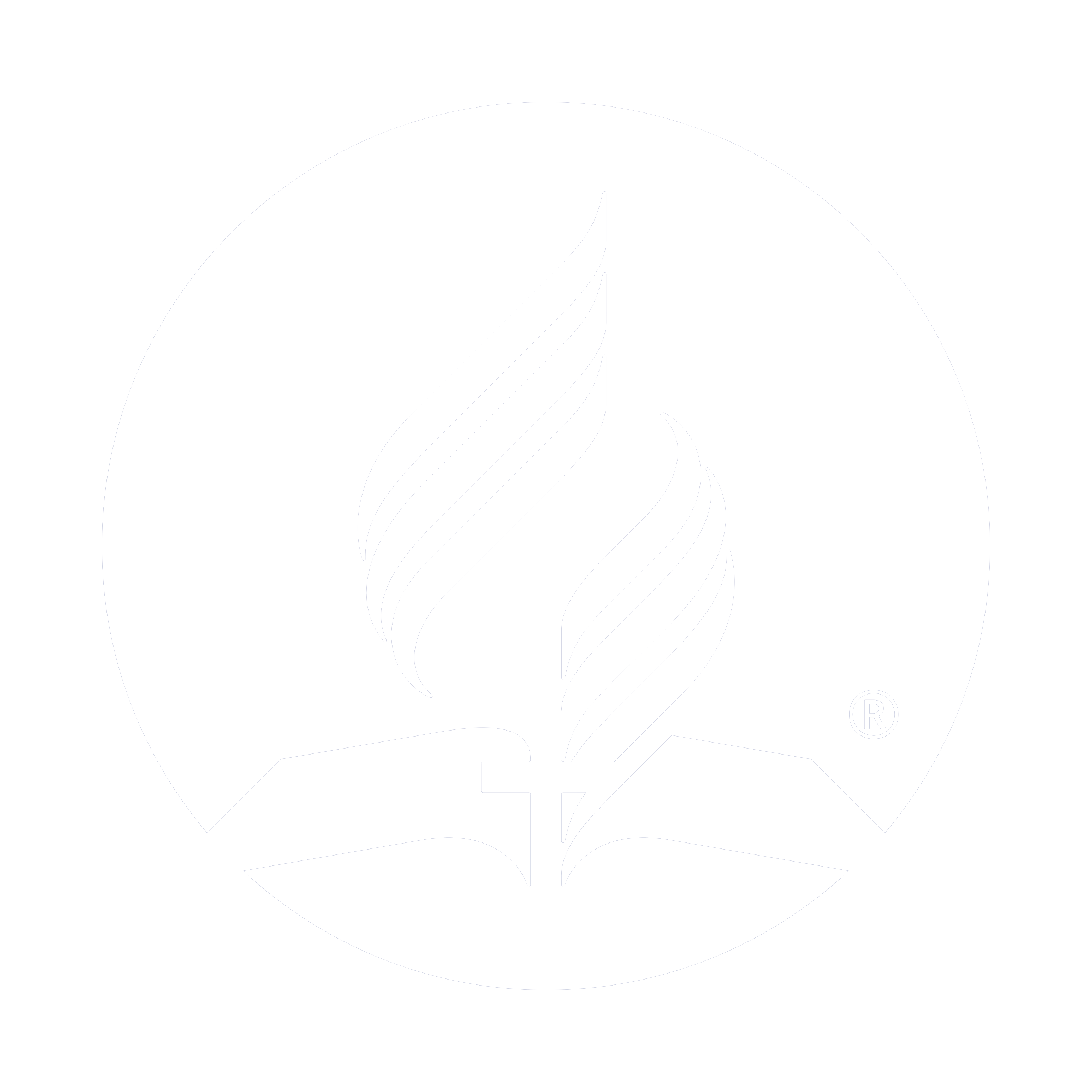 [Speaker Notes: O APÓSTOLO PAULO É USADO ALGUMAS VEZES POR QUEM QUER DIZER QUE O DINHEIRO NÃO É COISA QUE O CRISTÃO DEVA TER, SE PREOCUPAR.... 

MAS SERÁ QUE É ISTO QUE A BÍBLIA DIZ?]
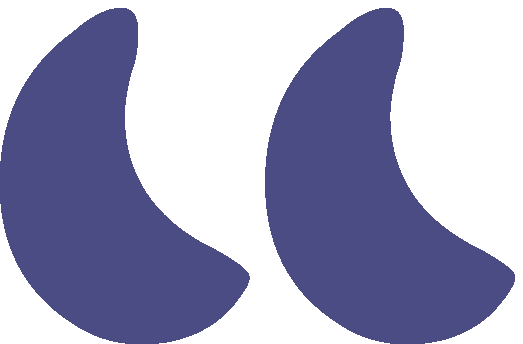 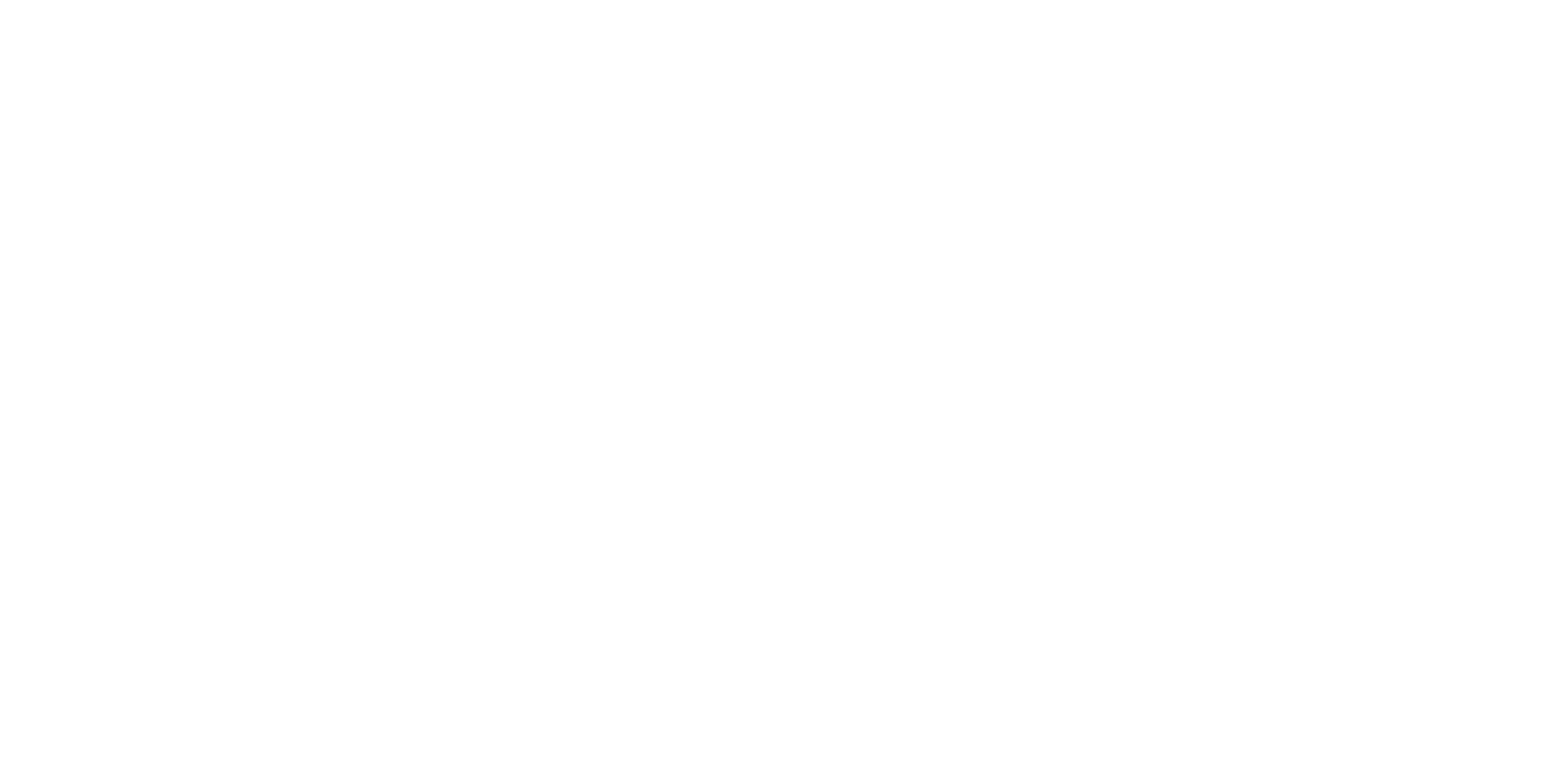 O ladrão não vem senão a roubar, a matar, e a destruir; eu vim para que tenham vida, e a tenham com abundância. João 10:10
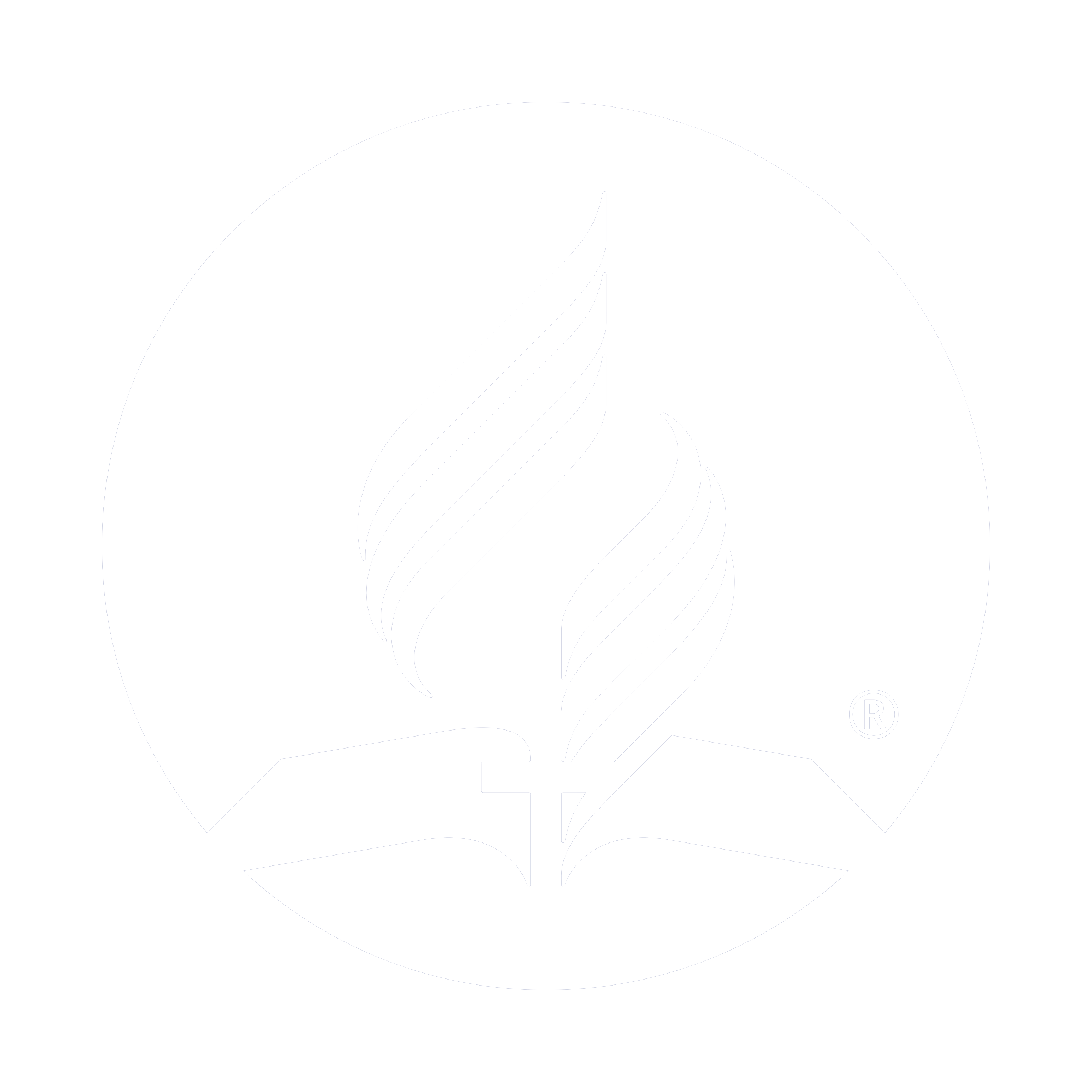 [Speaker Notes: É CLARO QUE A VIDA EM ABUNDÂNCIA NÃO QUER DIZER RIQUEZA, QUE JESUS VEIO PARA QUE SEJAMOS MILIONÁRIOS. 

MAS A VIDA EM ABUNDÂNCIA É UMA VIDA PLENA, EM PAZ, EM HARMONIA, FELICIDADE. 

SE O DINHEIRO NÃO TRAZ FELICIDADE, SERÁ QUE A FALTA DELE NOS IMPEDE DE VIVER UMA VIDA EM ABUNDÂNCIA?]
RELACIONAMENTO
46%
35%
69%
39%
57%
dos casais brigam por questões financeiras
das mulheres desconhecem o valor do salário do marido
das famílias não conversam abertamente sobre finanças
das mulheres escondem gastos do parceiro
dos divórcios acontecem por problemas financeiros
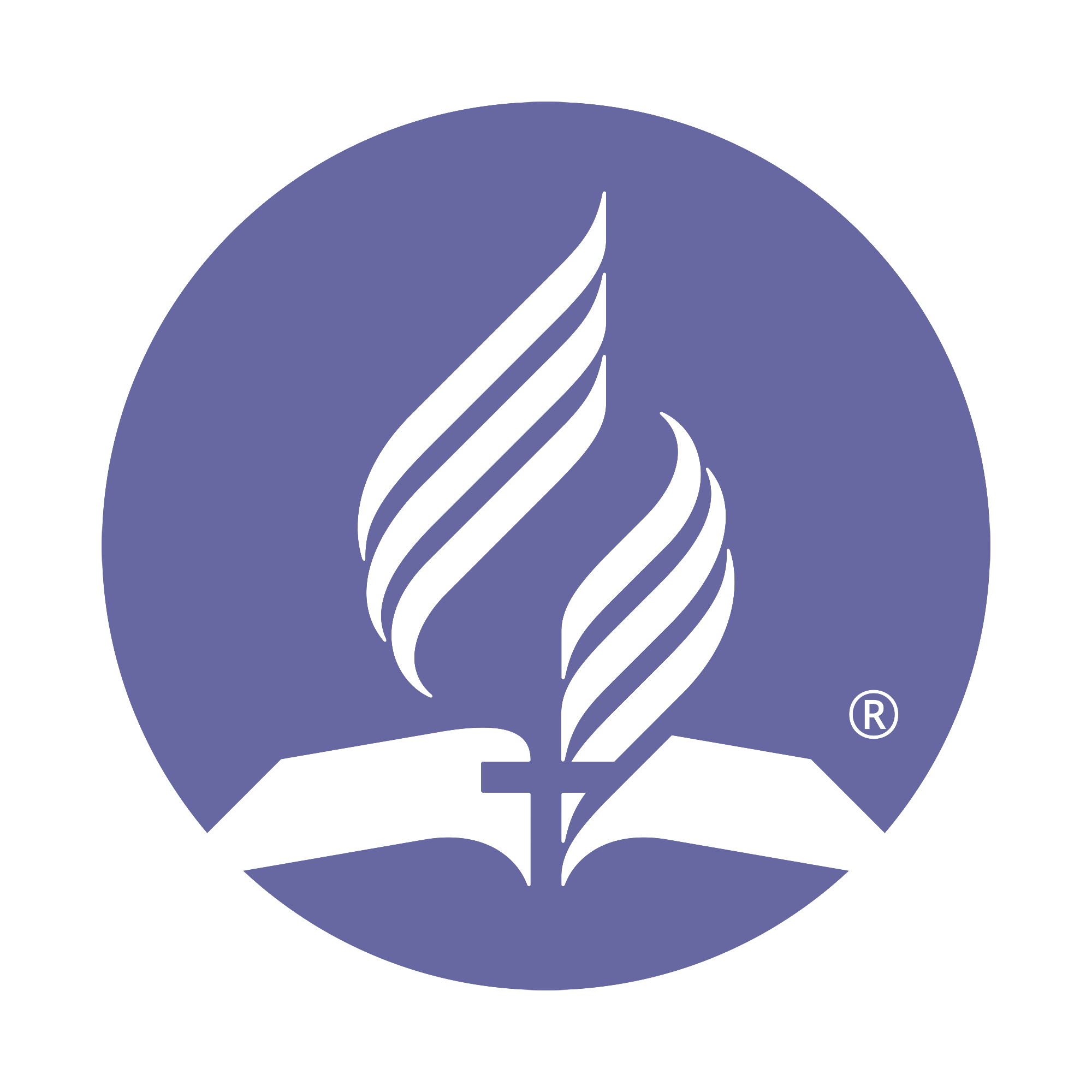 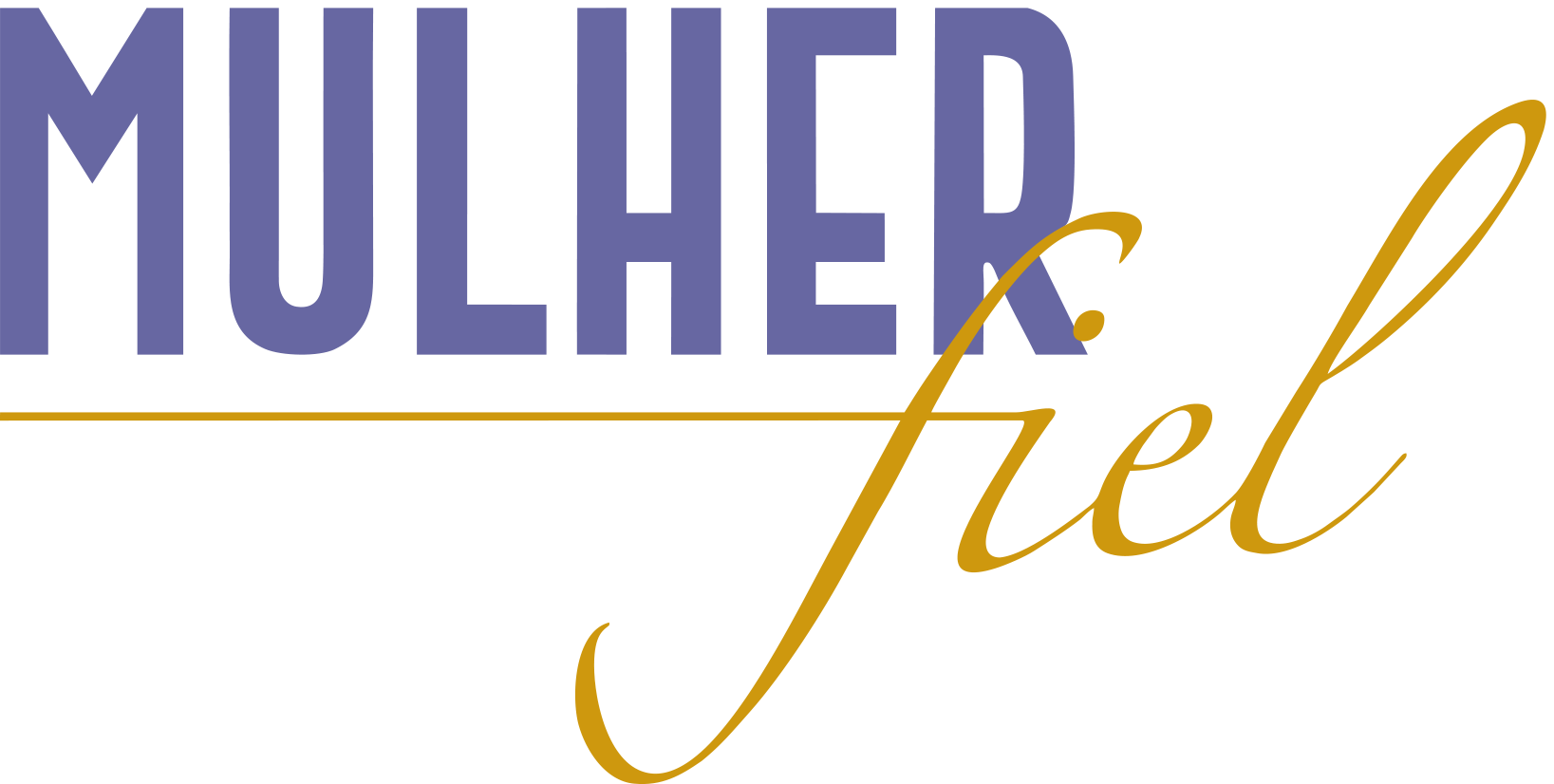 [Speaker Notes: PESQUISAS APONTAM GRANDES DIFICULDADES  NOS RELACIONAMENTOS.]
SAÚDE
Fonte: The American Institute of Stress
Irritabilidade ou temperamento explosivo
Mudanças de humor, incluindo raiva e tristeza
Nervosismo ou preocupação
Choro
Alterações de apetite e problemas estomacais
Tensão ou dor muscular
Fadiga
Insônia
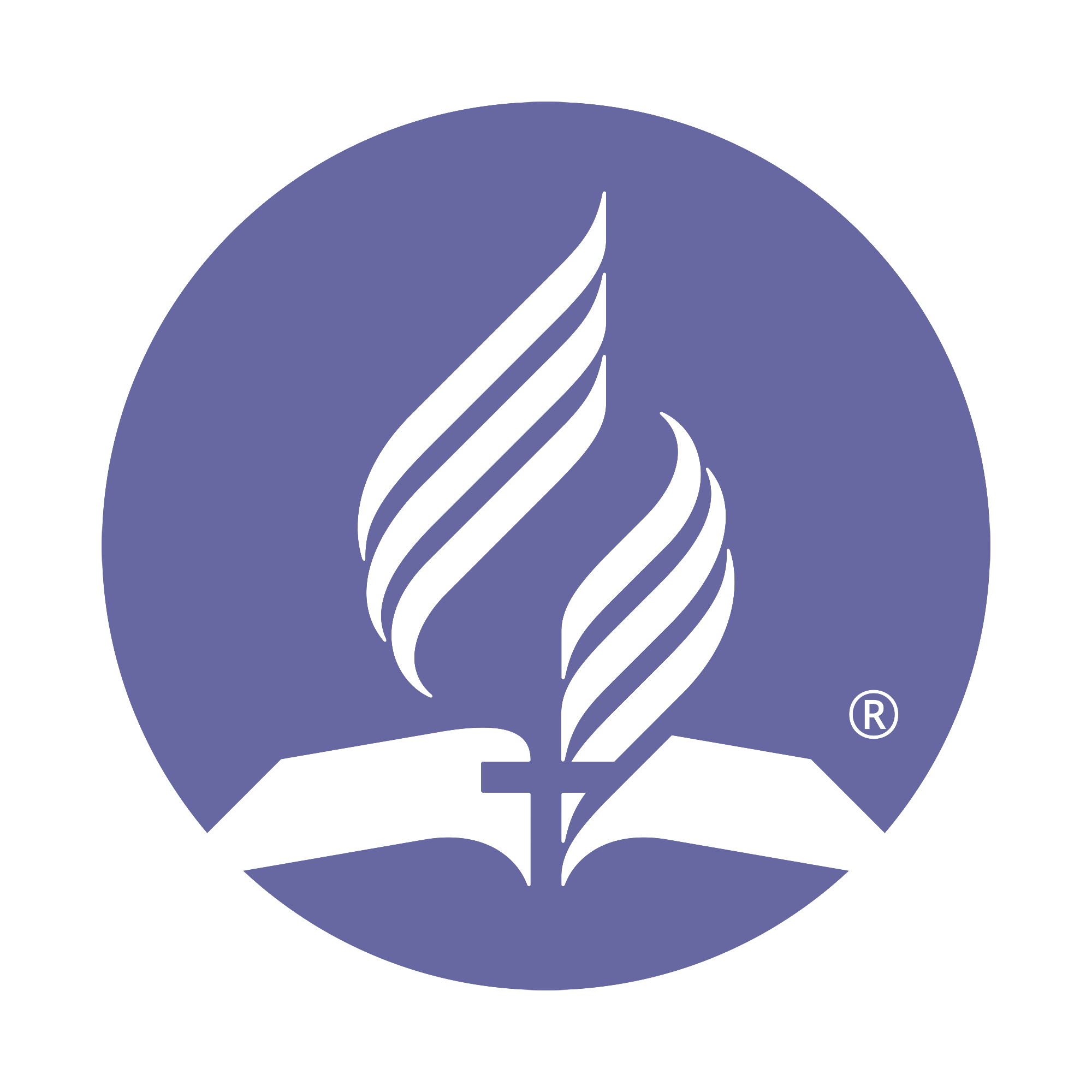 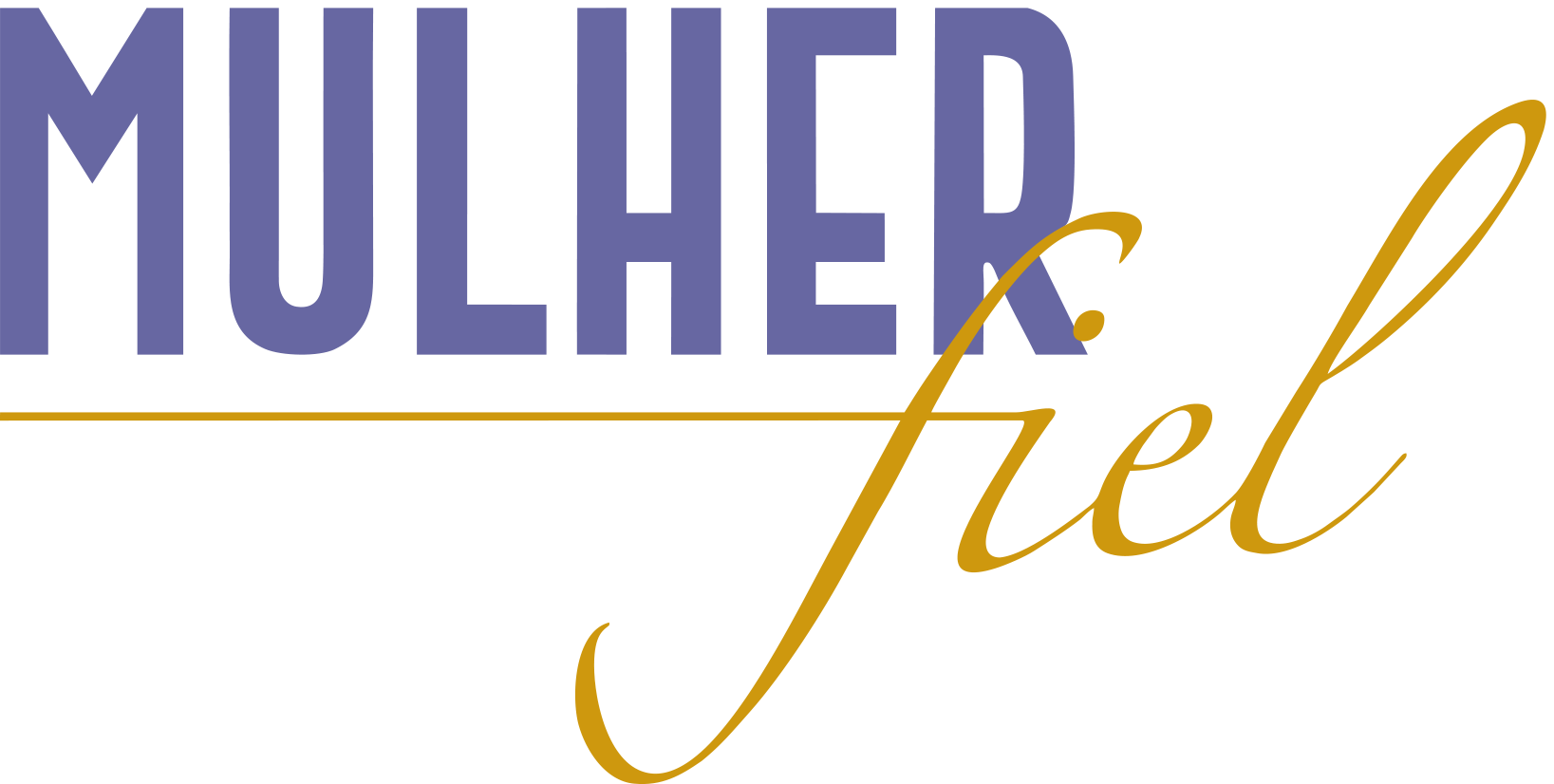 [Speaker Notes: QUANDO FALA DO INDIVÍDUO, A PESSOA ENDIVIDADA TAMBÉM ENFRENTA VÁRIOS PROBLEMAS.]
O QUE A BÍBLIA DIZ SOBRE FINANÇAS?
“Do trabalho de tuas mãos comerás, feliz serás, e tudo te irá bem” Salmos 128:2




“Todos nós devemos comer e beber e aproveitar bem aquilo que ganhamos com o nosso trabalho. Isso é um presente de Deus” Eclesiastes 3:13




“Honra ao SENHOR com os teus bens e com as primícias de toda a tua renda; e se encherão fartamente os teus celeiros, e transbordarão de vinho os teus lagares” Provérbios 3:9-10)
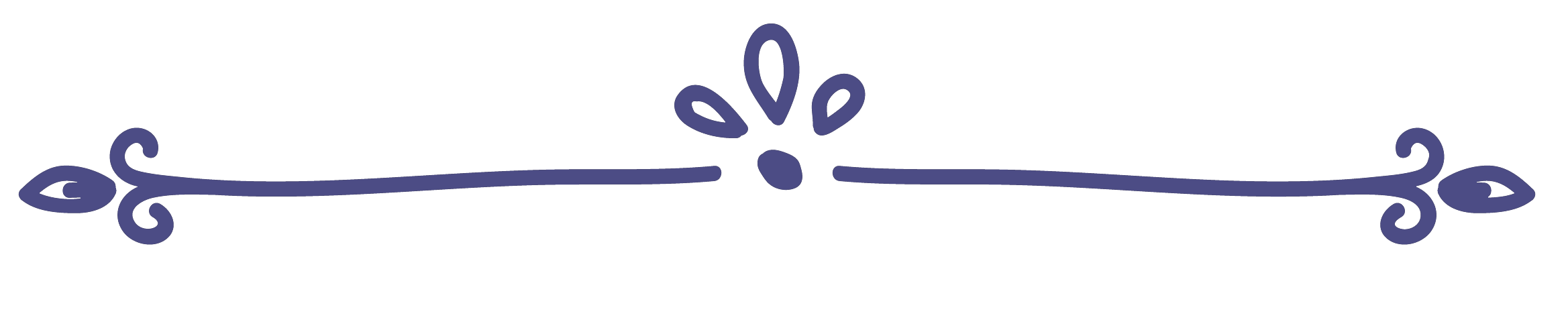 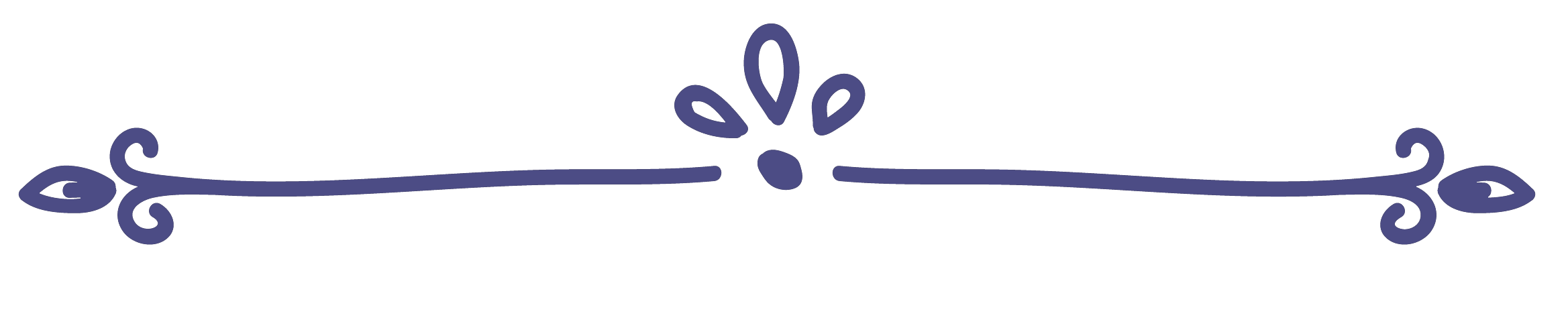 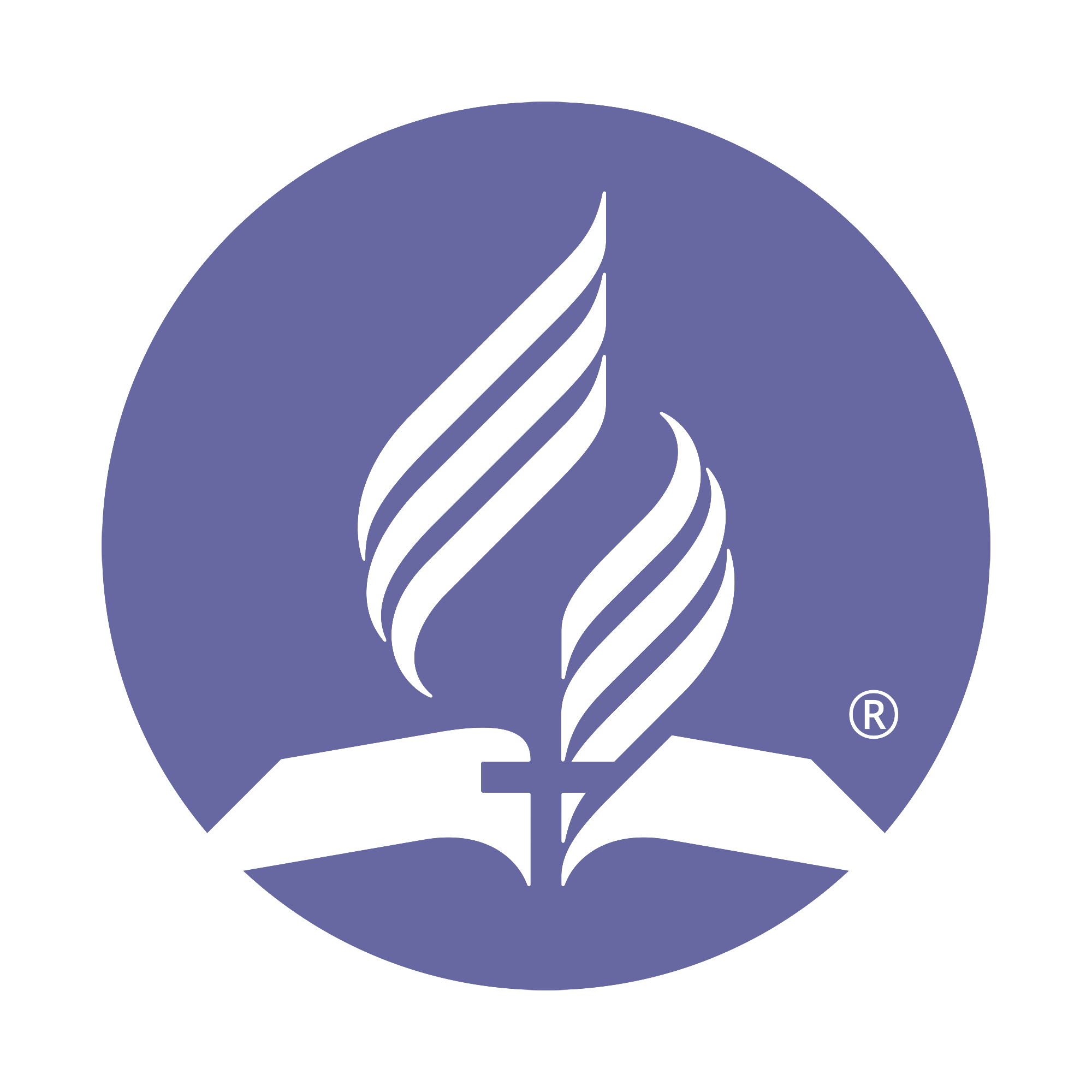 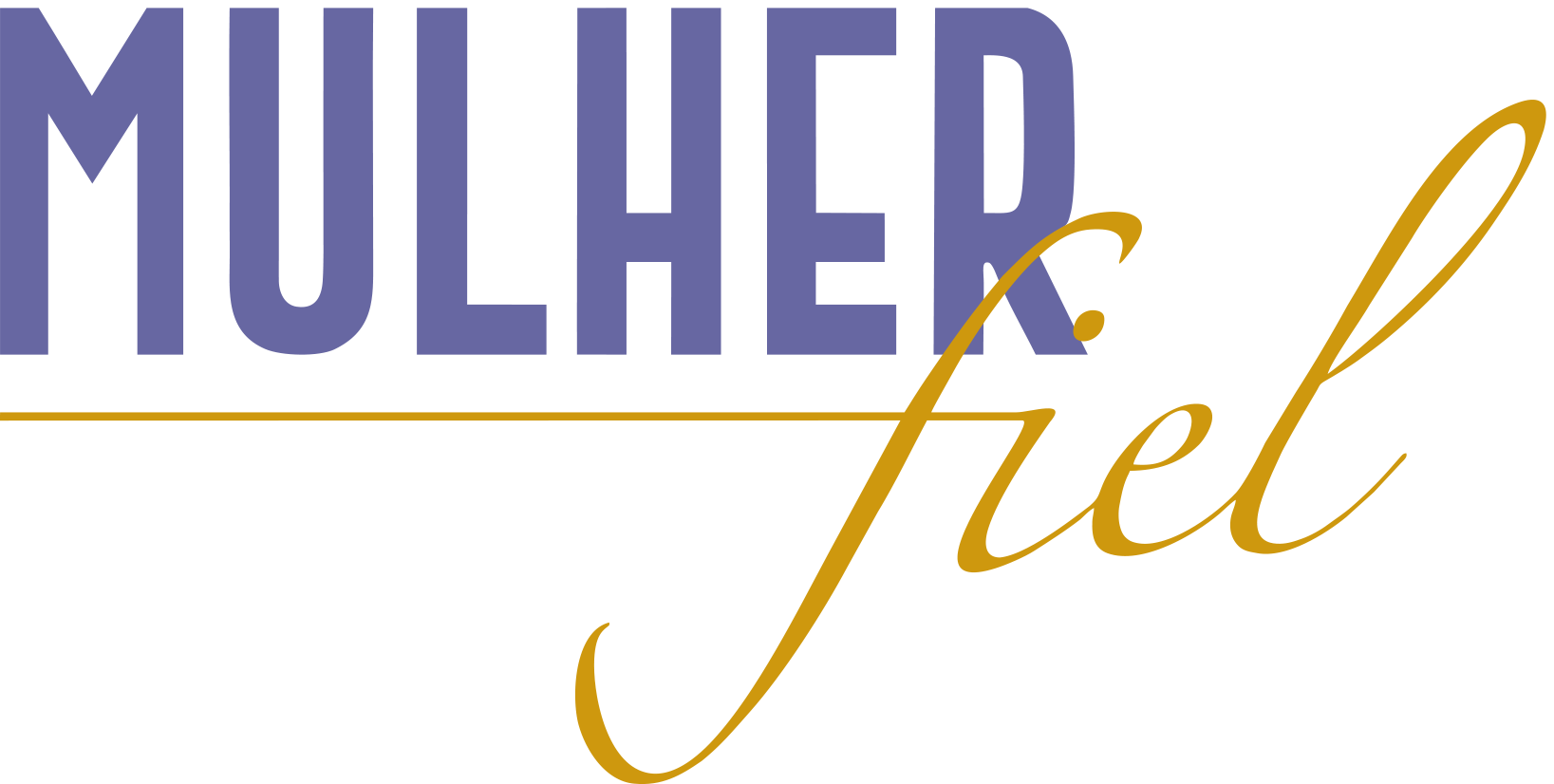 [Speaker Notes: AGORA VAMOS CONHECER TRÊS TEXTOS ONDE A BÍBLIA FALA BEM CLARO SOBRE O TEMA DA NOSSA PALESTRA DE HOJE. 


O TRABALHO É MUITO IMPORTANTE – É DE ONDE VEM O NOSSO DINHEIRO, CERTO?

A BÍBLIA DIZ QUE DEVEMOS APROVEITAR ESSE PRESENTE – VOCÊ QUER DAR UM PRESENTE A ALGUEM QUE FAZ MAL A ELE? ACHO QUE NÃO. POR ISSO, DEUS CERTAMENTE NÃO QUER QUE SEUS FILHOS SE SINTAM MAL POR CAUSA DO DINHEIRO, O FRUTO DO TRABALHO. 

O NOSSO DINHEIRO É UMA RAZAO PARA HONRARMOS OU NÃO A DEUS. TER DÍVIDAS PODE SER UMA FORMA DE DESONRAR A DEUS.]
ASSUNTOS IMPORTANTES
Deus é proprietário de todas as coisas | Sl 24:1
Deus tem cuidado de nós | Mt 6:25-34 e Fp 4:19
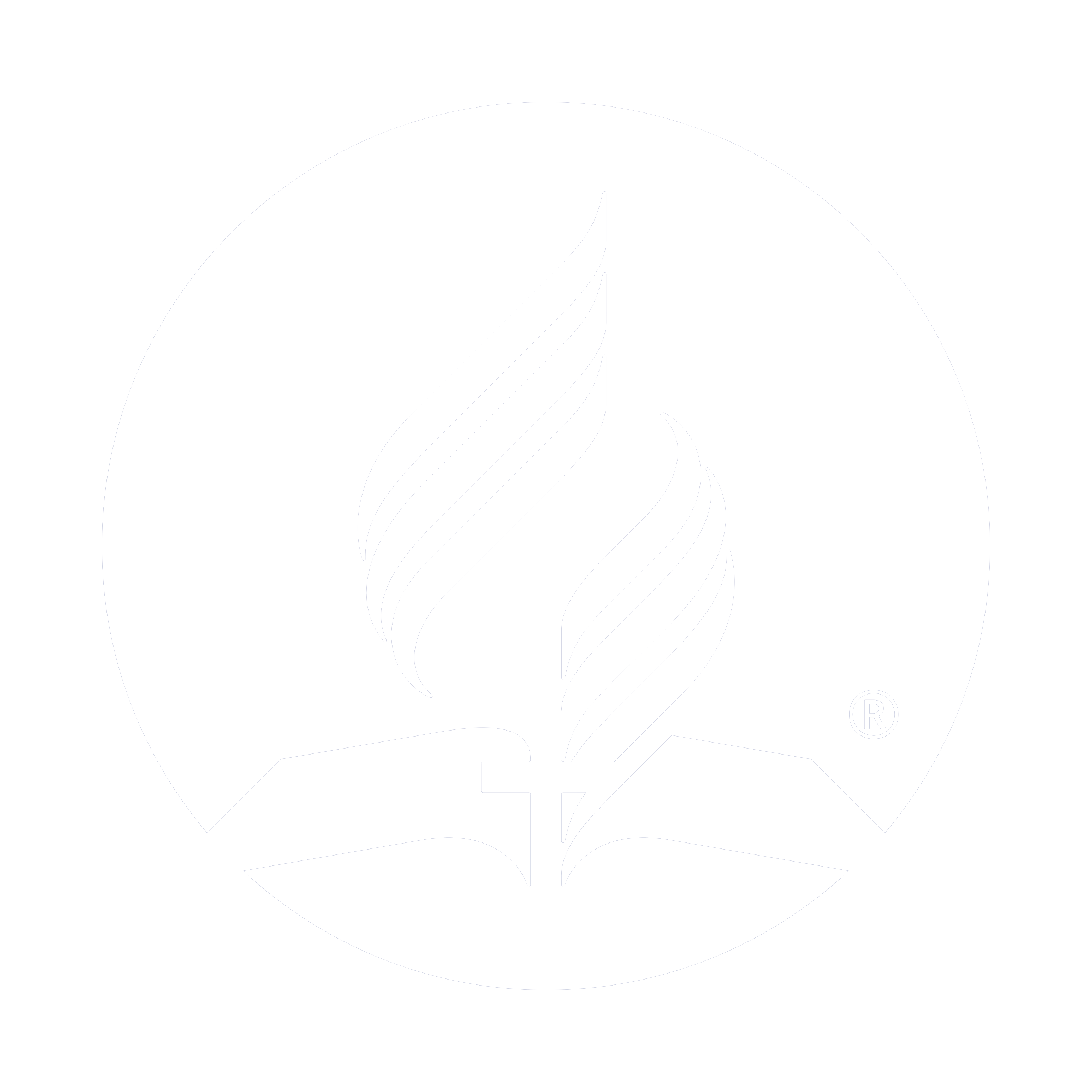 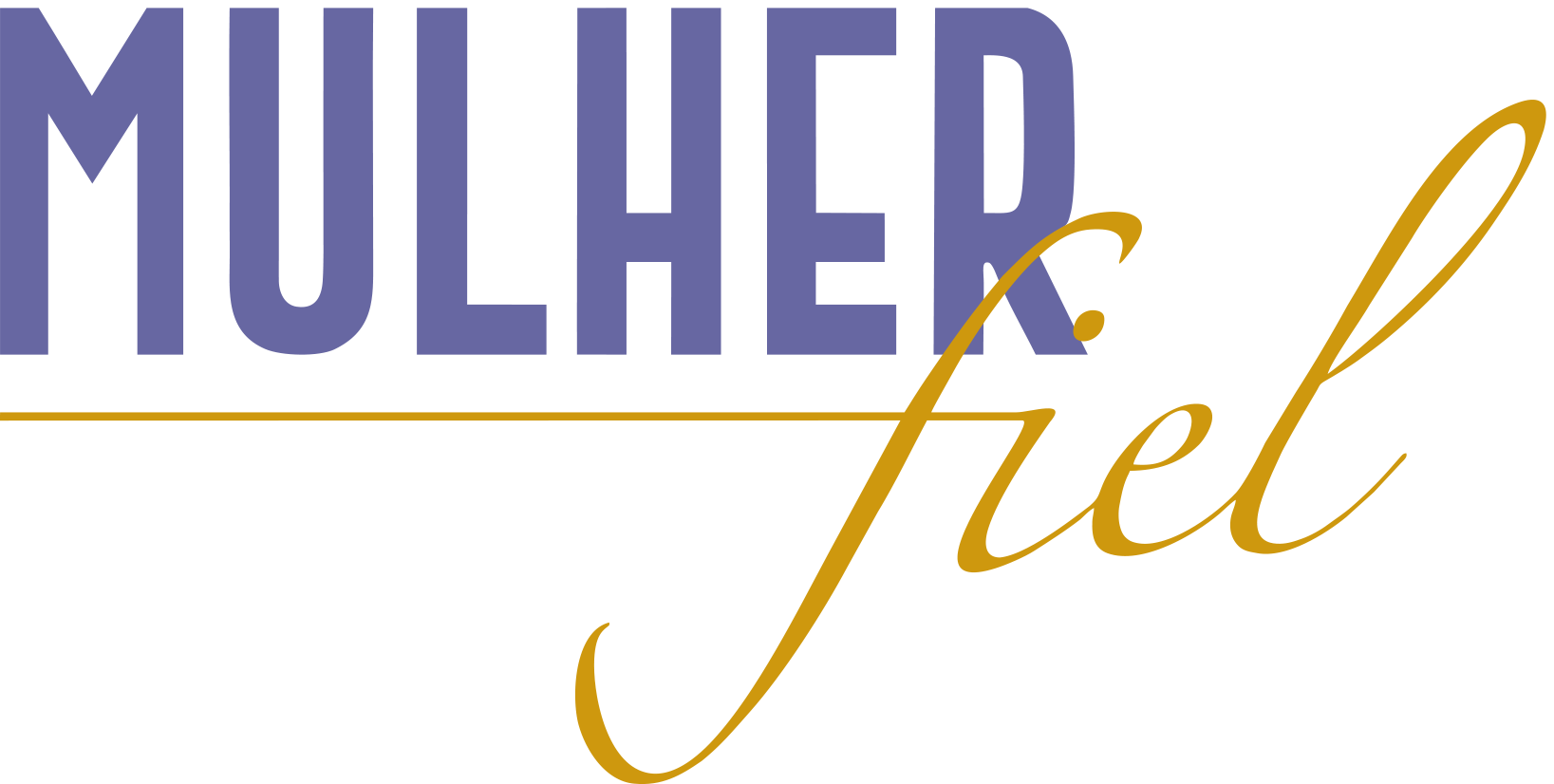 [Speaker Notes: DEUS NOS DÁ AS CONDICOES DE USUFRUIRMOS DO NOSSOS SALÁRIOS, VINDOS DO NOSSO TRABALHO E HONRÁ-LO. 

NUNCA DEVEMOS NOS ESQUECER QUE ESTA É UMA DÁDIVA DELE. 
DEUS É PROPRIETÁRIO DE TUDO - LOGO, NÓS POSSUÍMOS COISAS, MAS DEUS É DONO DELAS. NÓS GANHAMOS DINHEIRO, MAS É DEUS QUEM NOS CAPACITA. NÓS SOMOS DE DEUS, PORTANTO TUDO QUE TEMOS É DELE.

DEUS CUIDA DE NÓS -  TEM CUIDADO COM SUA CRIAÇÃO E TEM AINDA MAIOR CUIDADO PARA COM AQUELES QUE O BUSCAM, SUPRINDO-LHES TODAS AS NECESSIDADES.]
QUANDO O ASSUNTO É FINANÇAS, VOCÊ:
SENTE QUE O CORAÇÃO ACELERA OU ALGUMA OUTRA SENSAÇÃO FÍSICA?

TEM MEDO DE ABRIR AS CONTAS, QUANDO ELAS CHEGAM?

NÃO FALA DO ASSUNTO COM OUTRAS PESSOAS, NEM FAMILIARES?

FICA SEM DORMIR, POR CAUSA DA PREOCUPAÇÃO? 

NÃO SE INTERESSA PELO ASSUNTO?
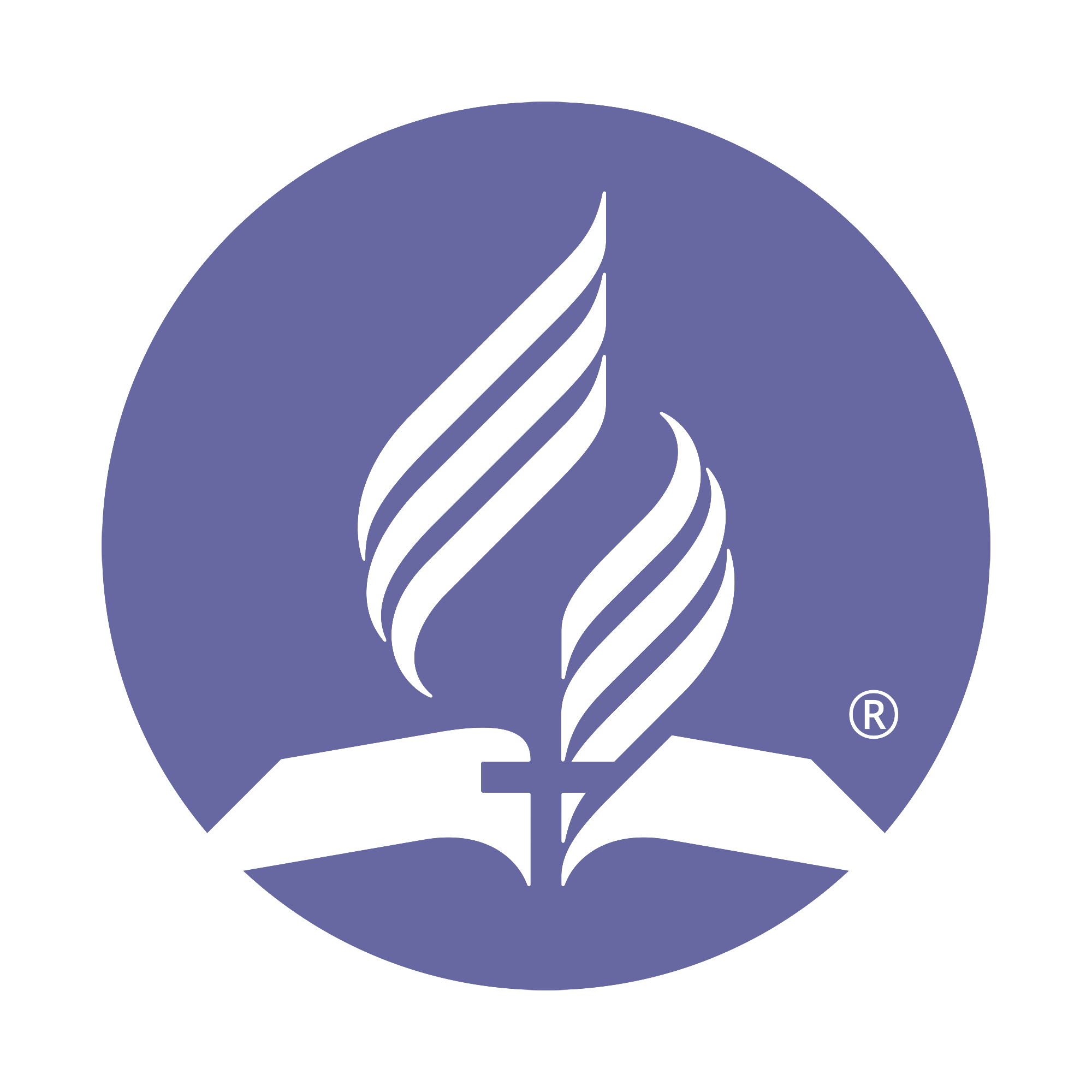 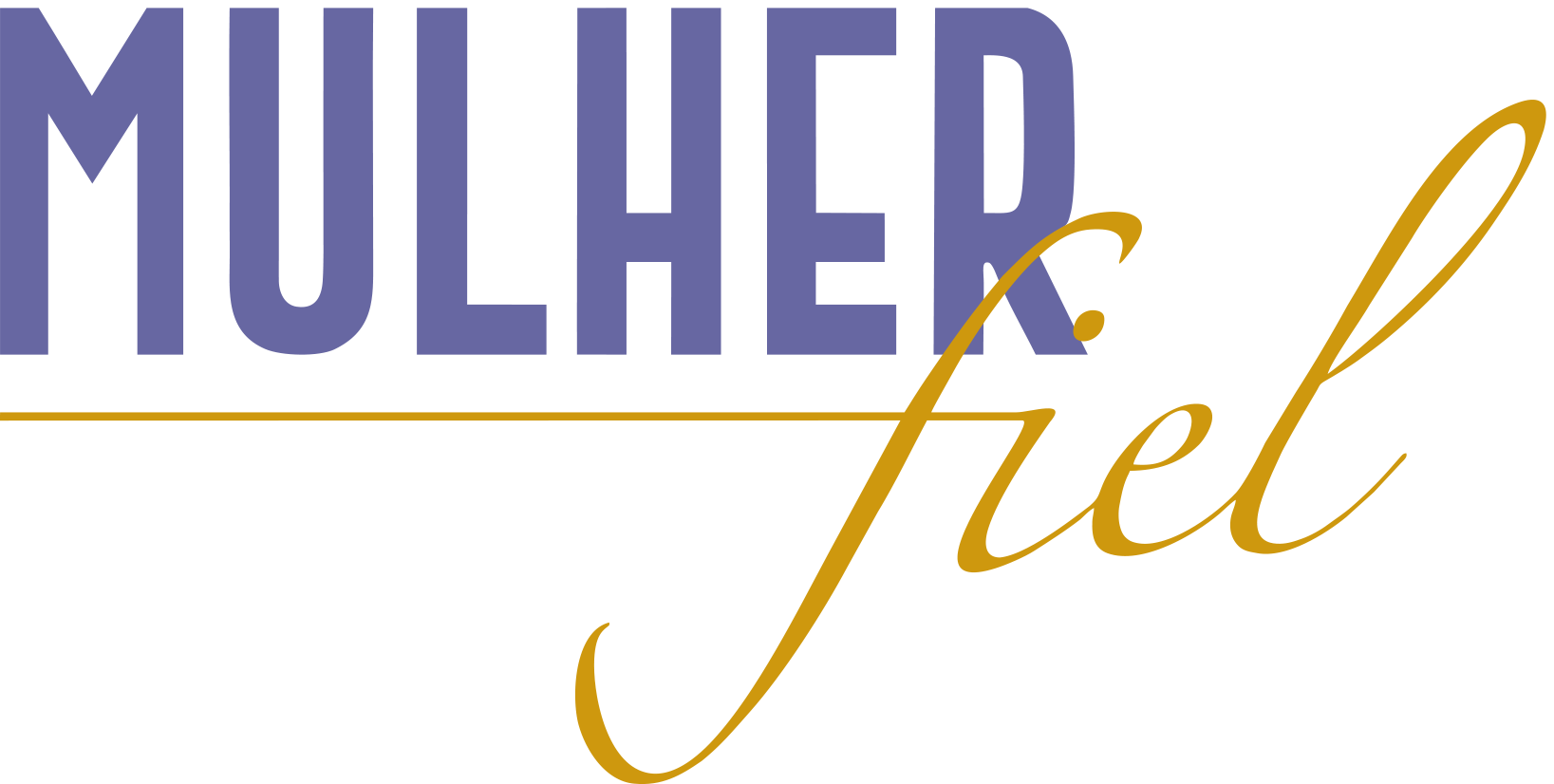 [Speaker Notes: ALGUM DE VOCÊS SOFREM DE  “FOBIA FINANCEIRA”. VEJA OS SINTOMAS:
1 - QUANDO PENSA NAS CONTAS E NA SITUAÇÃO FINANCEIRA, A PESSOA SENTE QUE O CORAÇÃO ACELERA E TRANSPIRA, FICA SUADO DE TANTO PÂNICO; 

2 – QUANDO RECEBE EXTRATOS, FATURAS E BOLETOS A PESSOA  PREFERE NÃO ABRIR POR MEDO DE VER QUE O SALDO ESTÁ NEGATIVO E JÁ SABE QUE NÃO VAI TER CONDIÇÕES DE PAGAR.
3 – A PESSOA NÃO CONSEGUE CONVERSAR SOBRE DINHEIRO SEM FICAR NERVOSO E ESTRESSADO E, POR ISSO, NÃO FALA SOBRE O ASSUNTO COM NINGUÉM, NEM COM FAMILIARES; 

4 - SENTE-SE ANSIOSO E APREENSIVO AO LIDAR COM DINHEIRO; E NEM DORME. TEM INSÔNIA PORQUE FICA PENSANDO EM DINHEIRO, DÍVIDAS E NO FUTURO;

6 - EVITA LER OU ASSISTIR NOTÍCIAS E COMENTÁRIOS SOBRE FINANÇAS. NÃO TEM NENHUM INTERESSE PELO ASSUNTO E ACHA QUE ISSO É UM TÉDIO; 

ALGUÉM SE IDENTIFICOU? TEM MUITA GENTE SOFRENDO, E É POR ISSO QUE ESTAMOS FAZENDO ESTA PALESTRA.]
HÁBITOS FINANCEIROS DOS BRASILEIROS
PLANEJA O USO DO DINHEIRO?
COMO CONTROLA AS FINANÇAS?
20%
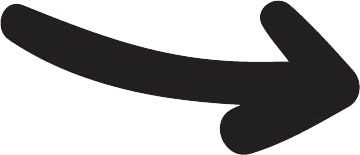 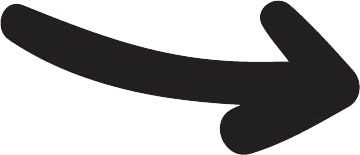 27%
Não controla
33%
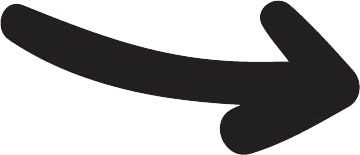 Anota após o fechamento do mês
Planeja os gastos com antecedência
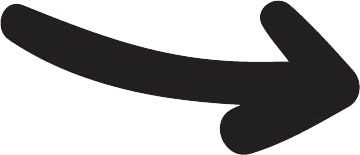 52%
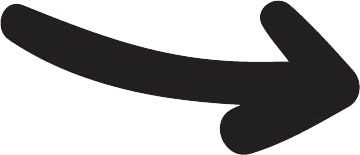 25%
Anota o que foi gasto
Usa a memória
2%
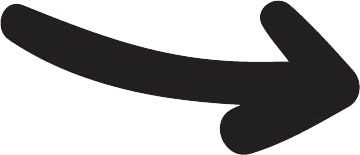 39%
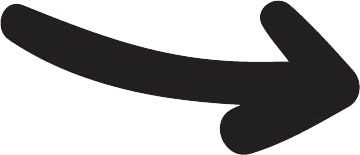 Delega para
terceiros
Vai anotando ao longo do mês
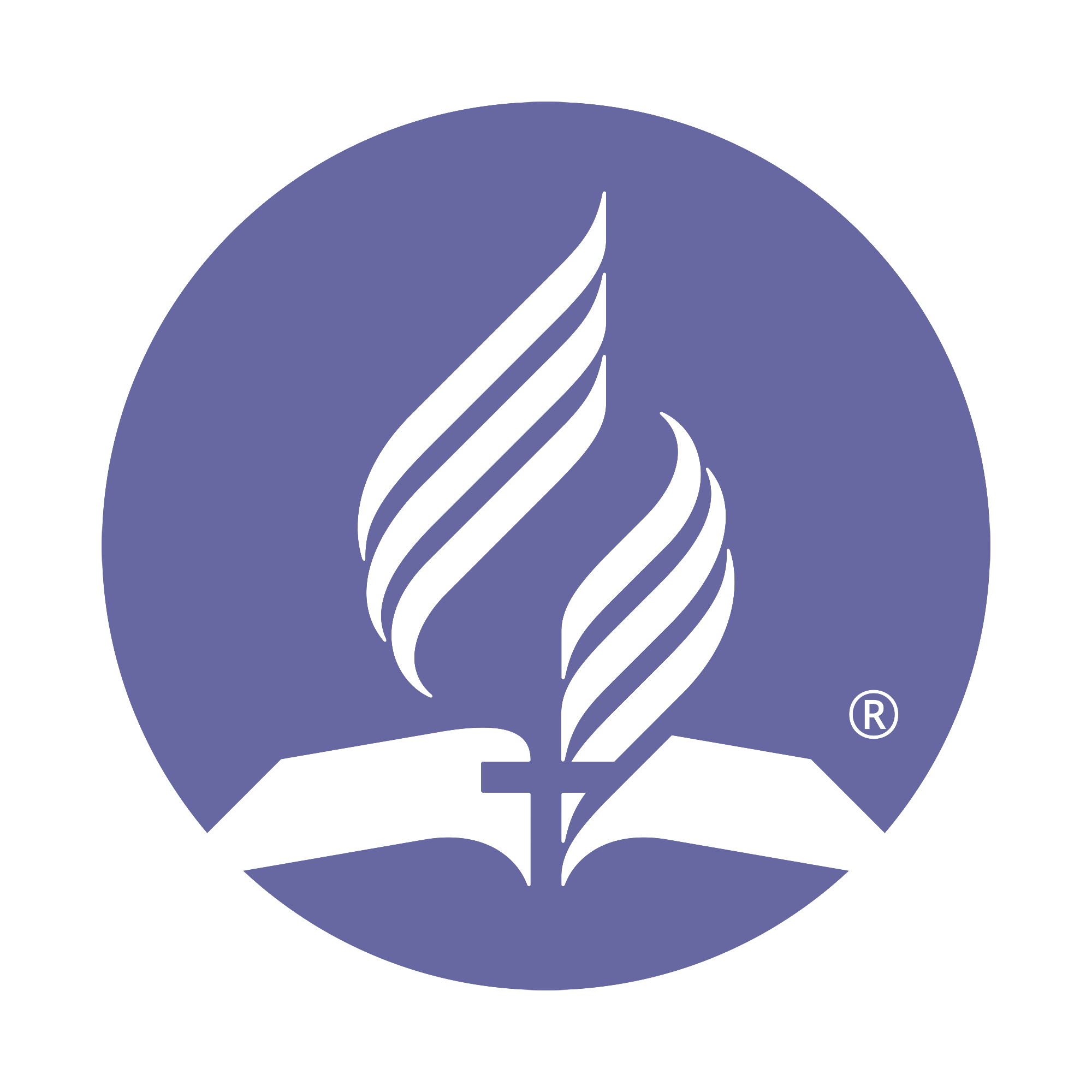 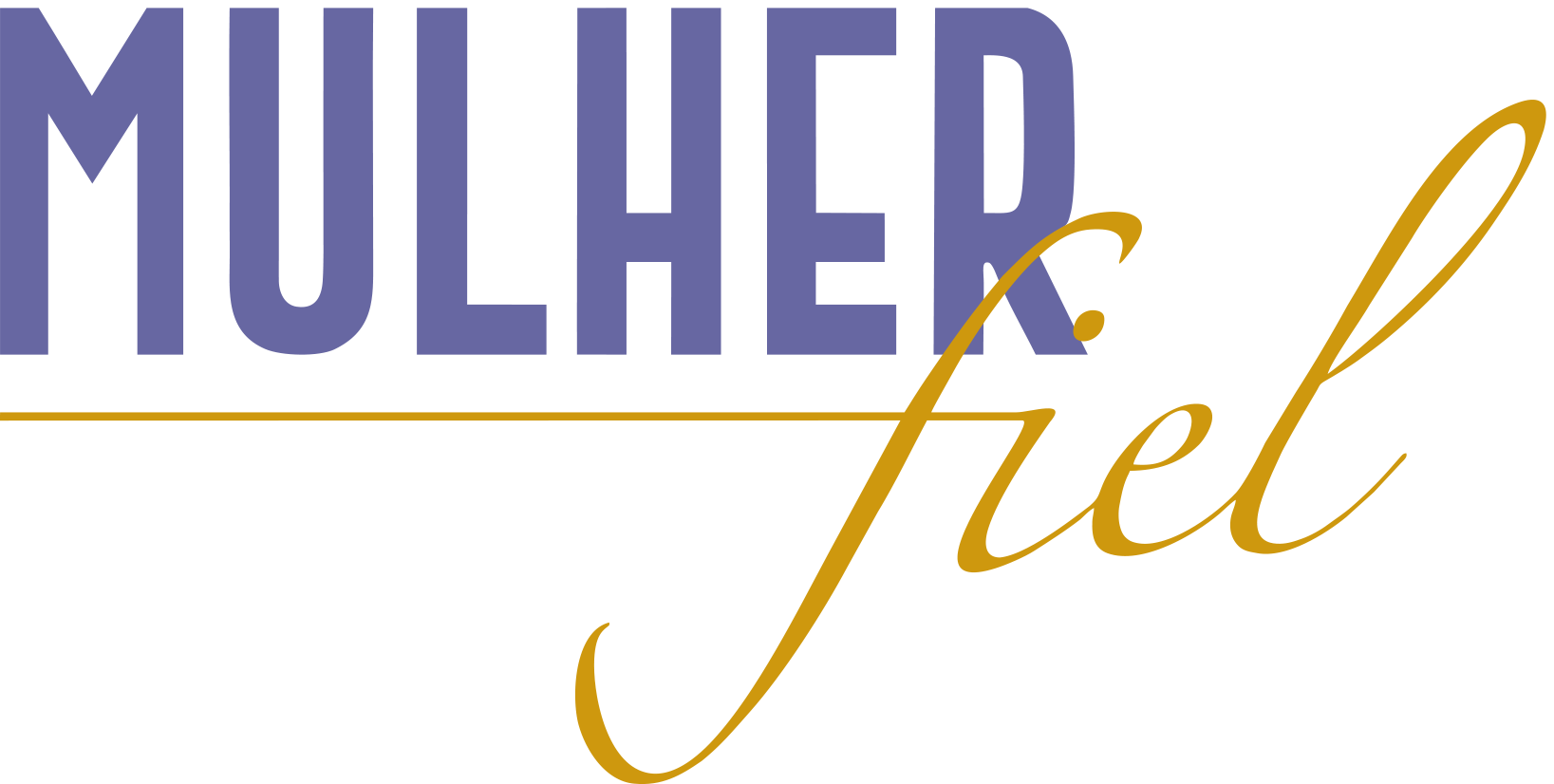 Fonte: Banco Santander
[Speaker Notes: MUITOS BRASILEIROS NÃO SABEM CONTROLAR AS FINANCÁS. SIMPLESMENTE TRABALHA E GASTA. 

SÓ QUEM PLANEJA TEM O CONTROLE DA VIDA FINANCEIRA – OU SEJA, 33% DAS PESSOAS. 
VOCÊ VAI VER PORQUE ANOTAR SÓ DEPOIS NÃO É UMA BOA IDEIA]
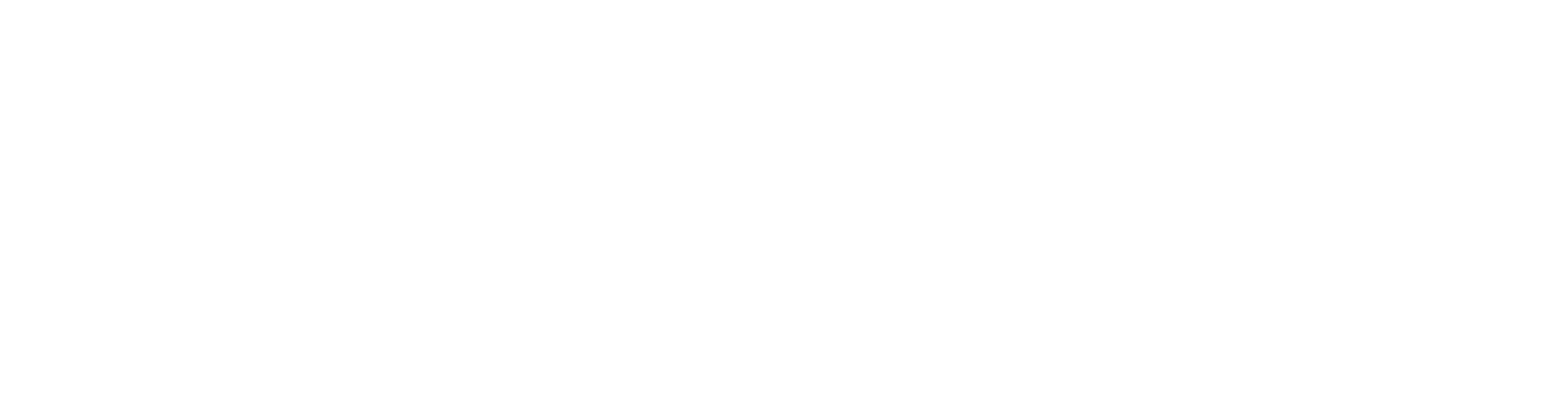 Por que é importante cuidar do dinheiro?
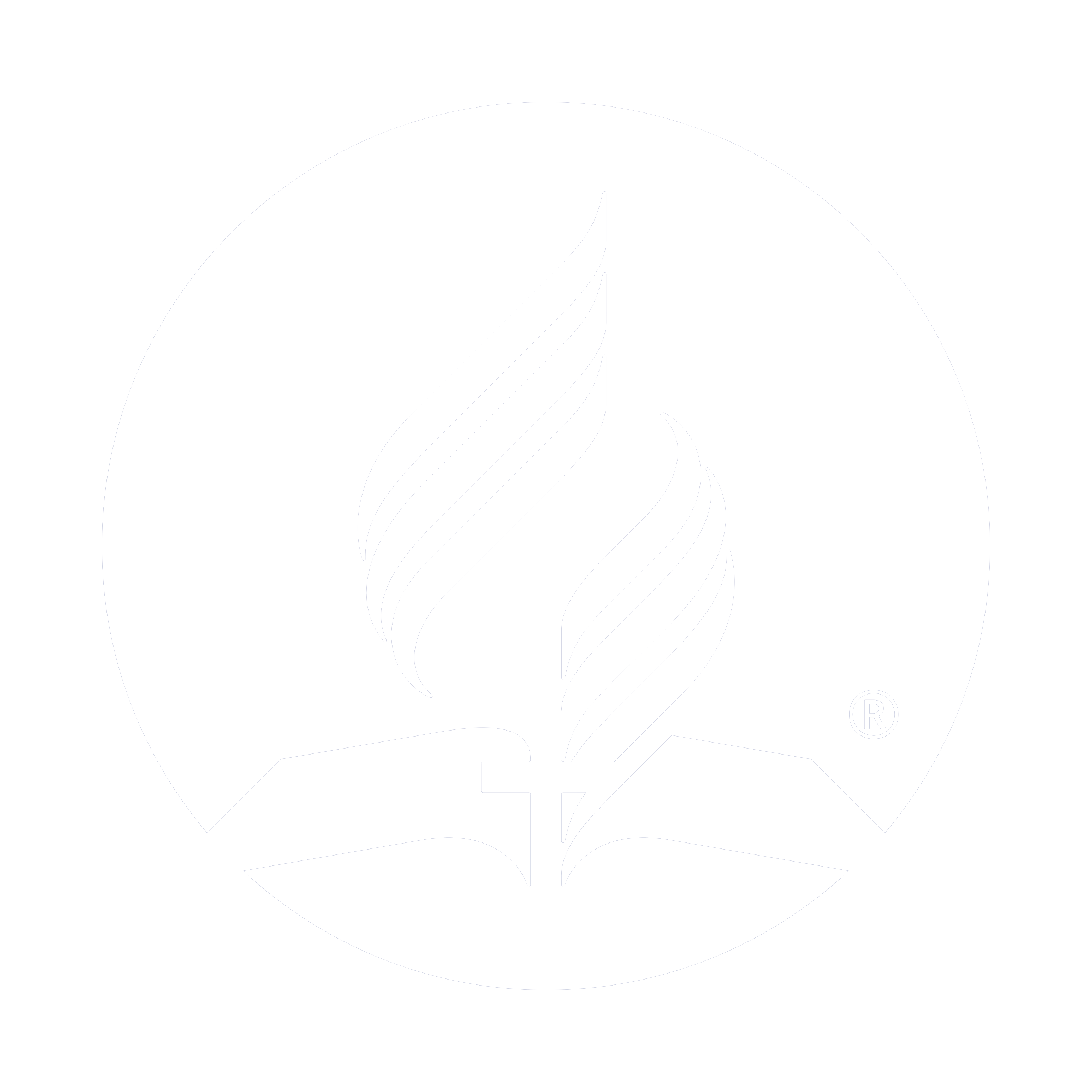 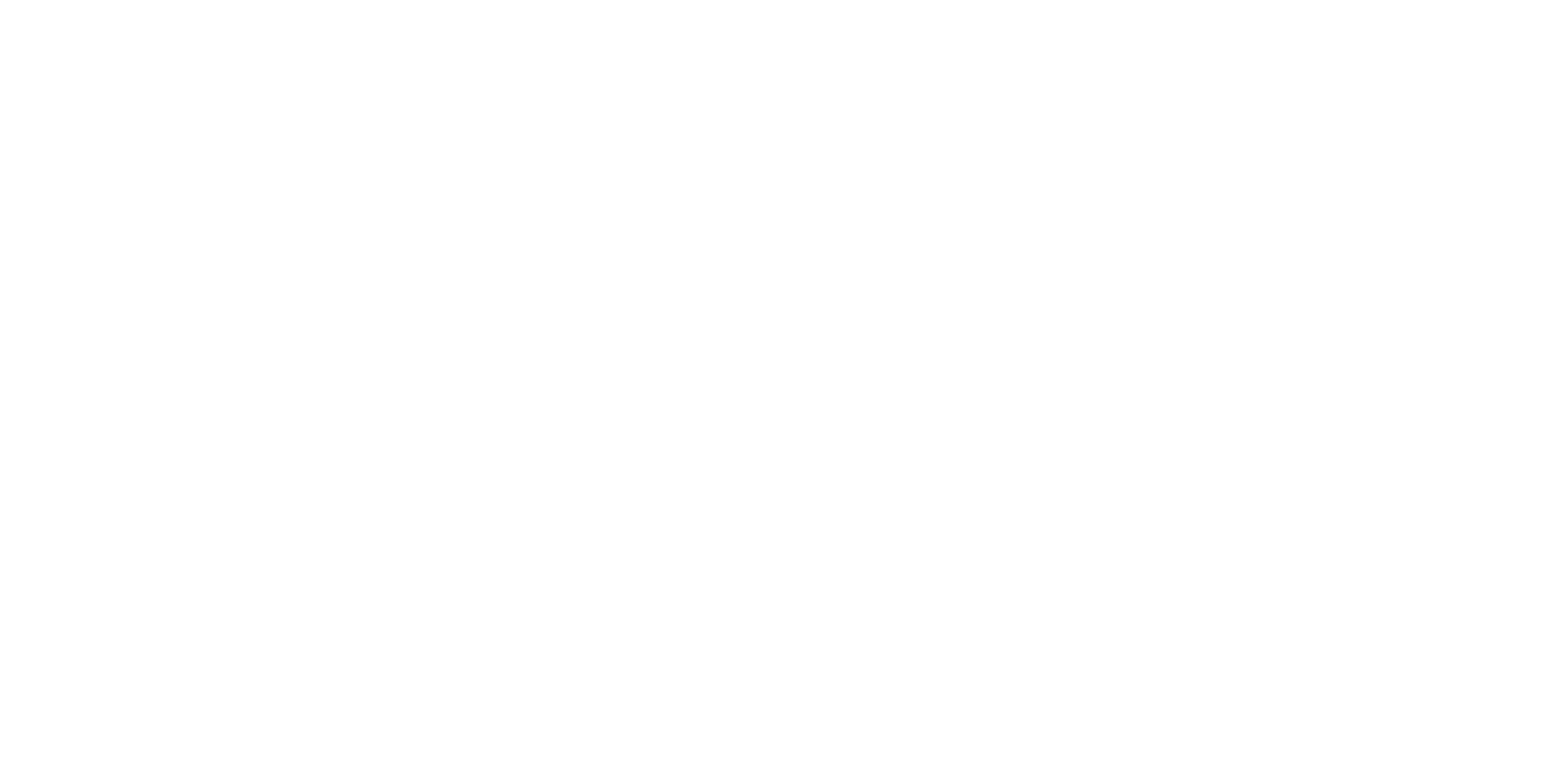 [Speaker Notes: AGORA VAMOS ENTENDER POR QUE É IMPORTANTE CUIDAR DO DINHEIRO?

SE VOCÊ SE IDENTIFICOU NAQUELES PROBLEMAS QUE A GENTE FALOU, A RESPOSTA É BEM FÁCIL, NÃO É? 

MAS A BÍBLIA TAMBÉM FALA SOBRE ISSO.]
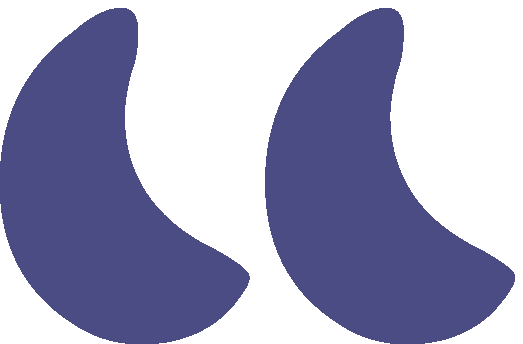 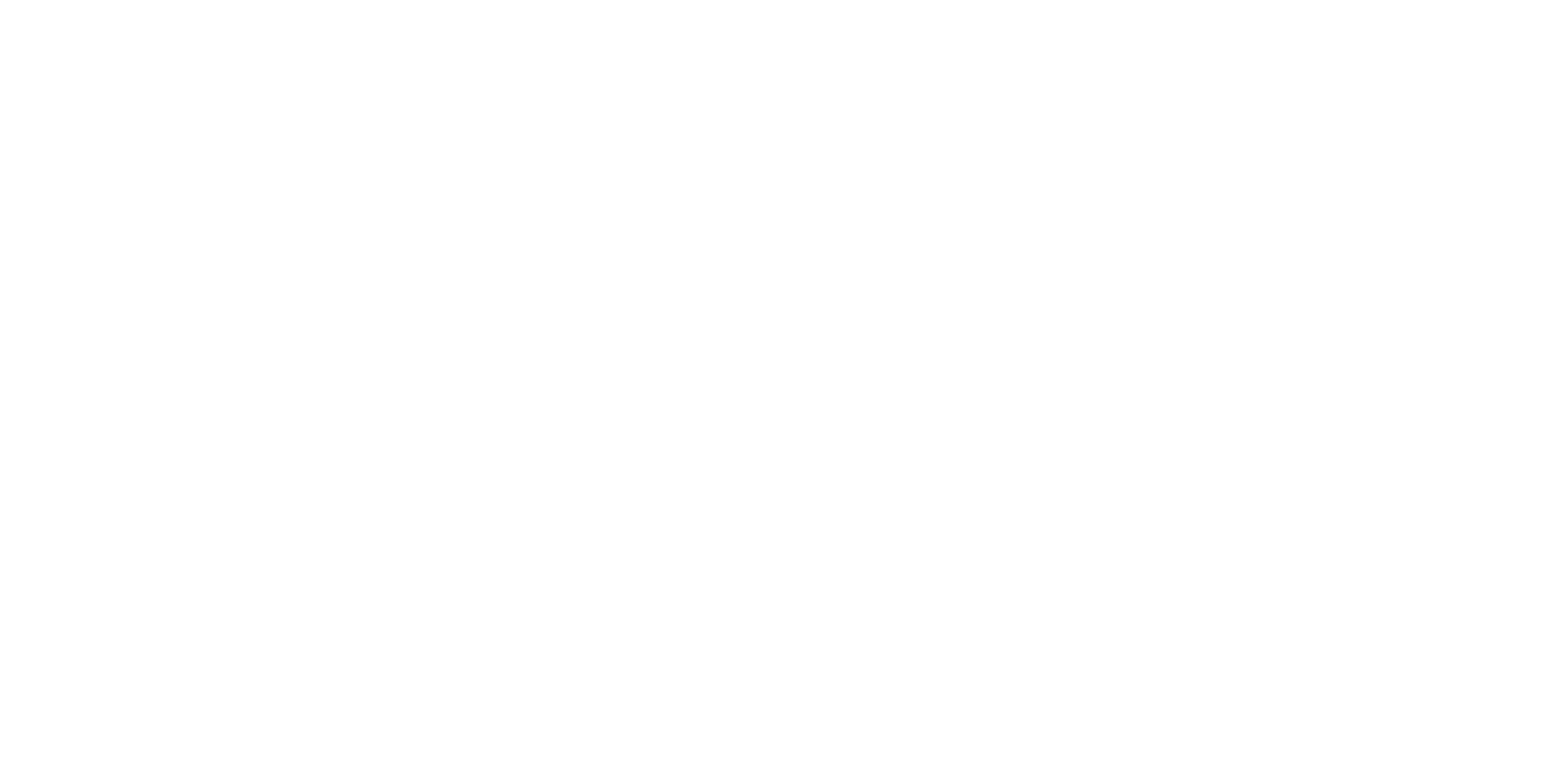 Antes te lembrarás do Senhor teu Deus, porque ele é o que te dá força para adquirires riquezas; a fim de confirmar o seu pacto, que jurou a teus pais, como hoje se vê.
Deuteronômio 8:18
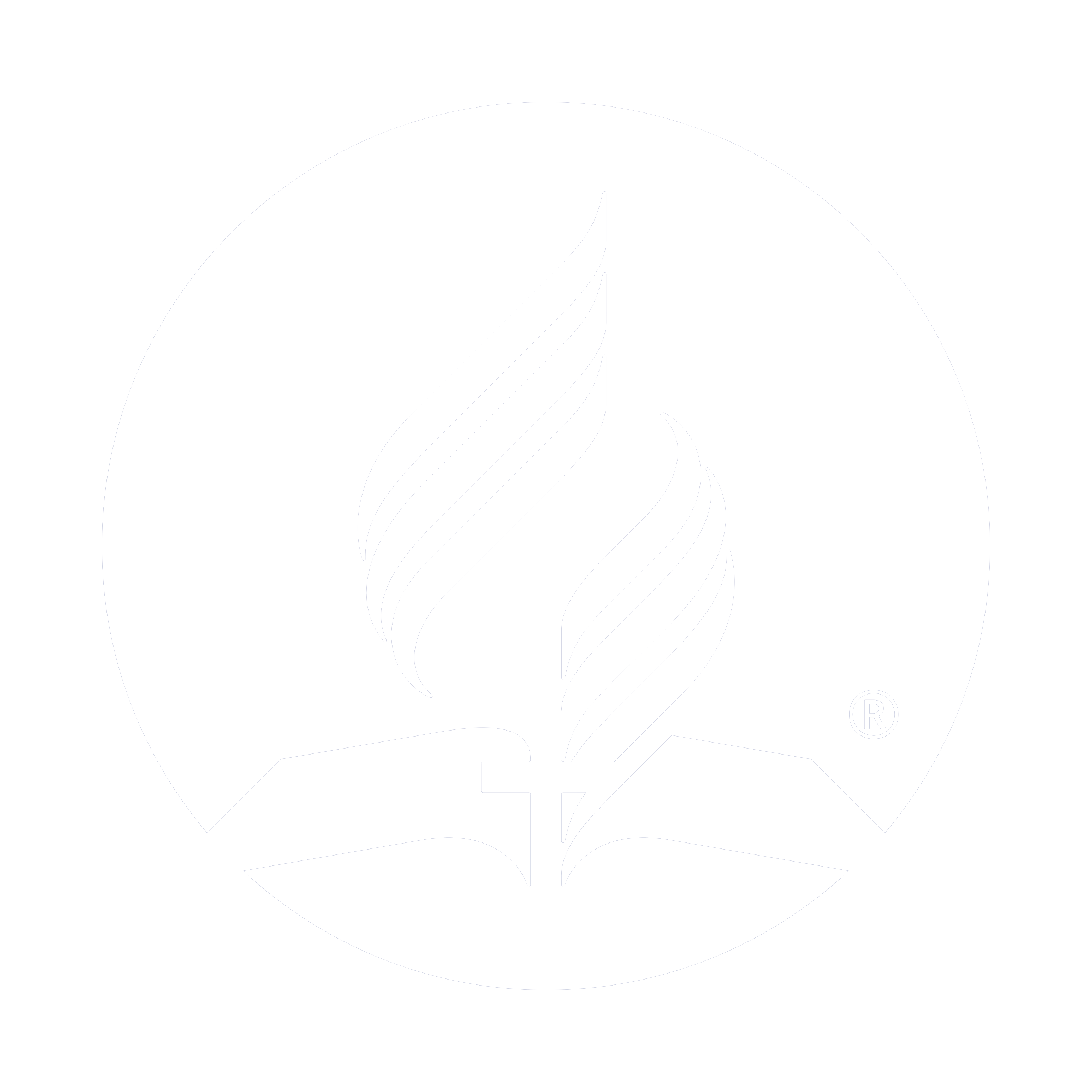 [Speaker Notes: A PROSPERIDADE É UM PACTO FEITO POR DEUS COM ABRAÃO 
A BÍBLIA DIZ QUE ELE FOI UM HOMEM PRÓSPERO. 

QUAIS PERSONAGENS BÍBLICOS VOCÊ CONSEGUE LEMBRAR QUE FOI PRÓSPERO?

JOSE – SOUBE ADMINISTRAR AS COLHEITAS EM TEMPOS DE SECA 
BOAZ – ERA UM HOMEM PRÓSPERO QUANDO RUTE O CONHECEU 
ABRAÁO 
A BÍBLIA FALA DE UM GRUPO DE MULHERES QUE SUSTENTAVA O TRABALHO DE JESUS, DISCÍPULOS E APÓSTOLOS 



QUEM MAIS?]
Algumas pessoas aprendem que o dinheiro serve para guardar 
Outras, que o dinheiro é para gastar.
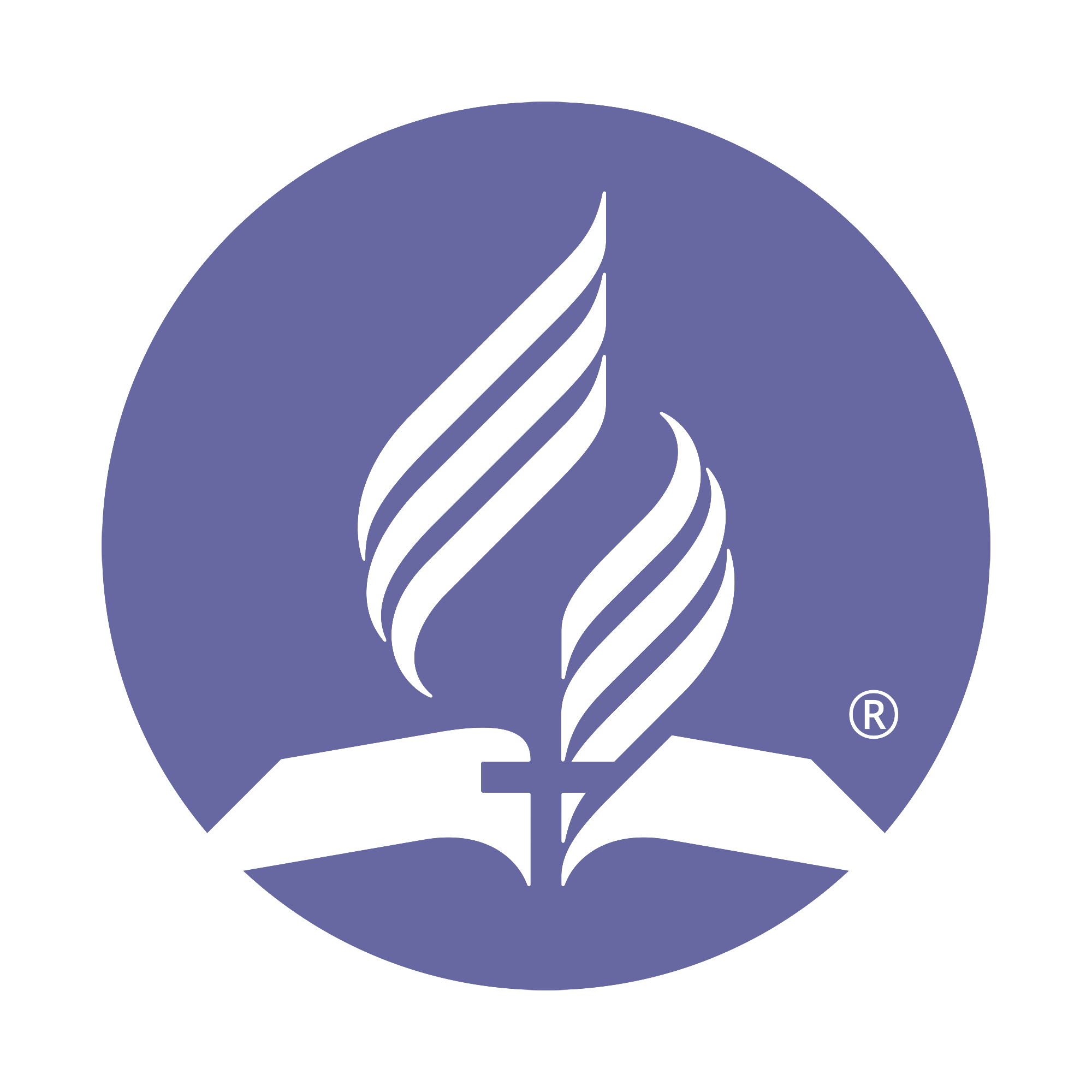 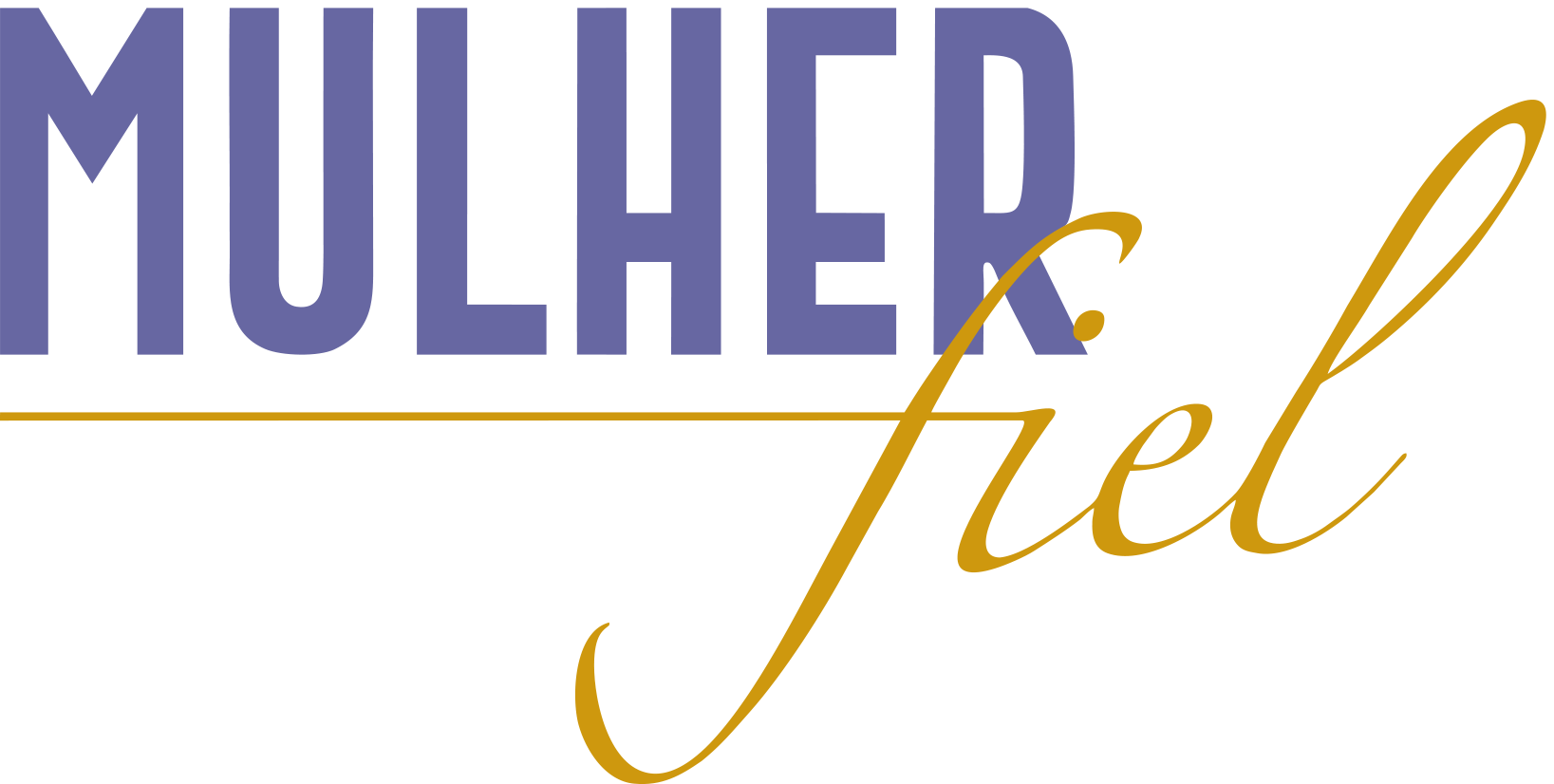 [Speaker Notes: A ÊNFASE EM CADA UMA DESSAS ATITUDES PODE MUDAR A SITUAÇÃO FINANCEIRA DA FAMÍLIA. 

PRA QUÊ SERVE O DINHEIRO NA SUA OPINIÃO?

O MEIO TERMO É BASTANTE IMPORTANTE 


SABE QUE QUEM CONTROLA DEMAIS TAMBÉM TEM PROBLEMAS?]
ERROS DE PESSOAS SEM DÍVIDAS
1
Pensar apenas no futuro, esquecer o presente e não viver bem nem o presente e nem o futuro
Desperdiçar a saúde para fazer dinheiro e ter que gastar o dinheiro para restaurar a saúde
2
Economizar e juntar como se nunca fosse morrer e morrer como se nunca tivesse vivido
3
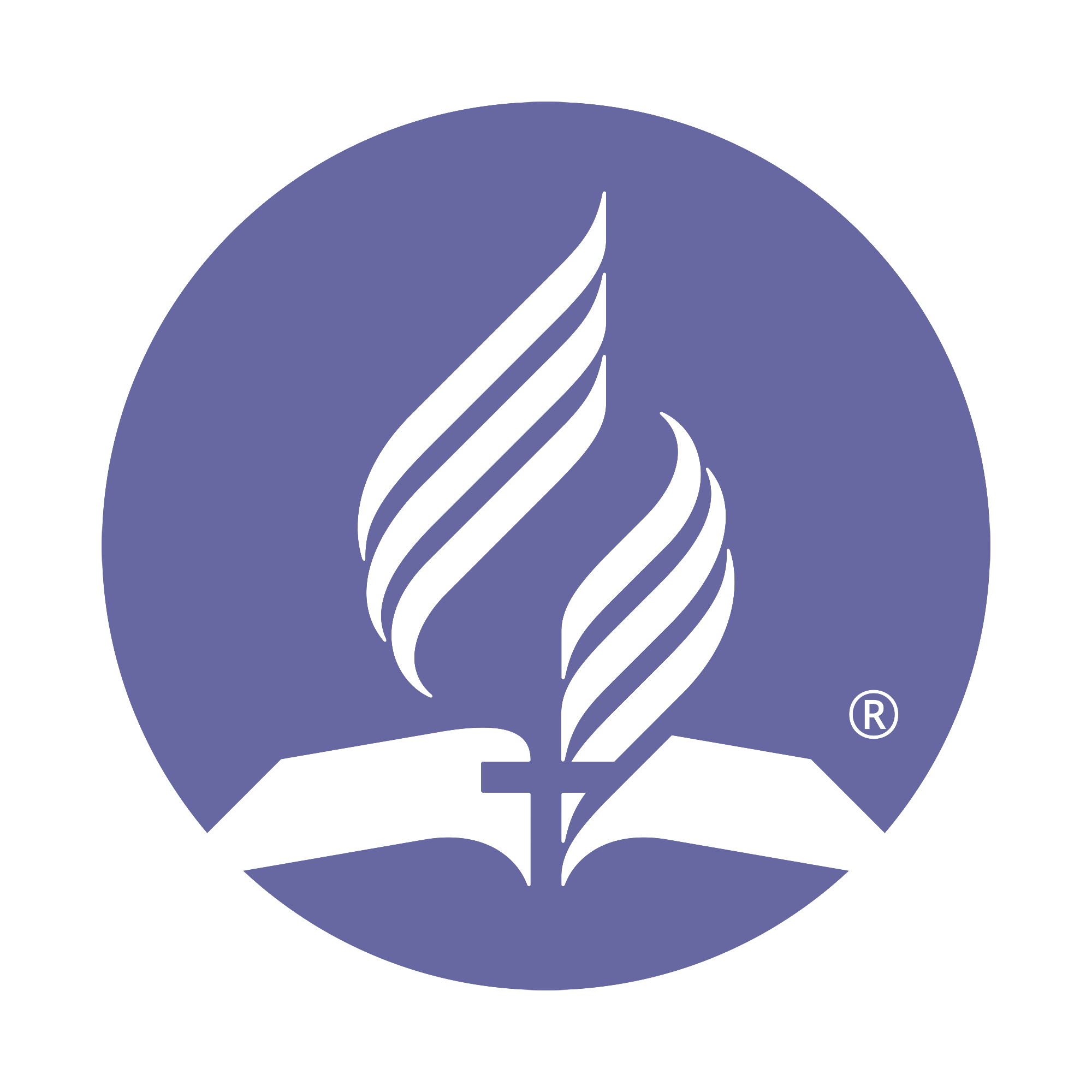 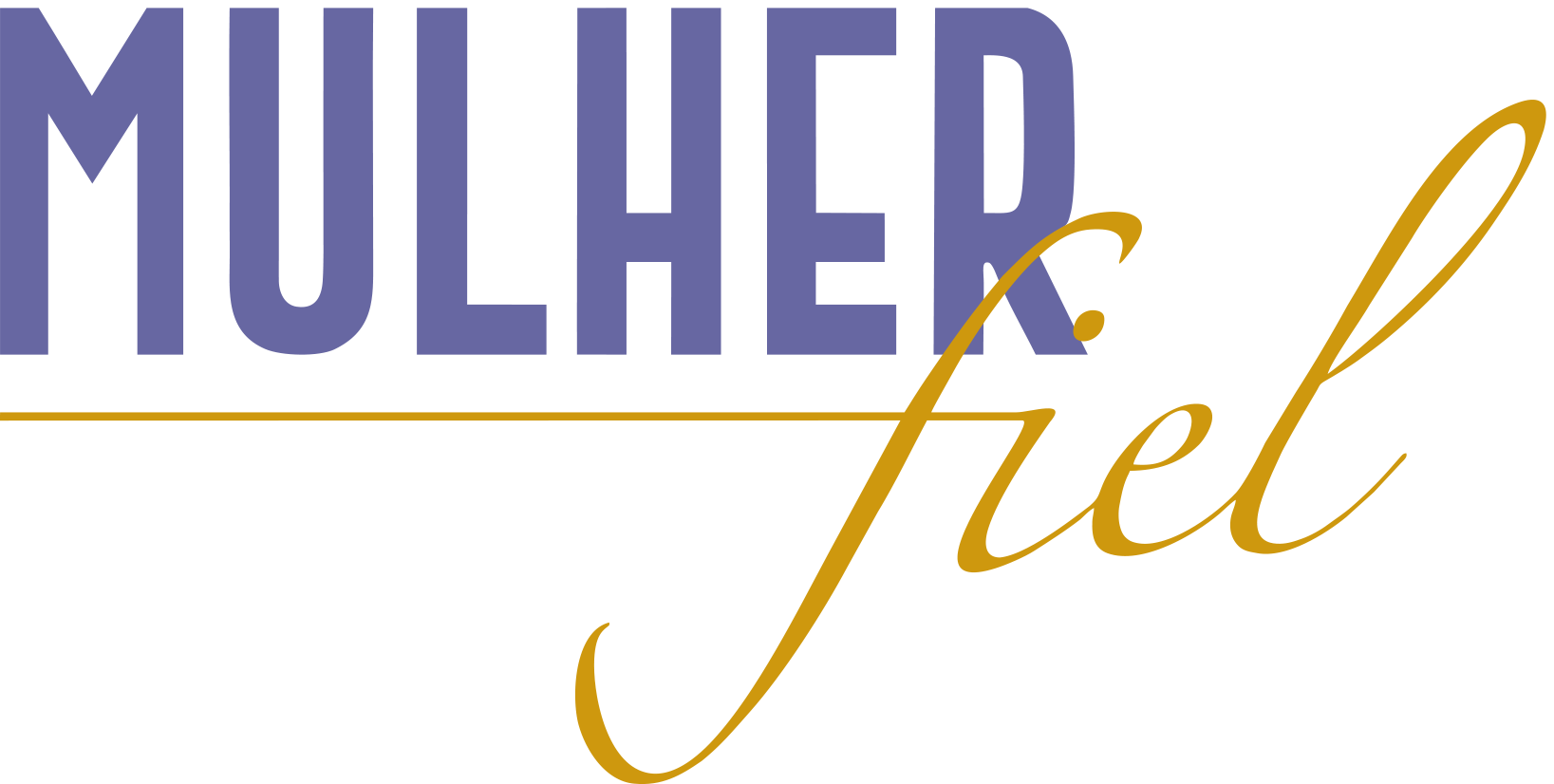 [Speaker Notes: ECONOMIA É UMA COISA – MESQUINHARIA É OUTRA 

TEM GENTE QUE NÃO COMPRA FRUTA PORQUE É CARO, MAS COMPRA REMÉDIO. 

ESTAS PESSOAS, COM TODA CERTEZA, NÃO APRENDERAM O ORÇAMENTO FAMILIAR QUE VAMOS ENSINAR HOJE AQUI.]
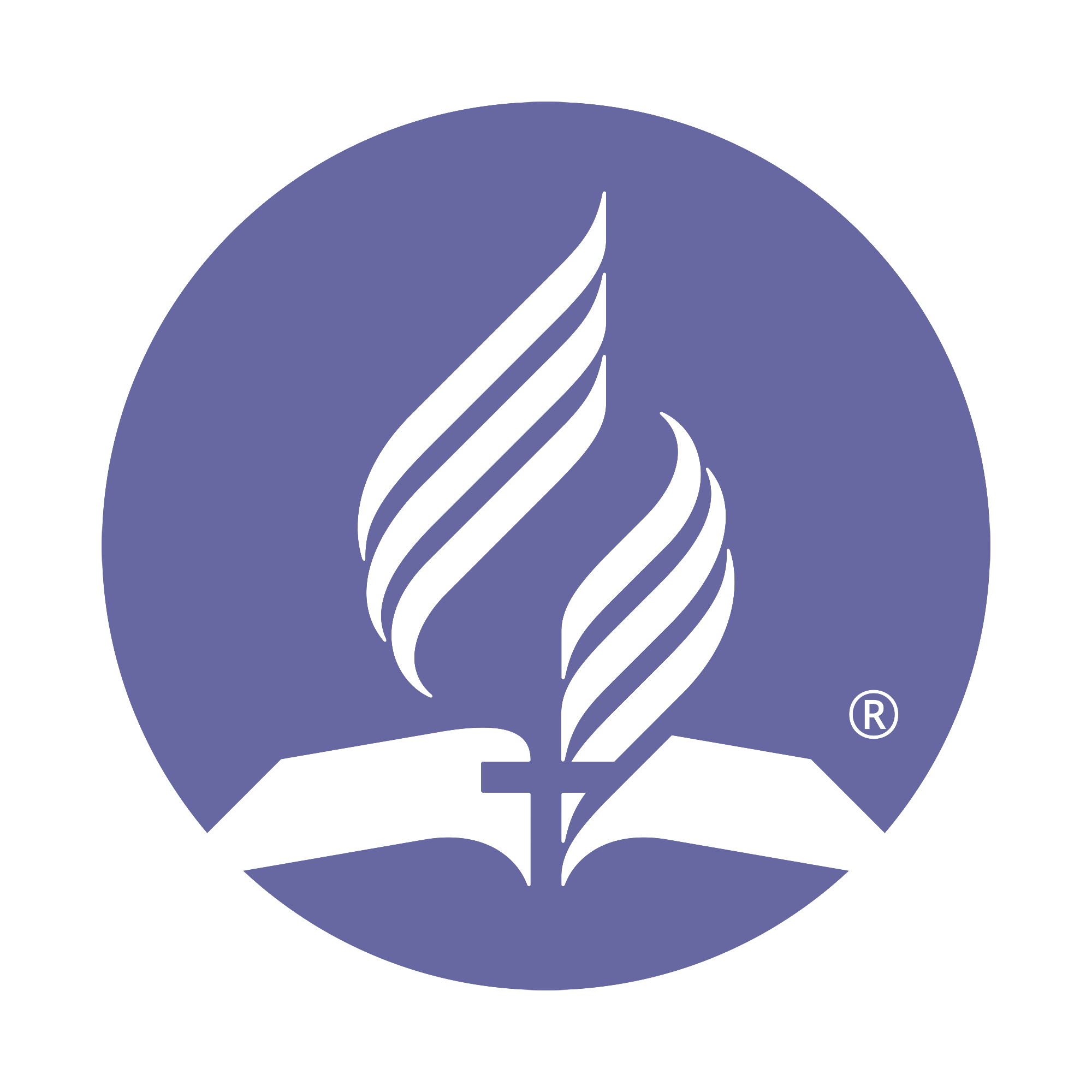 A solução é o equilíbrio
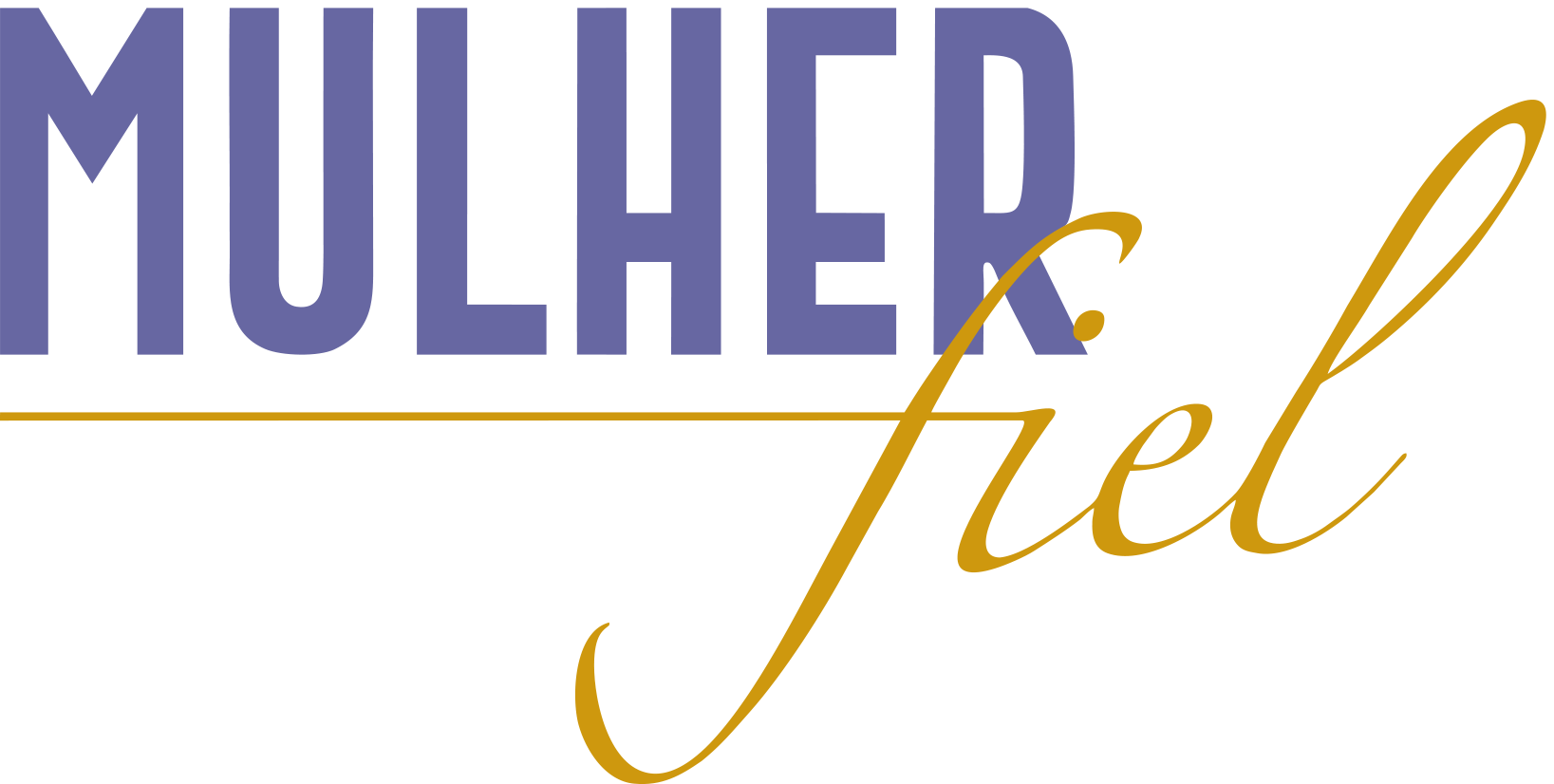 [Speaker Notes: ISSO É CONQUISTADO COM UM PROCESSO CHAMADO EDUCAÇÃO FINANCEIRA]
O QUE É EDUCAÇÃO FINANCEIRA?
Segundo a Organização para Cooperação e Desenvolvimento Econômico (OCDE), o conceito de educação financeira é o processo que permite melhorar a compreensão em relação aos produtos e serviços financeiros, se tornando capaz de fazer escolhas de forma bem  informada.
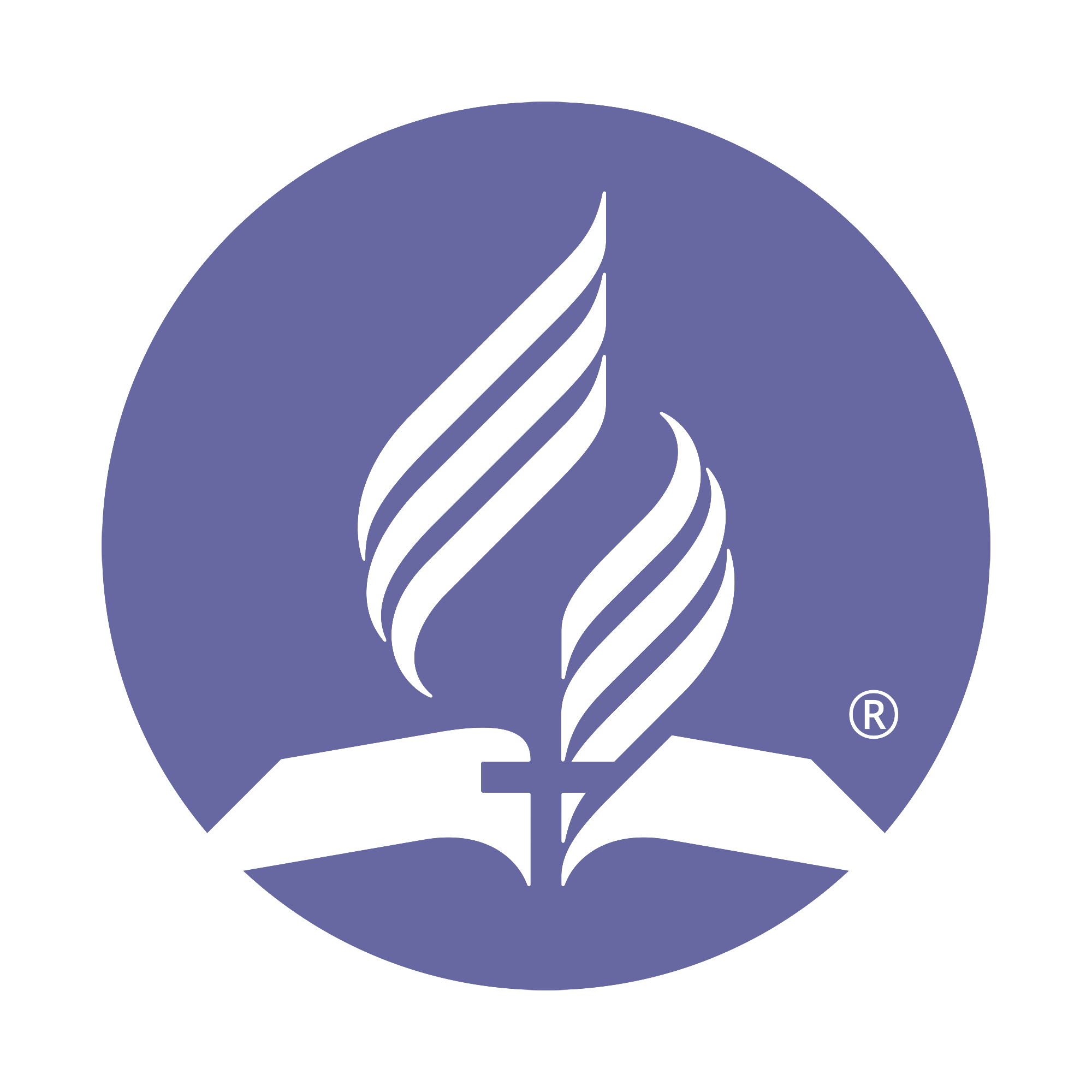 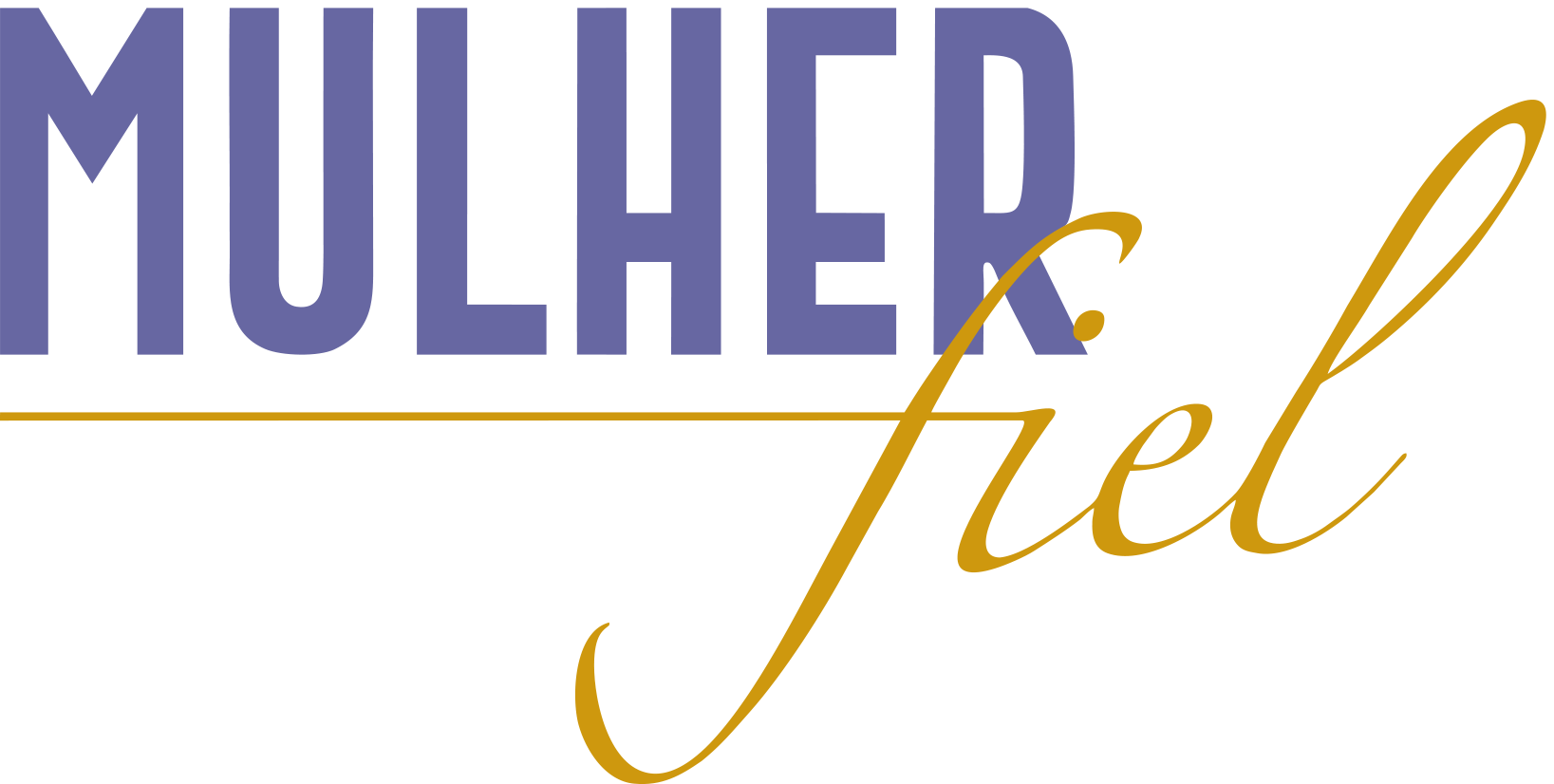 [Speaker Notes: EM OUTRAS PALAVRAS, EDUCAÇÃO FINANCEIRA É A HABILIDADE DE ENTENDER COMO O DINHEIRO FUNCIONA.]
Visualizar a situação financeira atual. Onde está e onde quer chegar. Esta etapa permite saber um caminho viável para chegar.
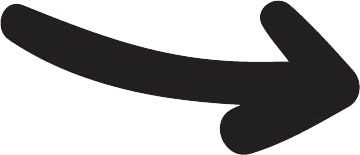 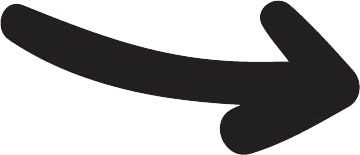 Este é o principal motivador para alcançar os objetivos. Eles precisam ser possíveis, ter definição de prazo e etapas.
DIAGNÓSTICO
SONHO
Conhecer os recursos etapas necessárias para alcançar o sonho.
ORÇAMENTO
ECONOMIA
Colocar em prática as estratégias.
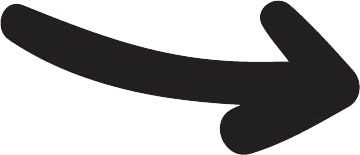 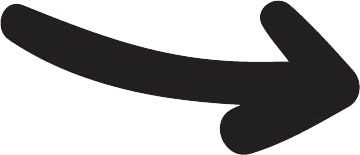 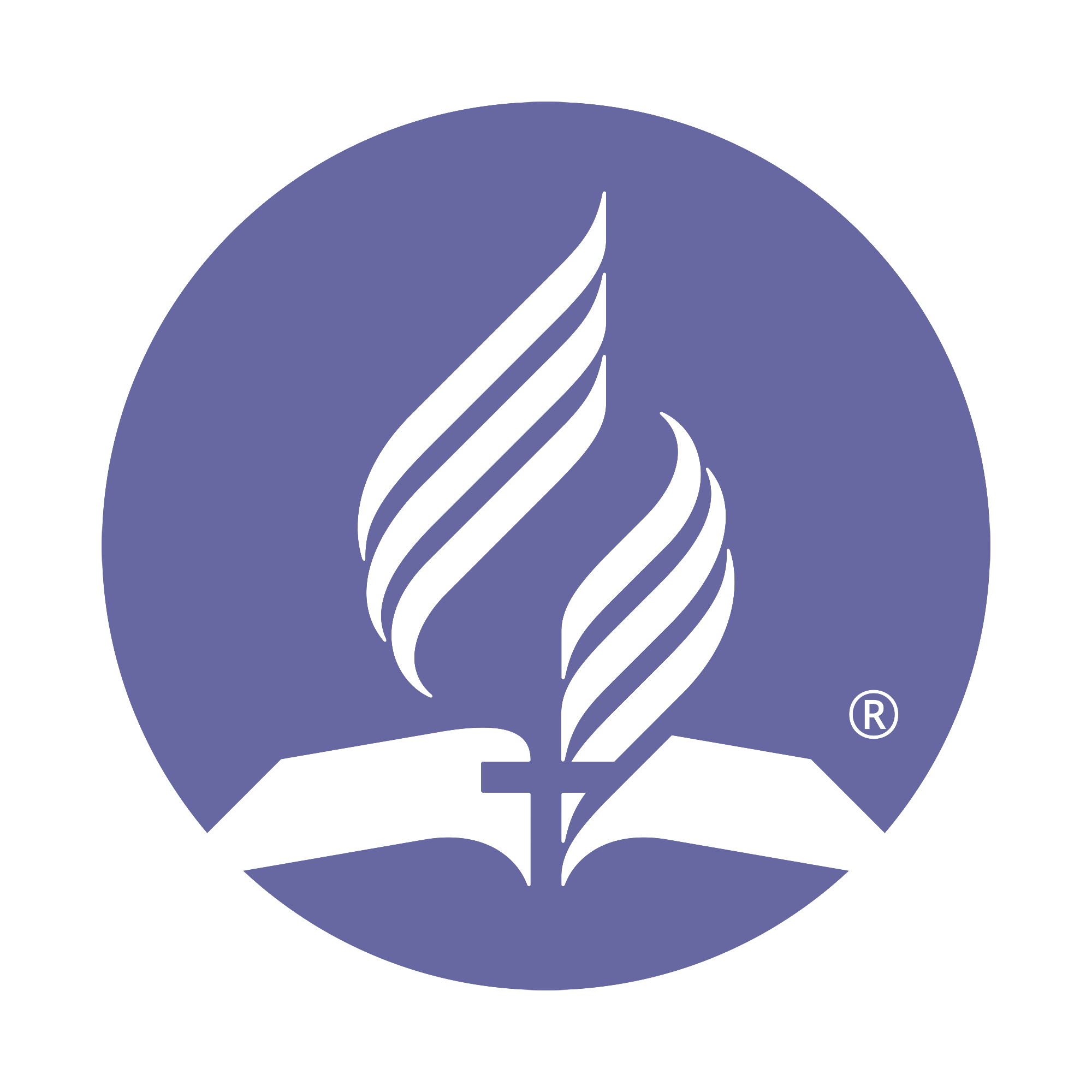 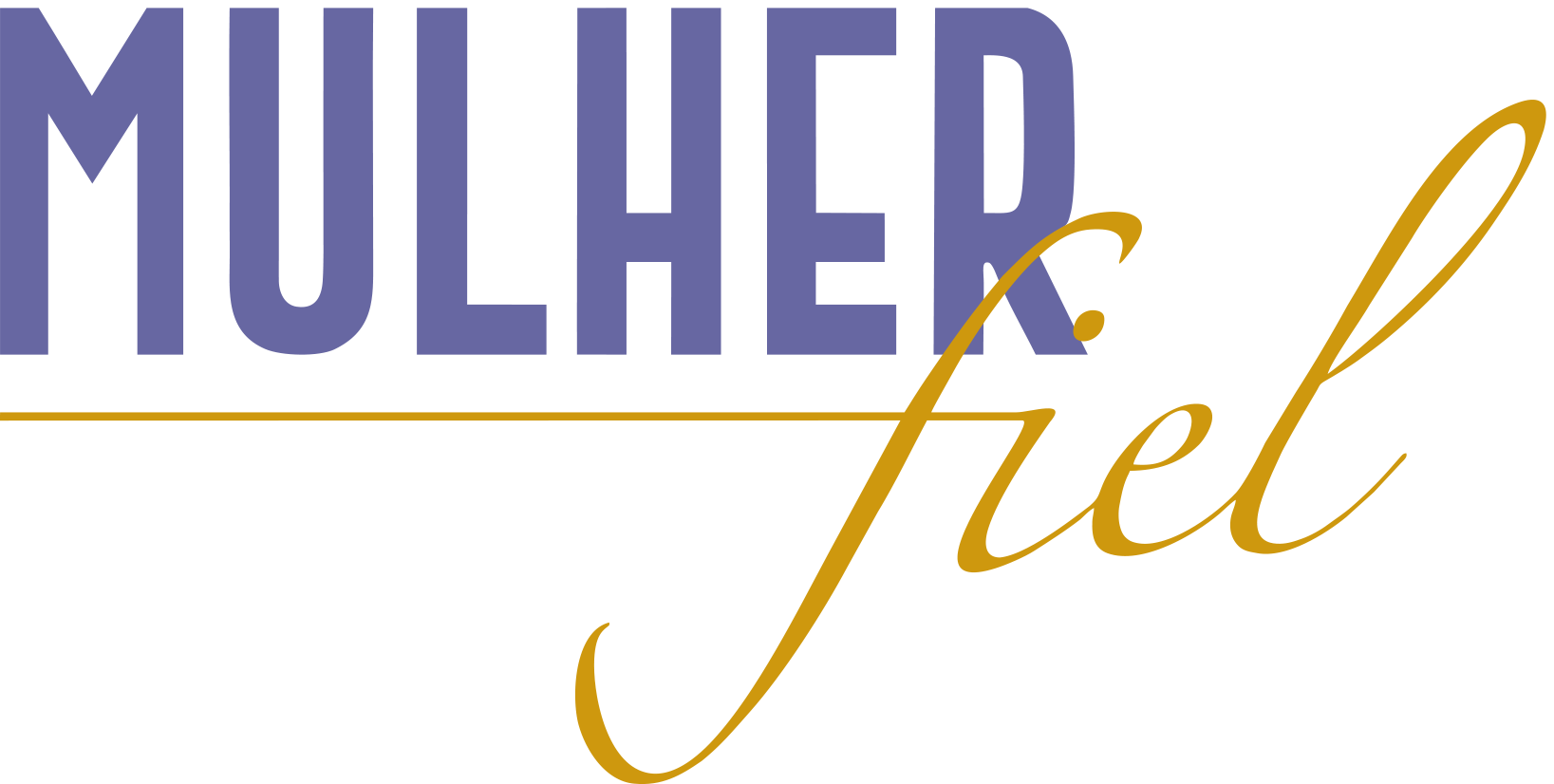 [Speaker Notes: A PARTIR DE AGORA, VAMOS FAZER ESTA JORNADA 

VAMOS APRENDER A CONHECER E CONTROLAR NOSSOS GASTOS E GANHOS. 


VAMOS DESCOBRIR QUAIS SÃO OS PONTOS AMELHORAR PARA QUE, ATRAVÉS DESTE CONTROLE, SEJA POSSÍVEL TER UMA VIDA FINANCEIRA SAUDÁVEL


VAMOS APRENDER A COMO MANTER VIVOS OS OBJETIVOS DE MÉDIO E LONGO PRAZO. 

E VAMOS VER NA PRÁTICA COMO FAZER AS ETAPAS QUE DEIXARÃO A NOSSA VIDA LONGE DOS PROBLEMAS CAUSADOS PELA FALTA DO DINHEIRO/.]
COMO ADQUIRIR SAÚDE FINANCEIRA
1º
Anote todas as entradas e saídas* 
Planilha com gastos fixos e extras
 
Organize as despesas por setores
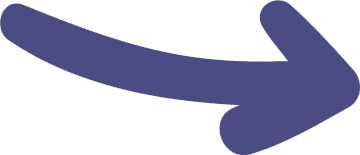 PASSO
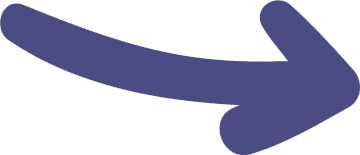 SABER EXATAMENTE O QUANTO GANHA E QUANTO GASTA
*Não deixe nenhuma despesa fora
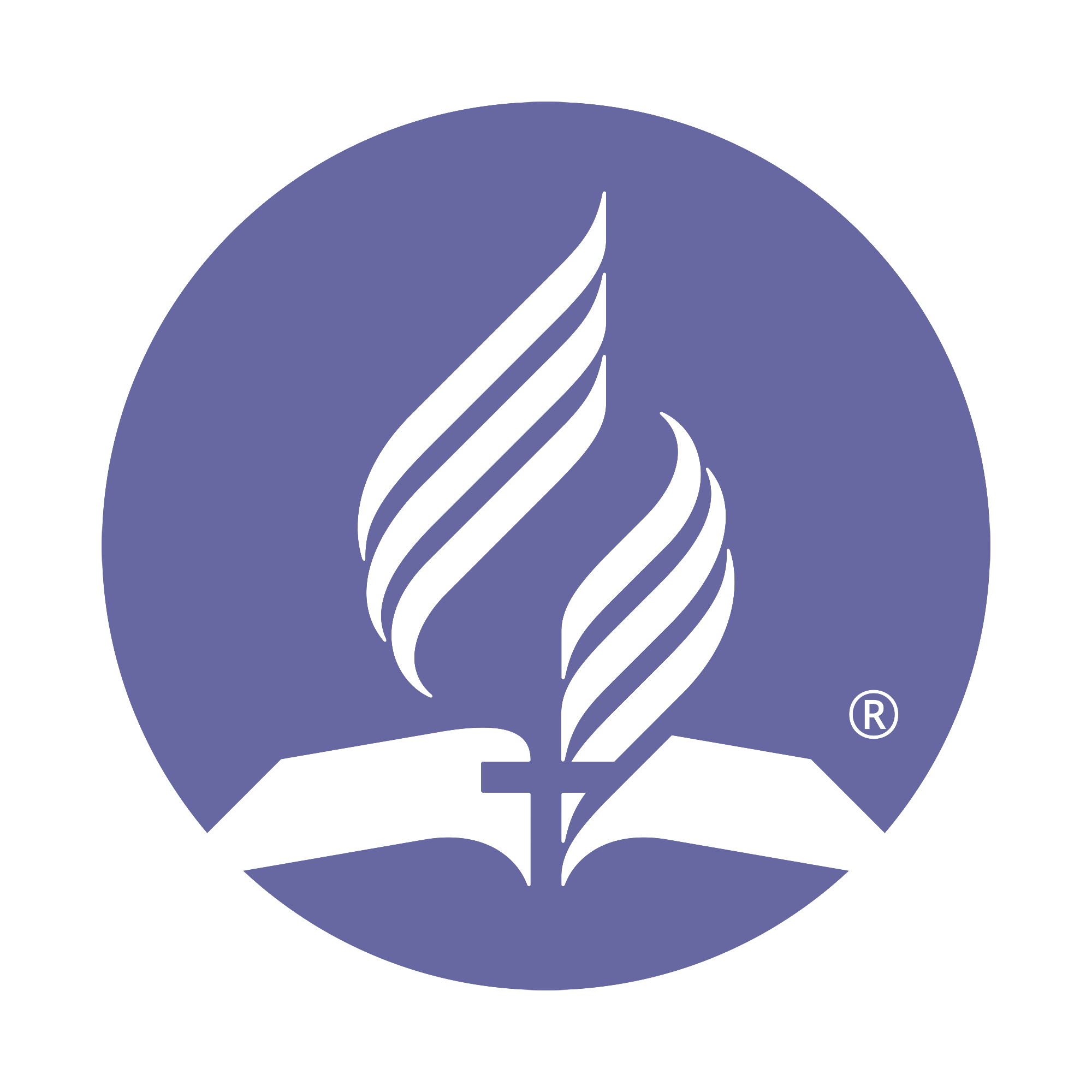 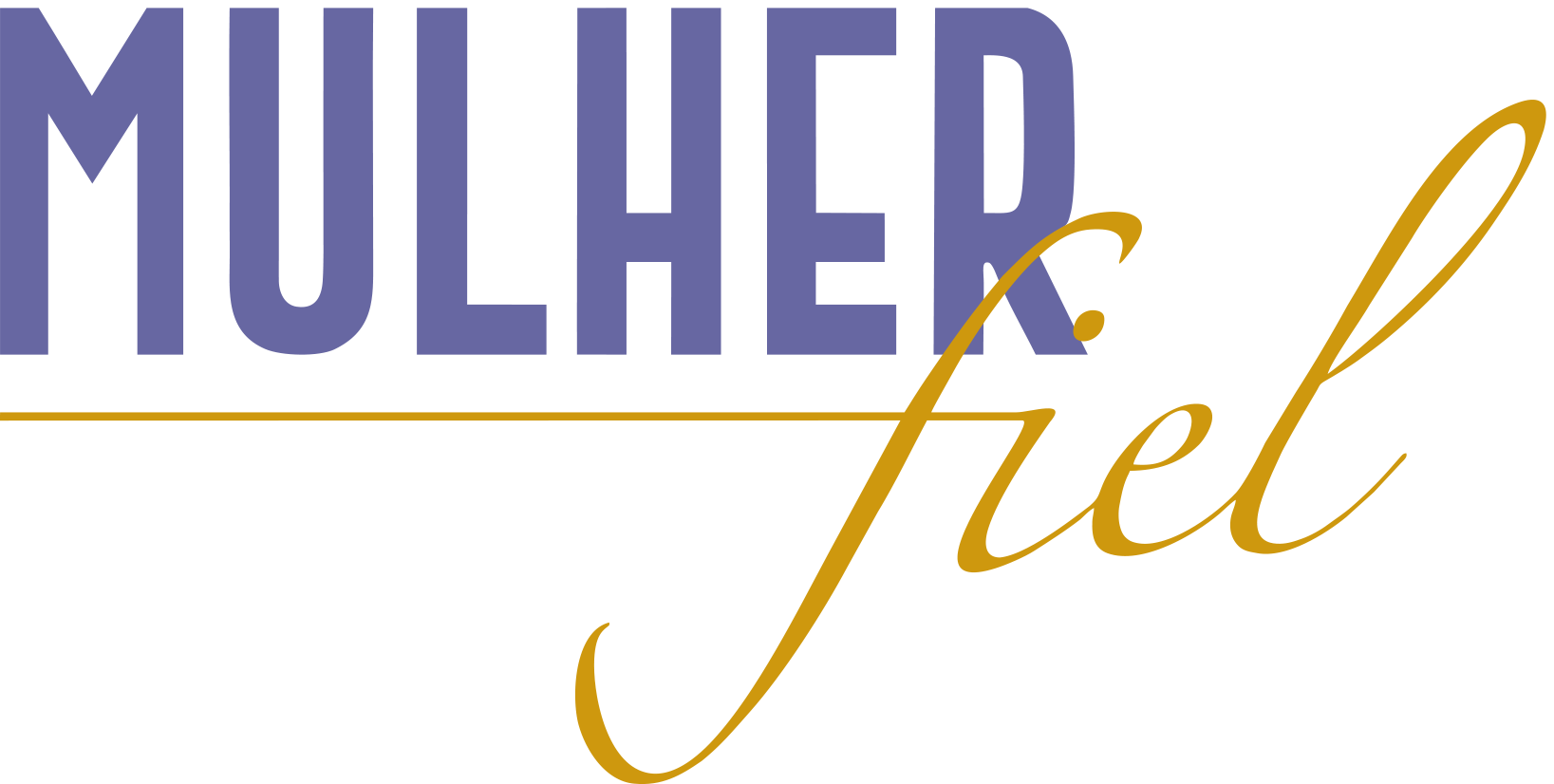 [Speaker Notes: UMA BOA IDEIA É LISTAR TODAS AS DESPESAS ATUAIS, SEPARANDO EM CATEGORIAS. 

Anote todas as entradas. Não foque no salário bruto, porque é o salário líquido que você tem em mãos. 


Em uma planilha anote o salário, os gastos no cartão de crédito e as contas fixas (aluguel, água, luz, mercado, internet).  *O ideal é fazer uma análise mensal, porque existem despesas como IPVA, IPTU e outras que incidem em uma certa época do ano. 


Durante um mês, todos precisam anotar todos os gastos que fazem, até os pequenos como estacionamento, gorjeta ou água que  você compra no semáforo. 

Separe as despesas em categorias: moradia, transporte, lazer, presentes, vestuário, etc.. 


DEPOIS COLOQUE ELAS DENTRO DESSAS CATEGORIAS TAMBÉM.  

ESSENCIAIS): SÃO OS GASTOS IMPRESCINDÍVEIS, COMO ALIMENTAÇÃO, LUZ, GÁS, MORADIA, INTERNET E TELEFONE. TRANSPORTE E TELEFONE, ...

NÃO ESSENCIAIS: SÃO AQUELES GASTOS QUE GERAM BEM-ESTAR, MAS PODEM SER ADIADOS OU FACILMENTE TROCADOS POR OPÇÕES MAIS BARATAS, COMO VESTUÁRIO, BRINQUEDOS, CARRO, TV A CABO E PACOTES DE CELULAR MAIS COMPLETOS. 

DESPERDÍCIOS: SÃO AQUELES QUE NÃO GERAM BEM-ESTAR E PODEM SER EVITADOS, COMO MULTAS, DESPERDÍCIOS DE ALIMENTOS OU GASTOS COM ÁGUA E LUZ QUE PODEM SER FACILMENTE EVITADOS.]
PARA ONDE VAI O NOSSO DINHEIRO?
Para esta análise, foi utilizado uma referência de rendimento de 1% ao mês.
ECONOMIA EM 30 ANOS
ECONOMIA EM 20 ANOS
TIPO DE GASTO
Gorjeta: R$ 1,00 
(3 x por semana)
R$ 12.860,32
R$ 45.434,53
R$ 81.613,57
R$ 288.334,54
Suco diário: R$ 2,75
Pizza - final de semana R$ 30,00
R$ 148.388,30
R$ 524.244,62
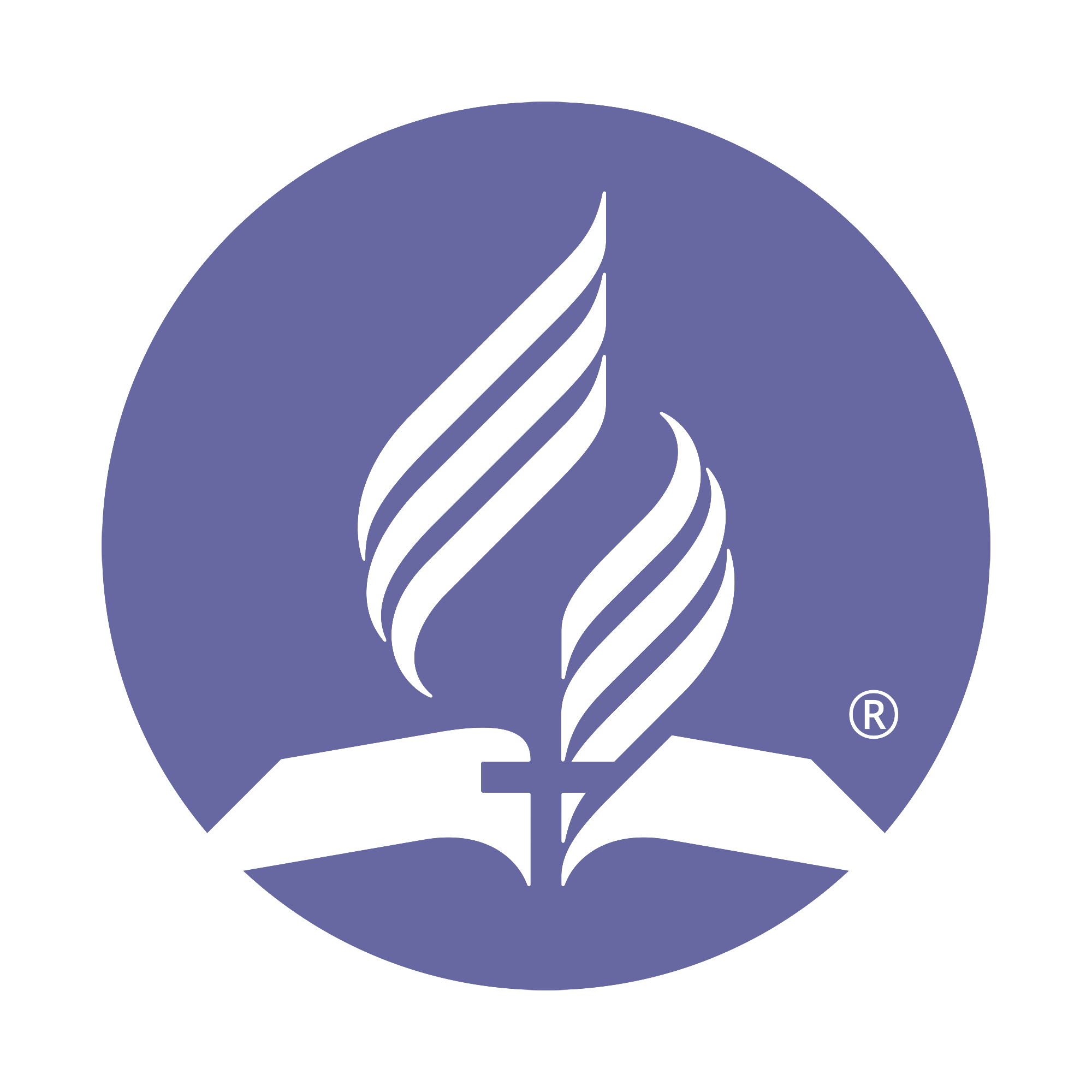 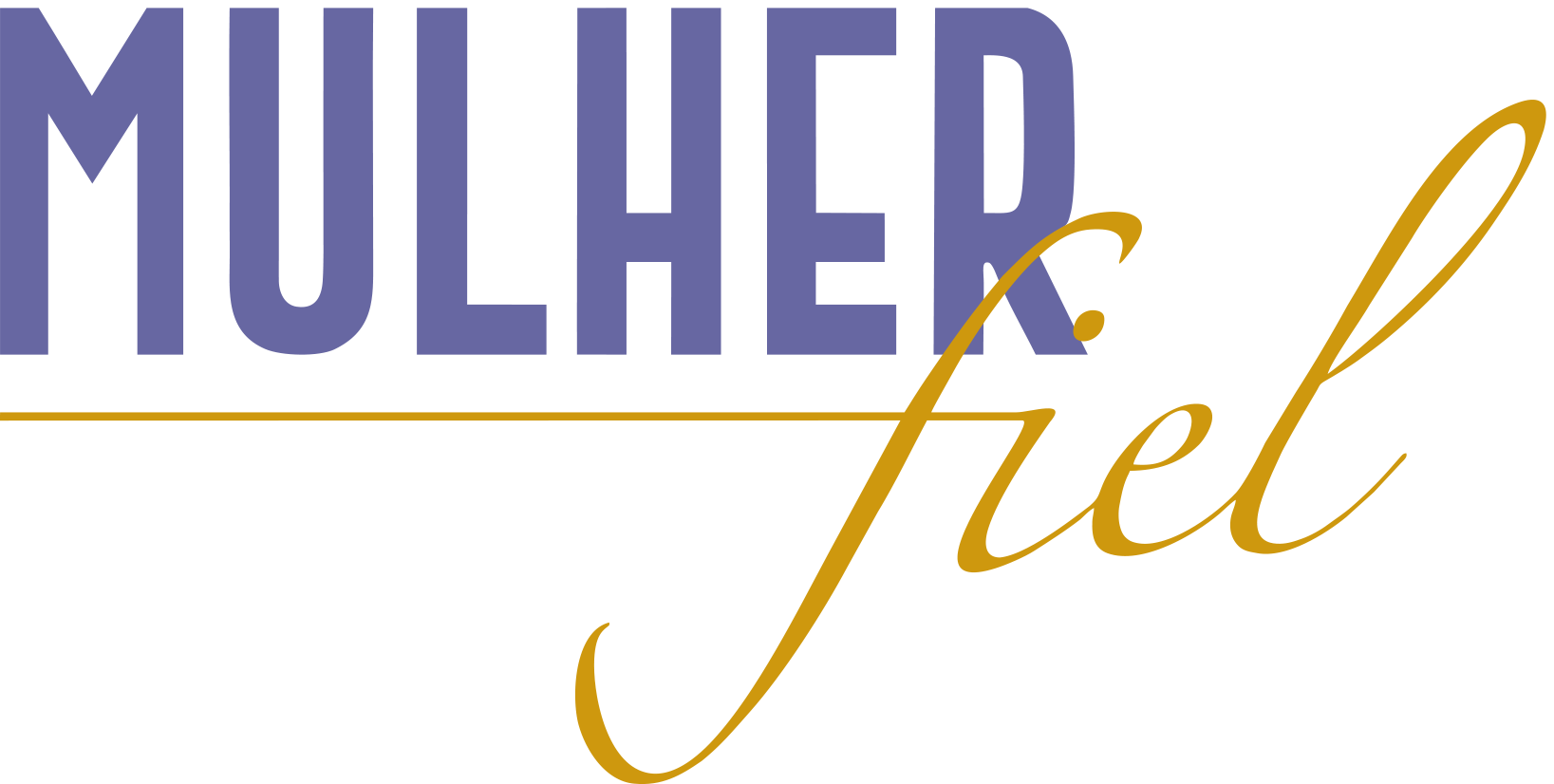 [Speaker Notes: UM EXEMPLO DE COMO GASTAMOS COM PEQUENOS HÁBITOS E O QUE ISSO PODERIA SER, CASO FOSSE ECONOMIZADO.]
COMO ADQUIRIR SAÚDE FINANCEIRA
Envolva todos de casa

Façam análise dos orçamentos pessoais e familiar juntos

Montem uma estratégia e ajam em equipe 

Estudem a possibilidade de aumentar os ganhos
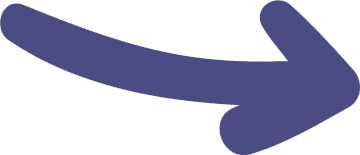 2º
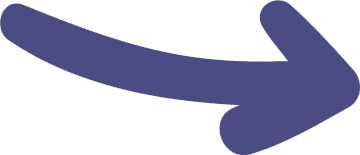 PASSO
AVALIE O QUE PODE SER FEITO PARA REVERTER
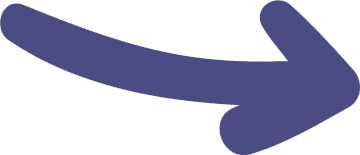 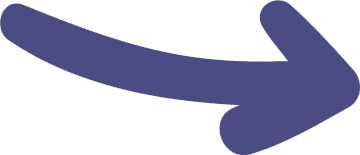 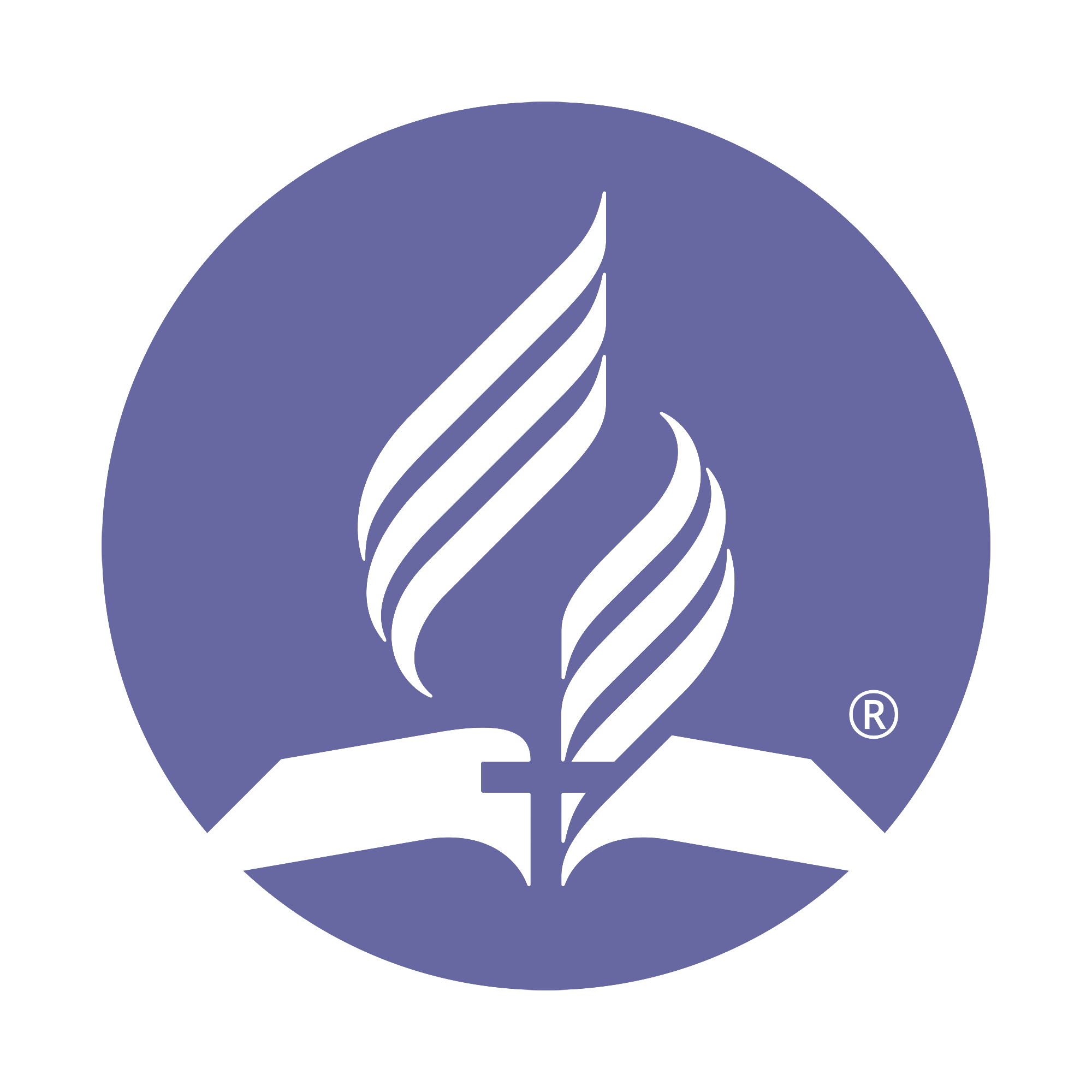 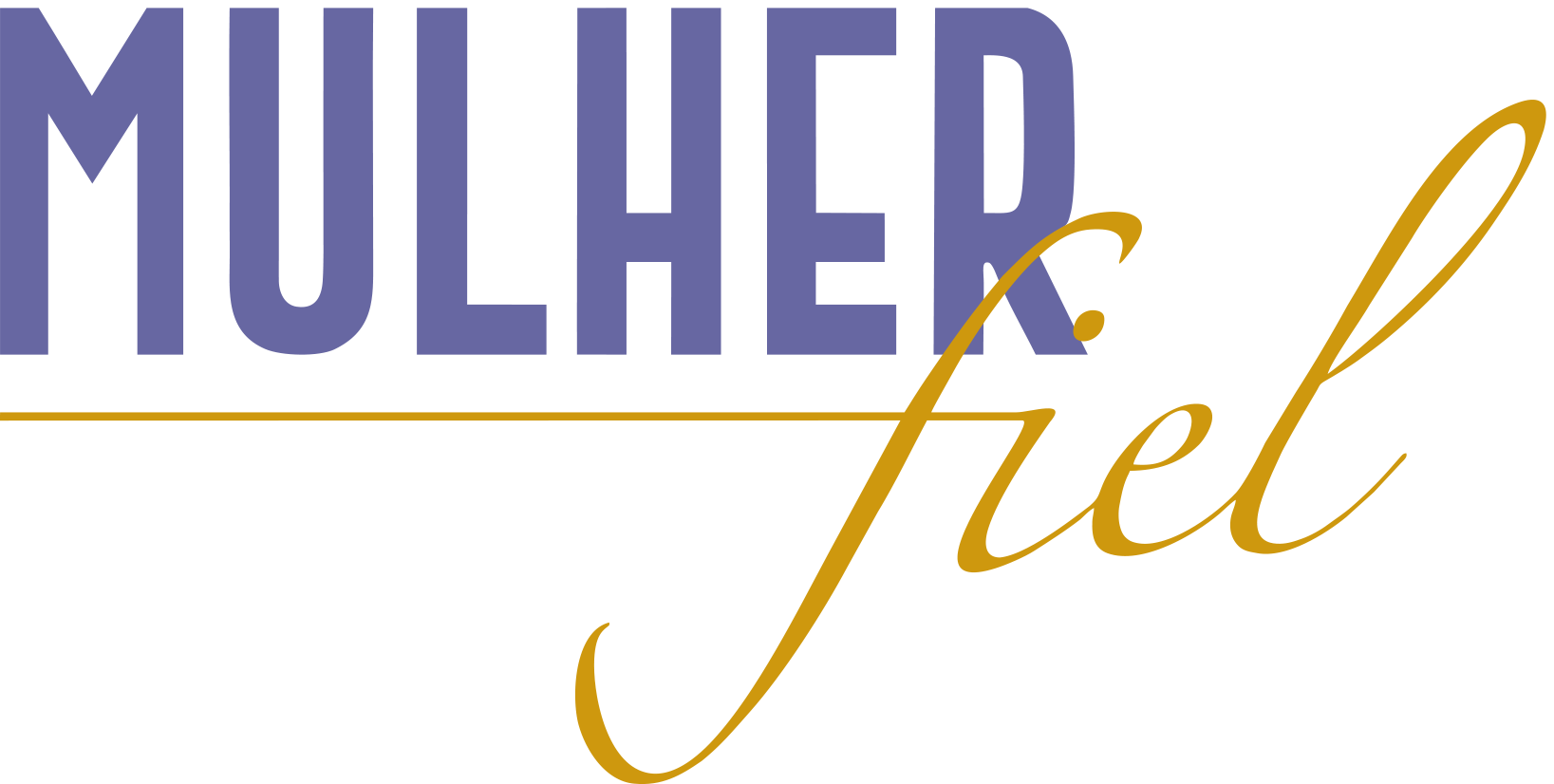 [Speaker Notes: COM A SOMA DAS RECEITAS - SOMA DAS DESPESAS – CHAME A FAMÍLIA PARA UMA CONVERSA. 

SERÁ QUE É POSSÍVEL CORTAR GASTOS? 


Envolva todos de casa - Convide toda a família para uma reunião para viabilizarem juntos as seguintes estratégias: 

Façam análise dos orçamentos pessoais e familiar juntos - Analise se é possível reduzir algum tipo de gasto mudando de fornecedor: trocando a empresa de telefonia ou indo a outro supermercado, por exemplo

Montem uma estratégia e ajam em equipe. Verifique gastos que precisa eliminar e fuja da rotina que te leva a eles. Se você costuma, por exemplo, visitar o shopping às sextas para se distrair, porque sai mais cedo do trabalho, e acaba gastando, insira um compromisso sem custo nesses horário. 


Estudem a possibilidade de aumentar os ganhos - Analise se é possível aumentar a entrada, tendo uma segunda fonte de renda.]
COMO ADQUIRIR SAÚDE FINANCEIRA
Todo sonho importa 

Qual o sonho da família? 

Qual o prazo? 

Quanto custa? 

Quanto precisa ser economizado? 

Como fazer render as economias?
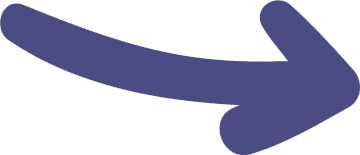 3º
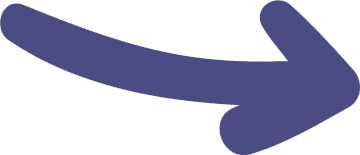 PASSO
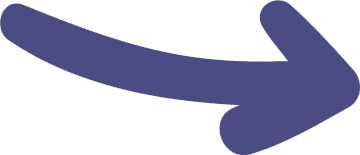 ELABORE A LISTA DE SONHOS DA FAMÍLIA
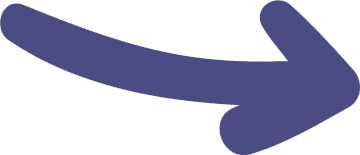 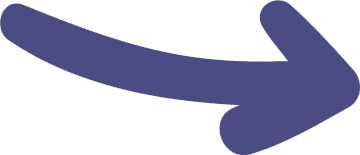 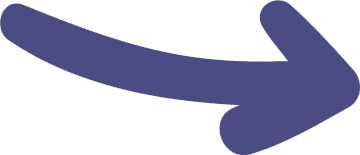 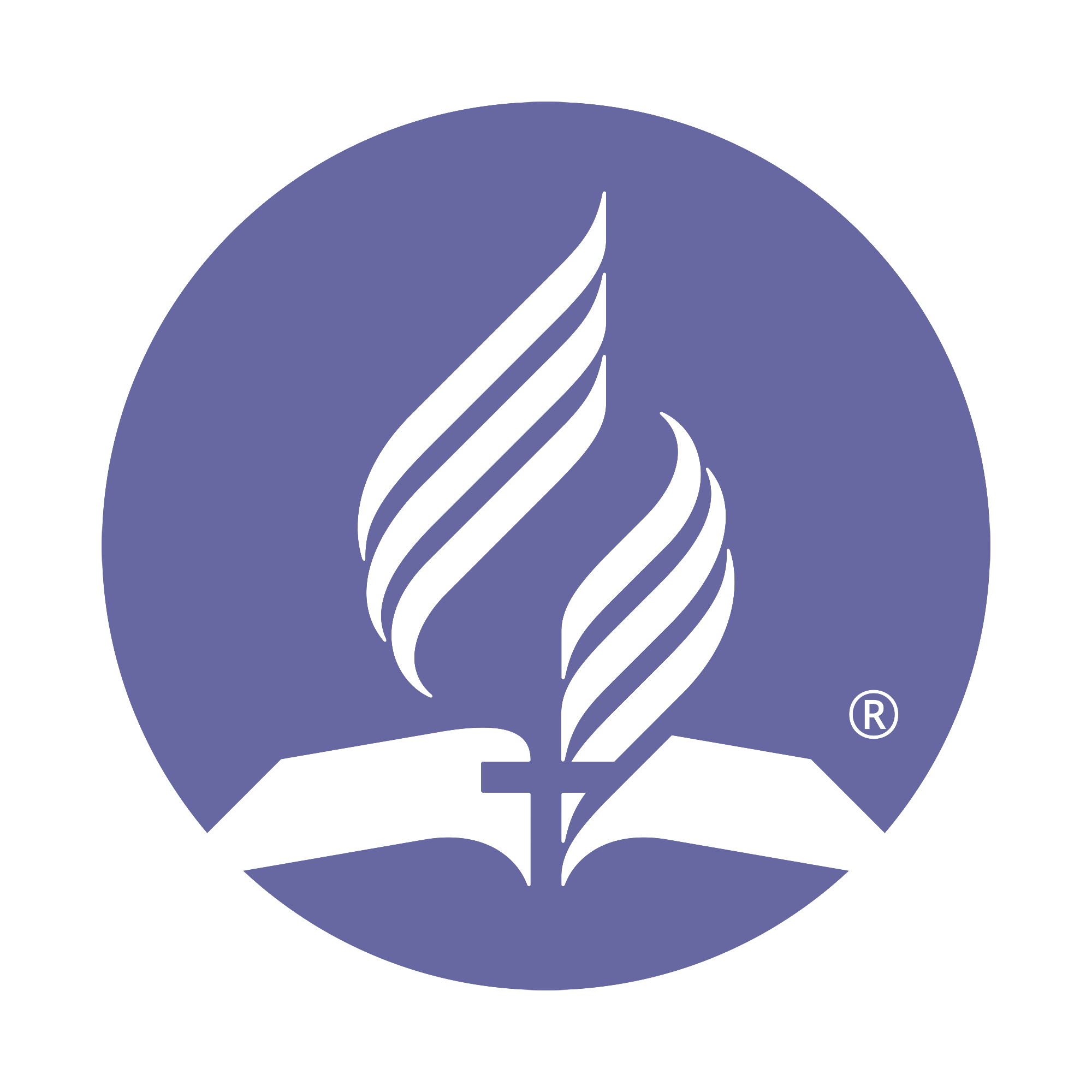 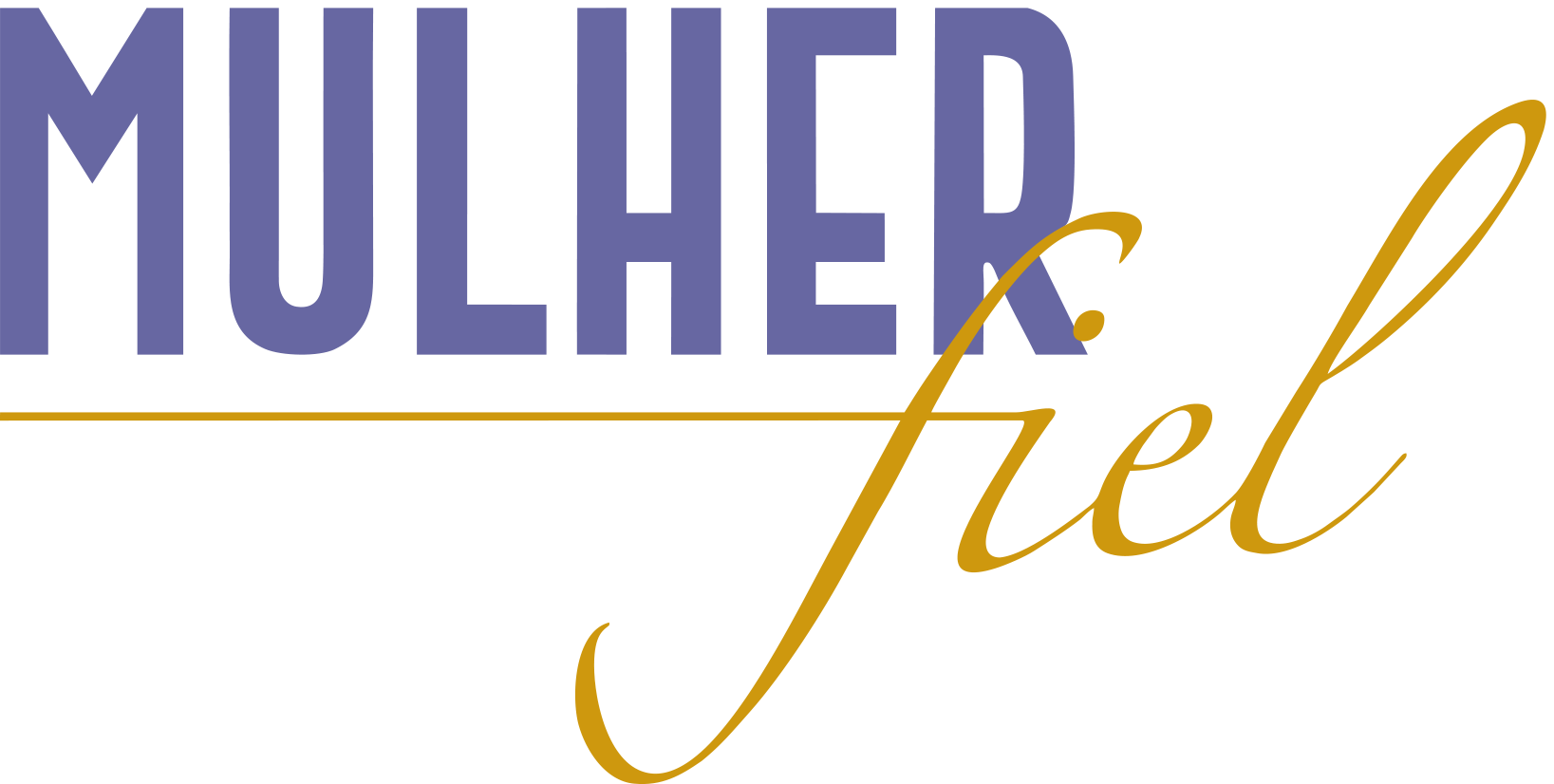 [Speaker Notes: Todo sonho importa. Tome nota dos desejos de cada membro da família.

Qual o sonho da família? Defina, pelo menos, 3 sonhos de toda a família e escolha um para se empenharem para conquistar. 

Qual o prazo? Defina o prazo para estes sonhos: curto, médio ou longo prazo. 

Quanto custa? Anote quanto custa cada um desses sonhos. 

Quanto precisa ser economizado? Faça conta e anote quanto deveriam economizar a cada mês para alcançar este sonho. Volte ao orçamento e decida quais cortes (reduções nos gastos) serão utilizados para isso. 

Como fazer render as economias? Aplique o valor economizado em linhas de investimentos adequadas ao período de realização do sonho e também a seu perfil de investidor.





SÃO CONSIDERADOS SONHOS DE CURTO PRAZO OS QUE SERÃO REALIZADOS EM ATÉ 1 ANO, DE MÉDIO PRAZO, ENTRE 1 E 10 ANOS, E DE LONGO PRAZO, APÓS 10 ANOS.

SE ESTIVER NESTA ETAPA E O SONHO AINDA NÃO É VIÁVEL, VOLTEM A ANALISAR O ORÇAMENTO FAMILIAR E VEJAM COMO TER MAIS DINHEIRO E MENOS DESPESAS. 

DEPOIS DESTA ANÁLISE DE ORÇAMENTO SUA FAMÍLIA SE ENCAIXA EM UM DOS TRES TIPOS:]
PONTOS A SEREM MELHORADOS
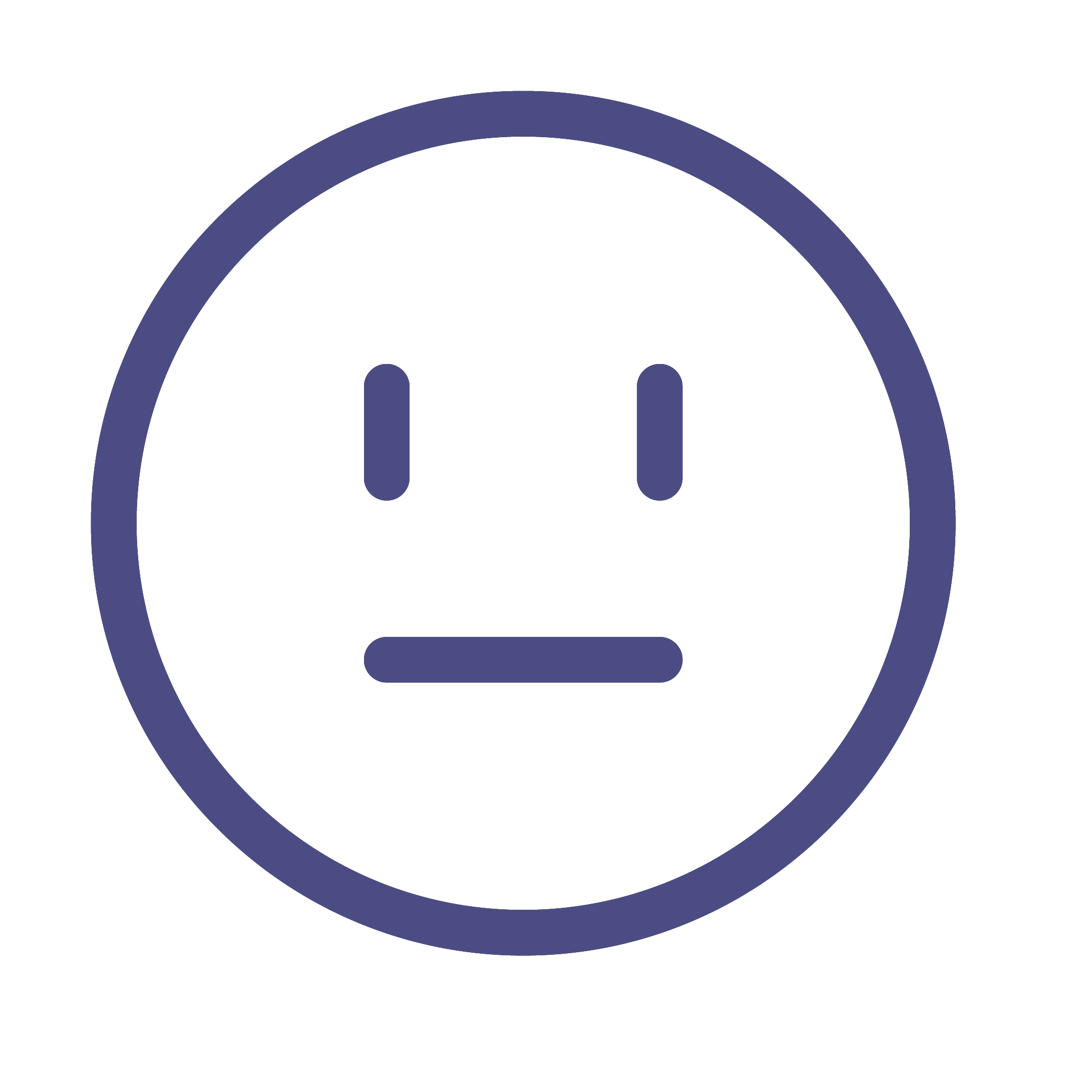 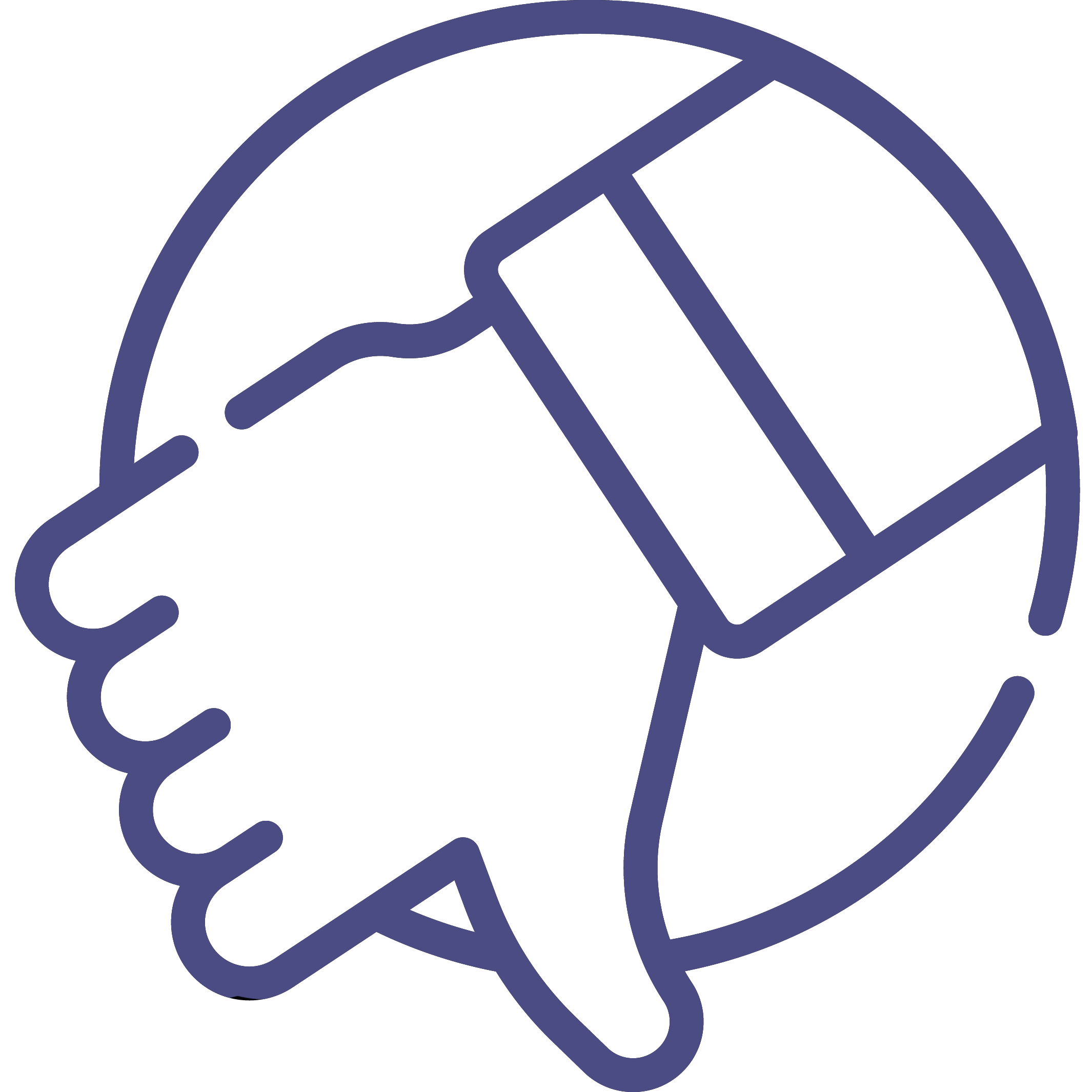 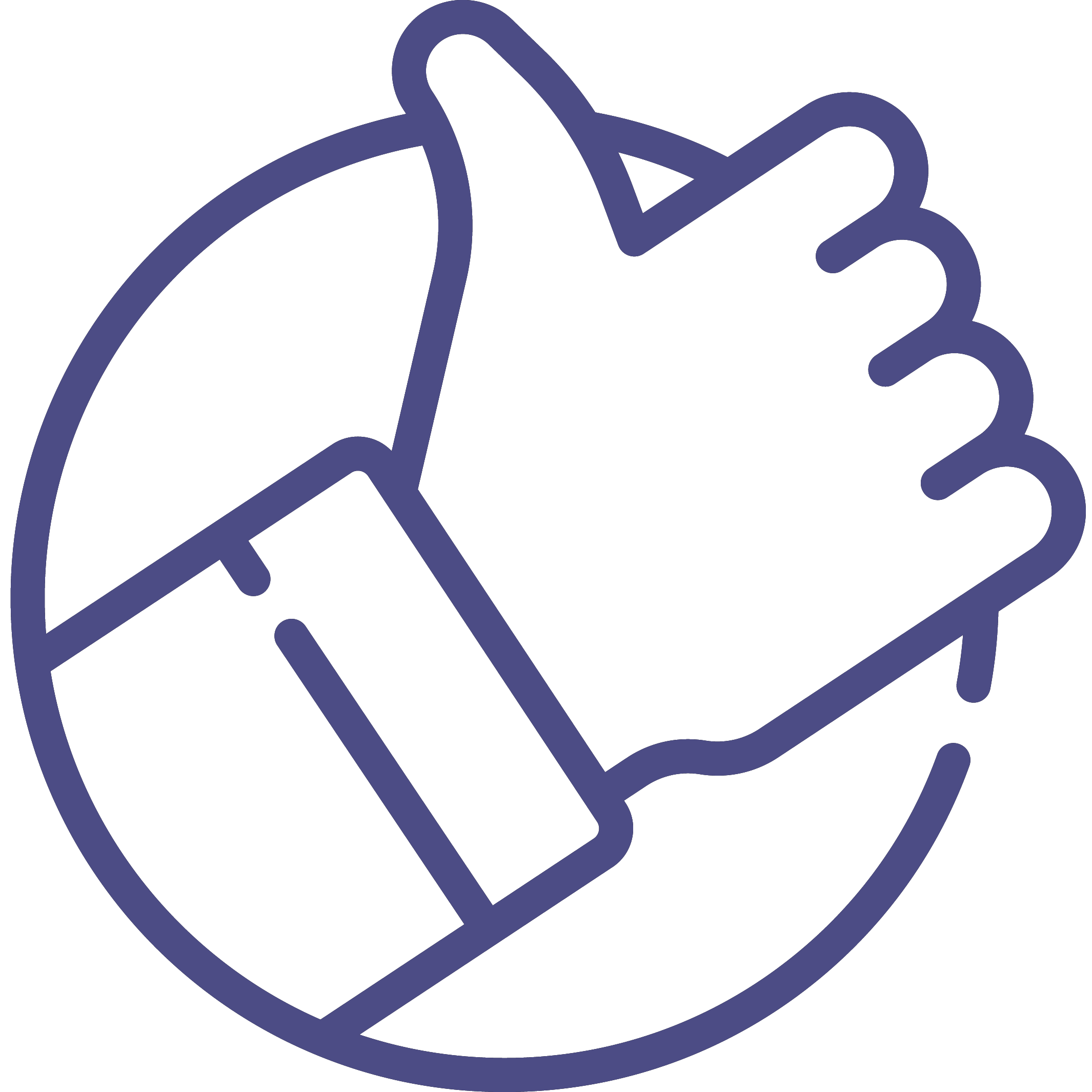 NEUTRO
POSITIVO
NEGATIVO
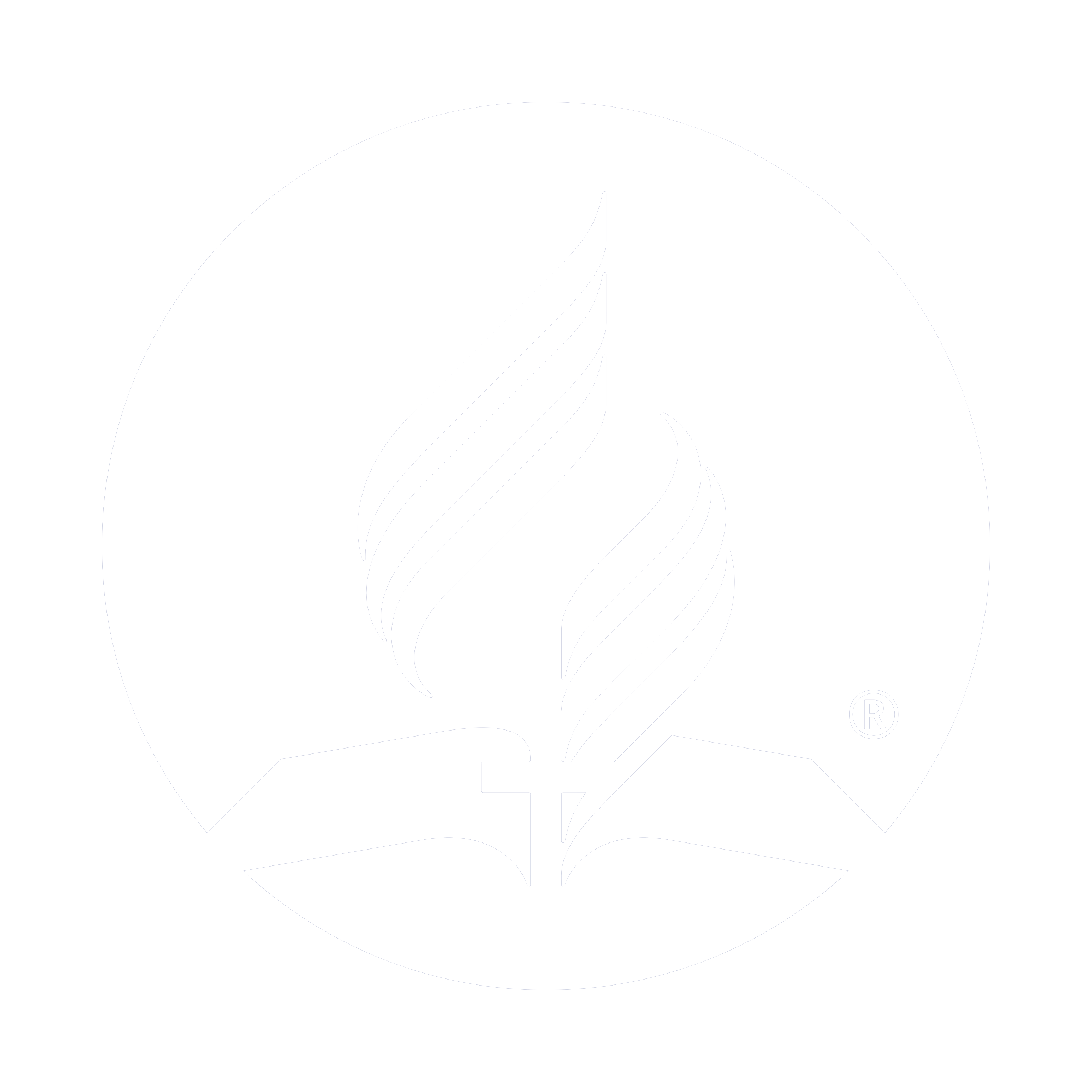 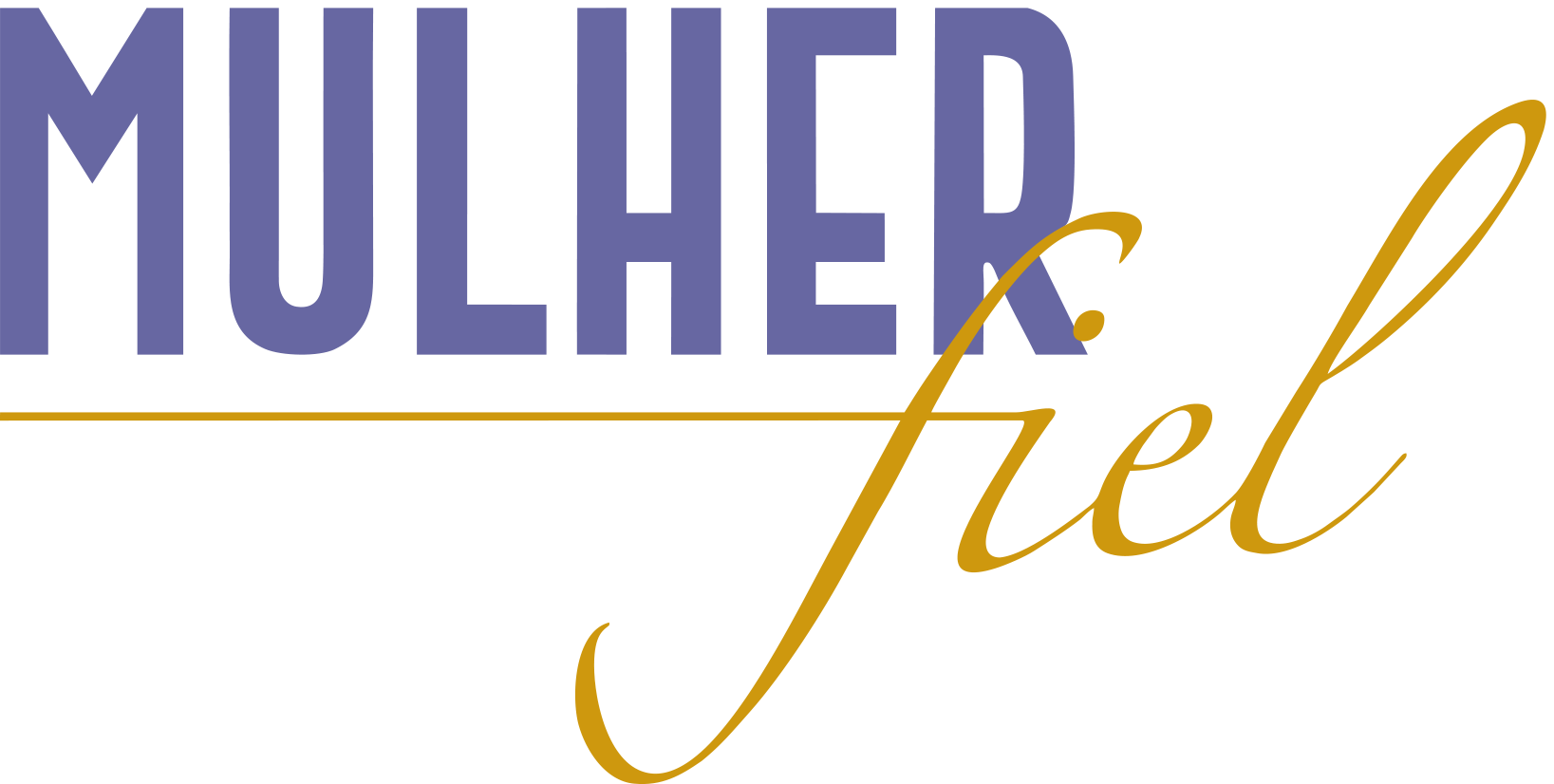 [Speaker Notes: PARA CADA UM DOS TIPOS, HÁ PONTOS PARA SEREM MELHORADOS.]
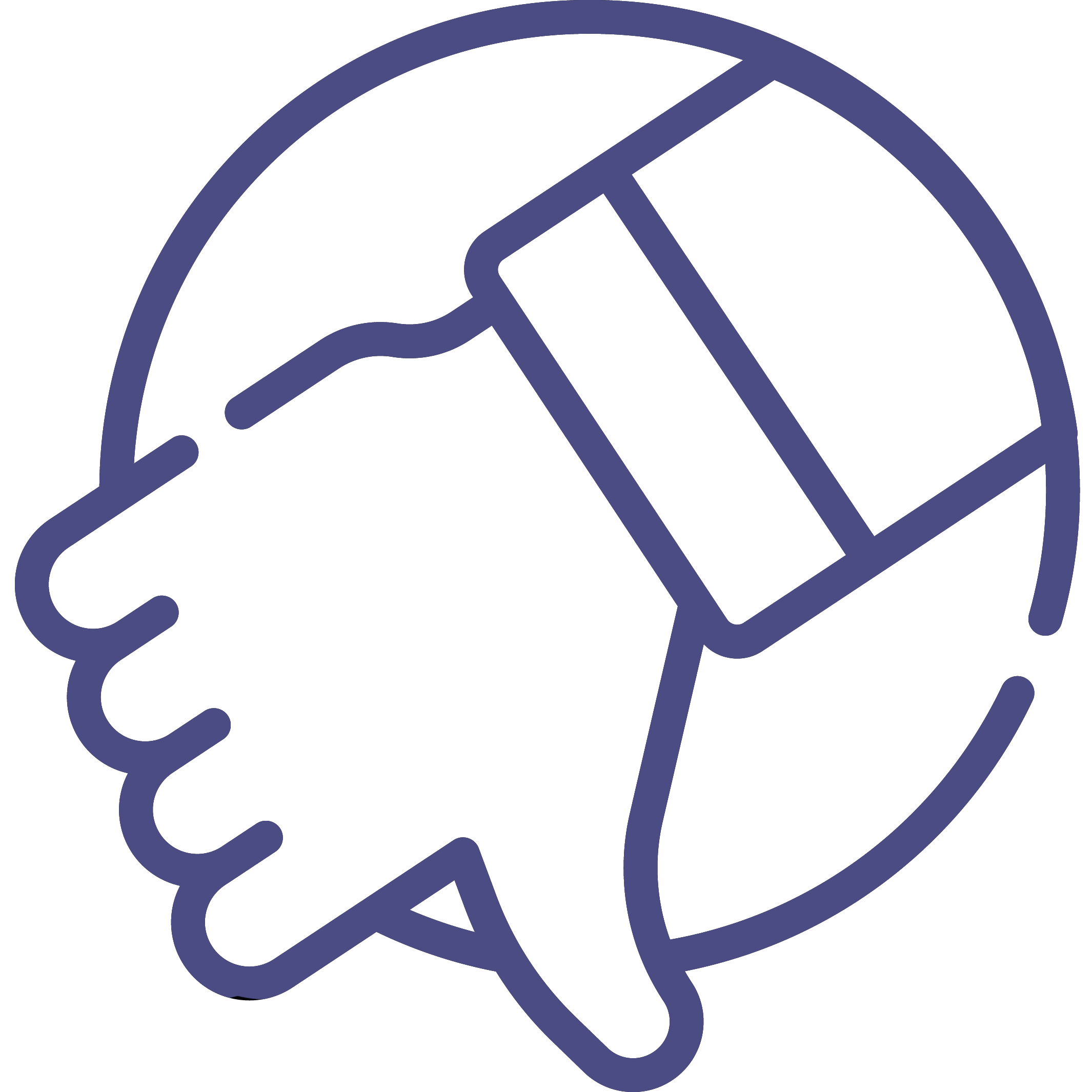 NEGATIVO
Saiba exatamente quanto e para quem está devendo. 

Defina quais dívidas serão pagas primeiro: Priorize as que tem juros mais altos e os acordos que instituições financeiras fazem ao renegociar dívidas. 

Defina um valor de pagamento mensal. 

Pense em gerar uma segunda fonte de renda para quitar os débitos
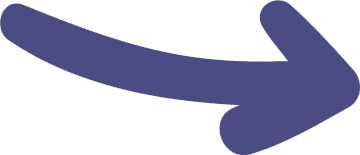 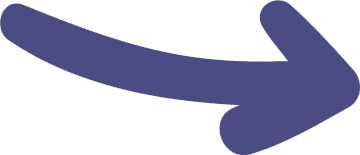 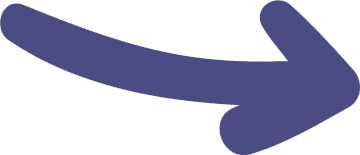 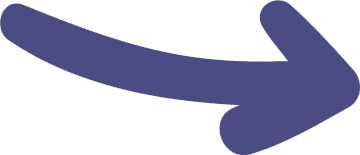 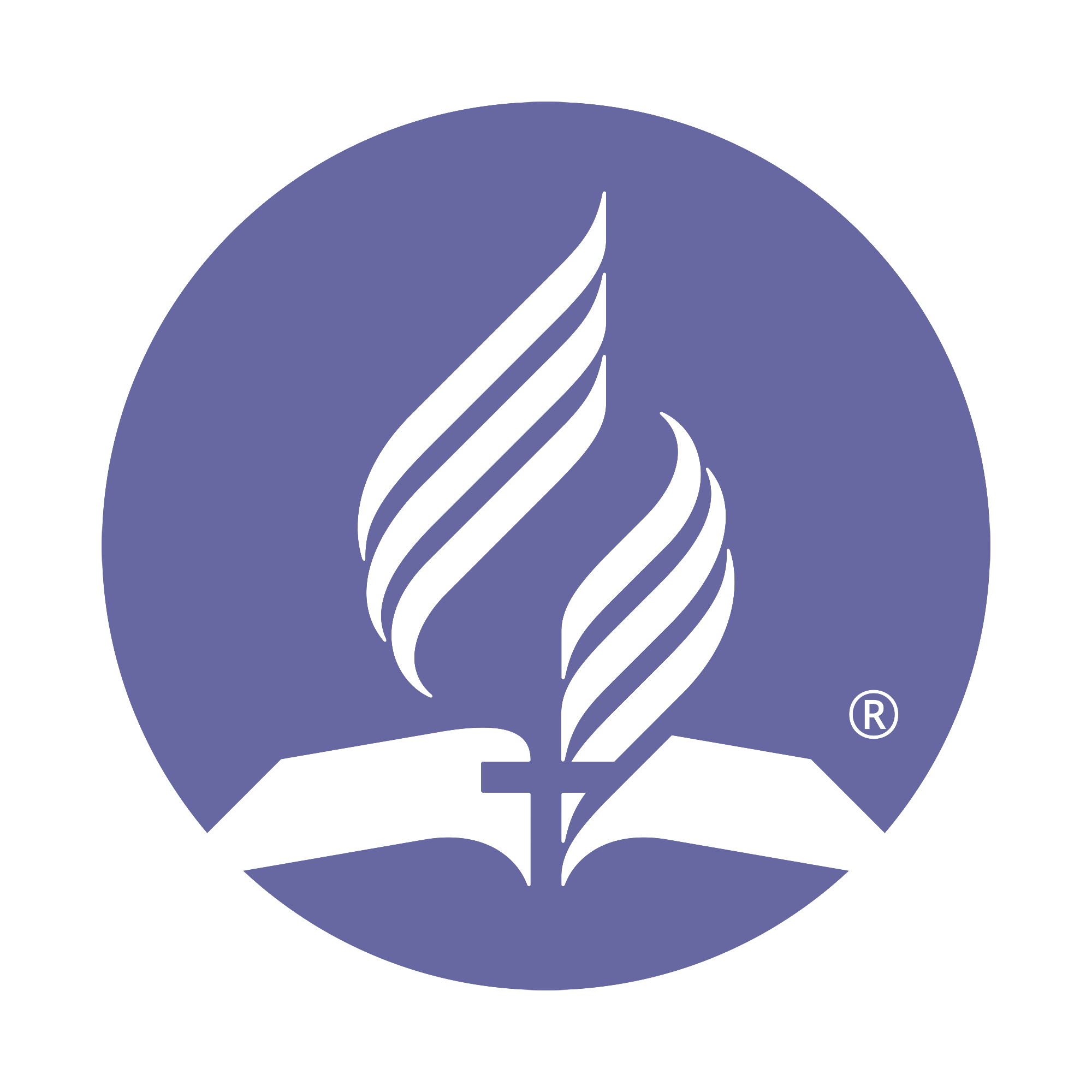 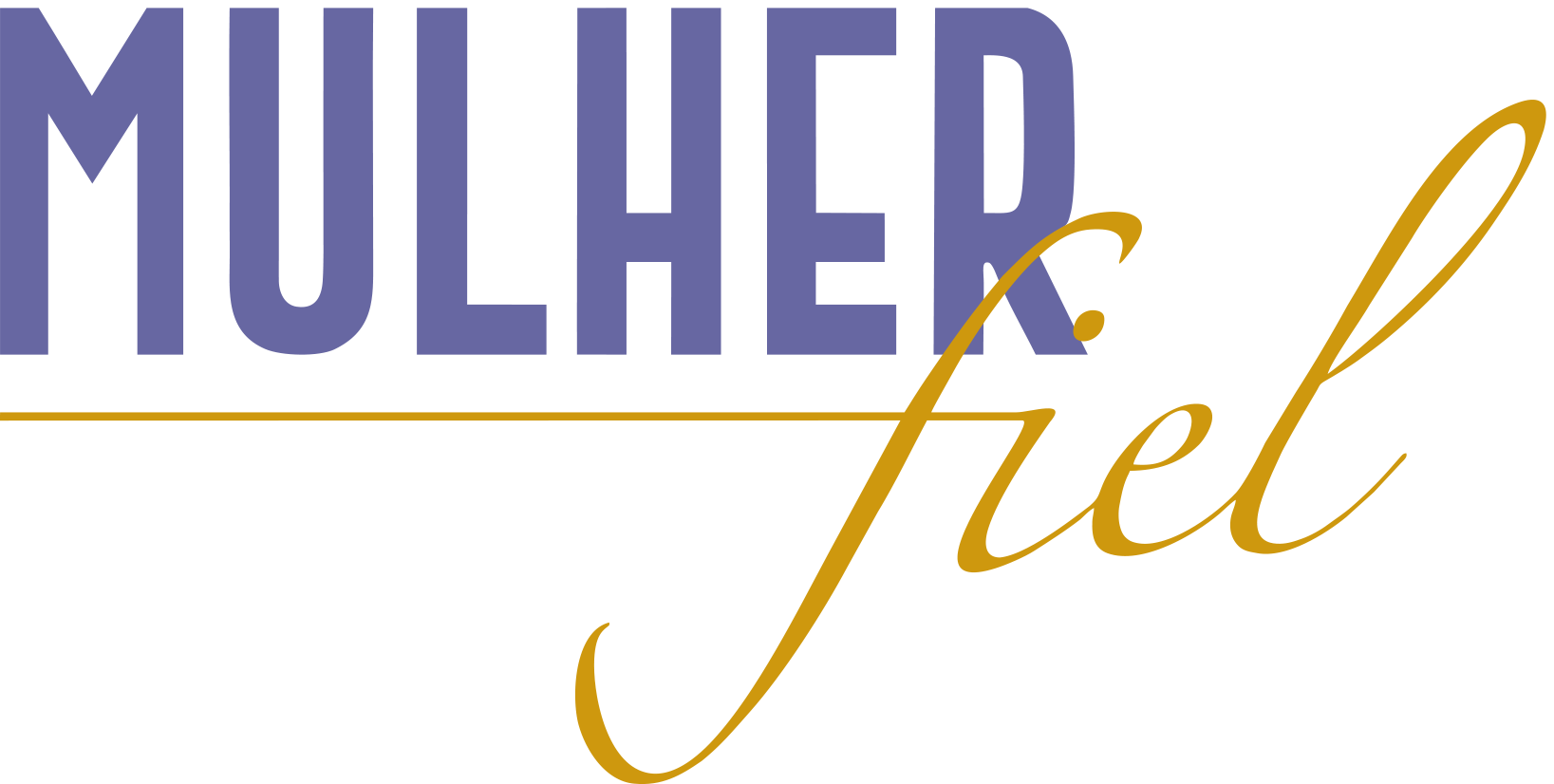 [Speaker Notes: SAIBA O QUANTO ESTÁ DEVENDO: LEVANTE AS INFORMAÇÕES DE CADA PENDÊNCIA - VALOR, PRAZO DE PAGAMENTO, TAXAS DE JUROS. 


QUAIS SERÃO PAGAS PRIMEIRO: COMECE PELOS SERVIÇOS QUE PODEM SER CORTADOS OU BENS QUE PODEM IR A LEILÃO. PRIORIZE AS DÍVIDAS COM JUROS MAIS ALTOS. ALGUMAS INSITITUICOES FINANCEIRAS QUEREM RENEGOCIAR – APROVEITE ESTES MOMENTOS PARA REDUZIR A DÍVIDA QUE CRESCEU POR CAUSA DOS JUROS. 


CORTAR GASTOS / RENDA EXTRA: ANALISE A POSSIBILIDADE DE DESENVOLVER E VENDER PRODUTOS OU SERVIÇOS ONLINE E USE O POTENCIAL DAS REDES SOCIAIS PARA DIVULGÁ-LOS. BUSQUE OPORTUNIDADES DE EMPREENDER. 

4. NA HORA DE RENEGOCIAR: JÁ ENTRE NA CONVERSA SABENDO O QUANTO VOCÊ PODE PAGAR POR MÊS. LEMBRE-SE: A INSTITUIÇÃO CREDORA TEM TANTO INTERESSE QUANTO VOCÊ DE RESOLVER ESSAS PENDÊNCIAS. APROVEITE PARA CONSEGUIR BONS PRAZOS E DESCONTOS! 


A DICA É CORTAR TUDO QUE PODE NESTE MOMENTO 

O CONSUMO NÃO PLANEJADO, FEITO POR IMPULSO, É UMA DAS MAIORES CAUSAS DE ENDIVIDAMENTO. AS PROMOÇÕES IMPERDÍVEIS MUITAS VEZES SÃO CILADAS E MESMO QUEM FICA EM CASA NÃO FICA LIVRE DESSAS TENTACOES: NAS REDES SOCIAIS E A INTERNET, CHOVEM ANÚNCIOS. CUIDADO! 
TODA COMPRA, POR MENOR QUE SEJA, DEVE SER FEITA COM CONSCIÊNCIA E DE ACORDO COM SUAS REAIS NECESSIDADES E PRIORIDADES. 


DESPLUGUE ELETRÔNICOS QUE NÃO ESTÃO EM USO, APAGUE AS LUZES NOS AMBIENTES ONDE NÃO TEM NINGUÉM, TOME BANHOS MAIS RÁPIDOS. 

MANTENHA APENAS O QUE É NECESSÁRIO NESTE MOMENTO - REVEJA PACOTES DE CELULAR, INTERNET, SERVIÇOS DE STREAMING E TV A CABO, ACADEMIA, ETC.]
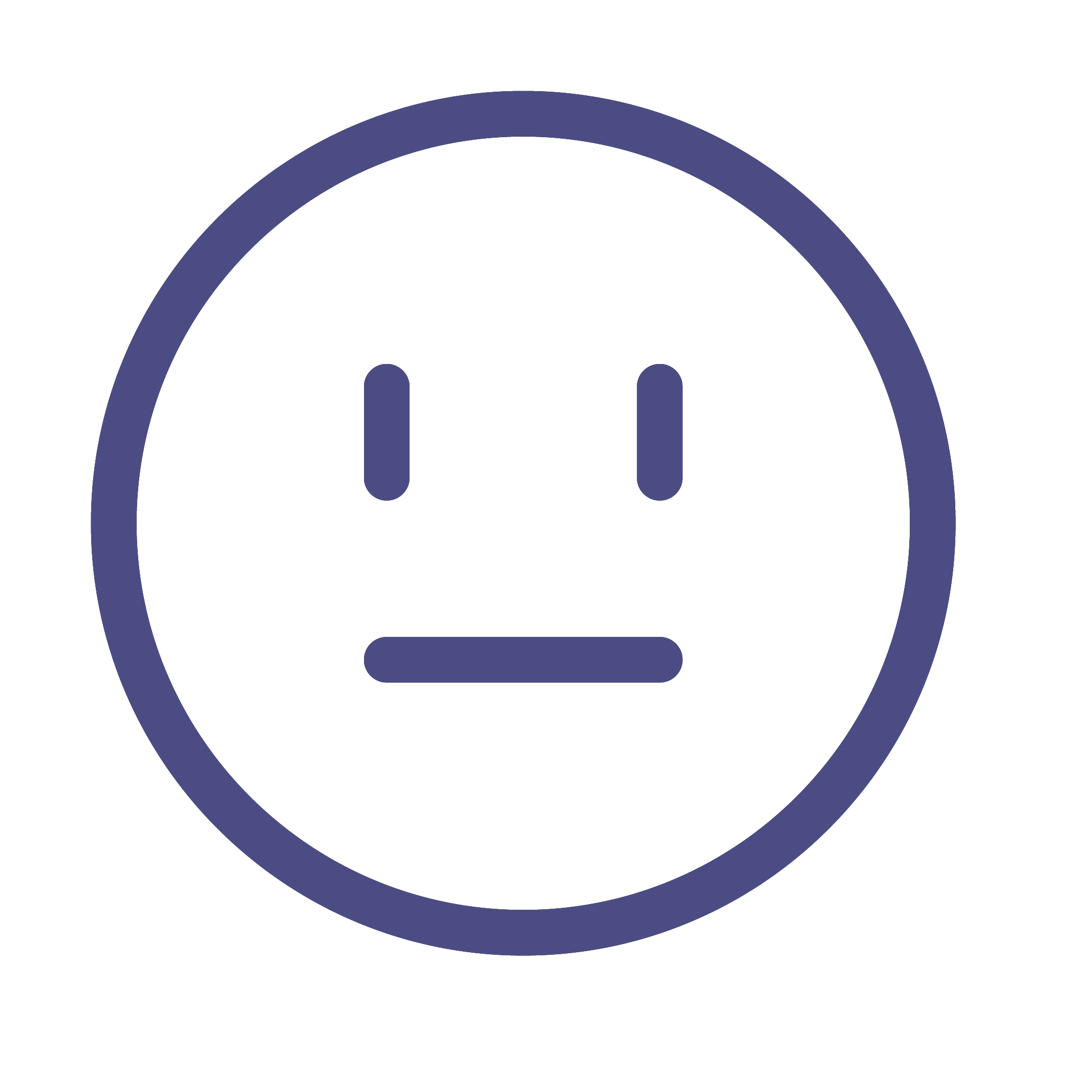 NEUTRO
Se sua renda está igual às despesas:

Corte gastos com supérfluos e comece a formar uma reserva de emergência. 

Esta atitude ajuda a enfrentar imprevistos como uma demissão ou doença, por exemplo.
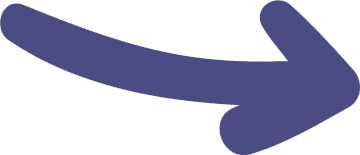 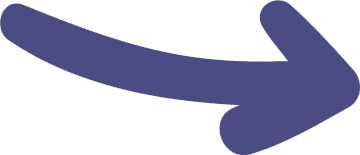 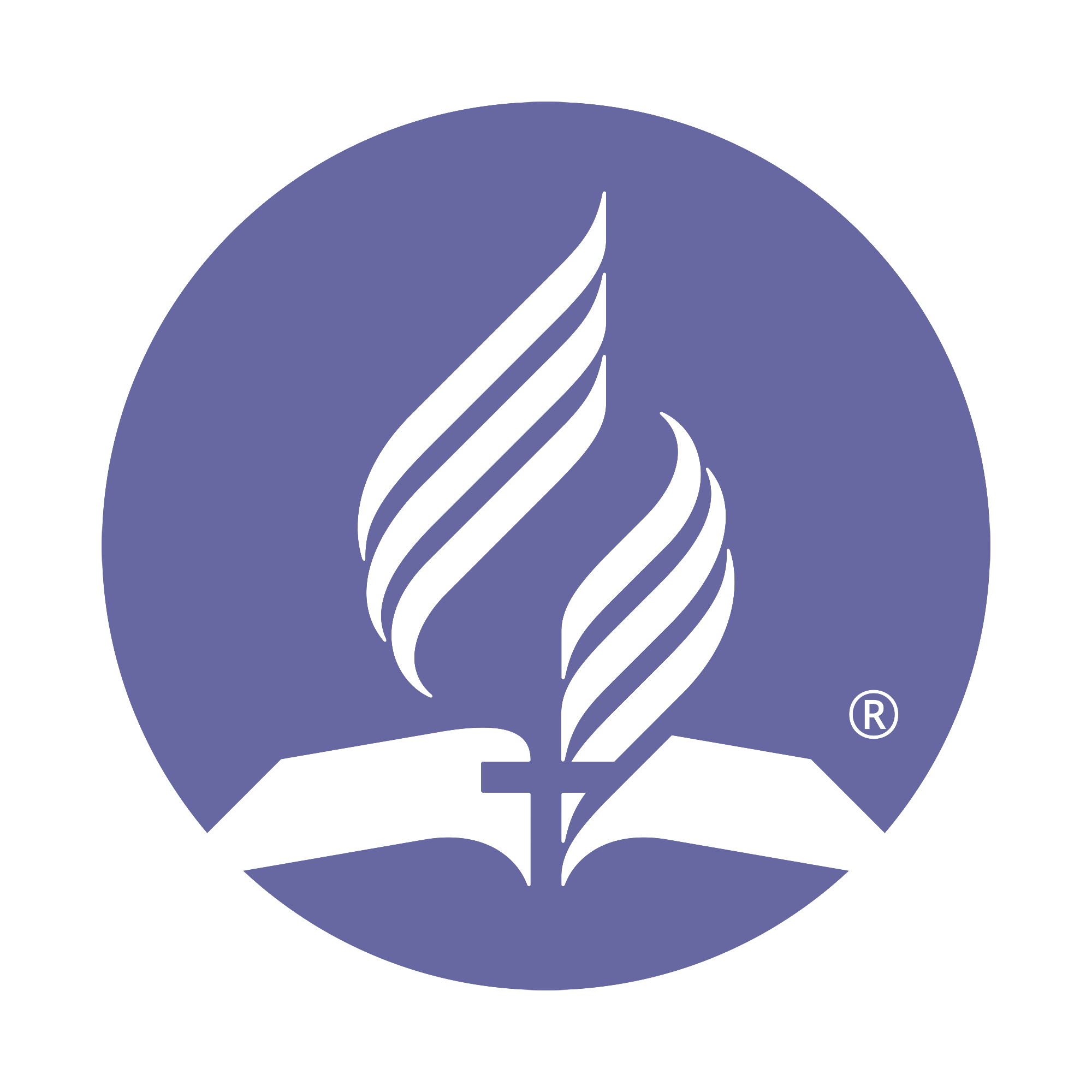 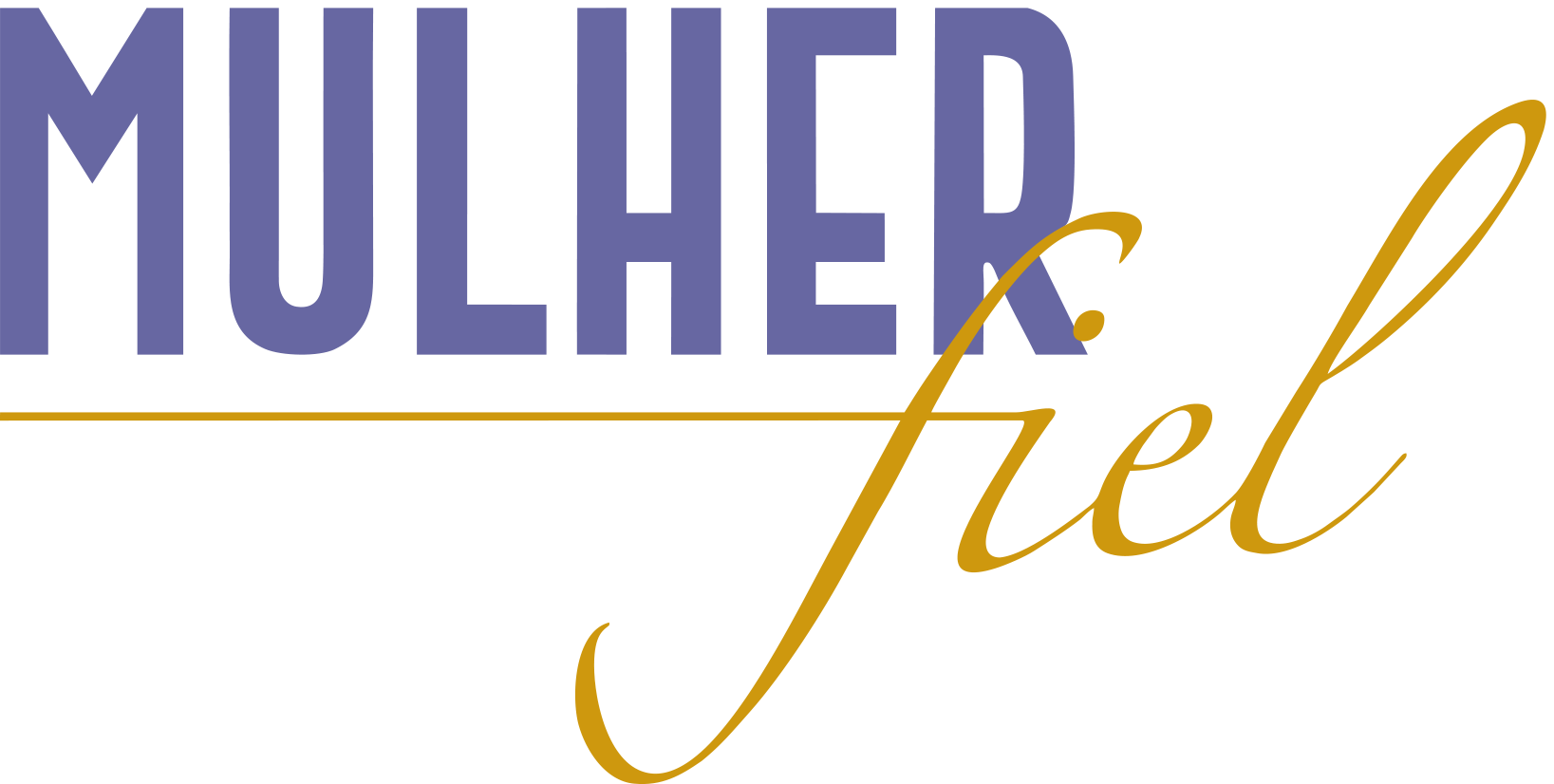 [Speaker Notes: DICAS PARA CORTAR GASTOS – VALE MUITO PRA QUEM ESTÁ ENDIVIDADO... 


SENTE COM A FAMÍLIA E DEFINA AS PRIORIDADES PARA OS PRÓXIMOS MESES. EMBORA A DECISÃO FINAL SEJA DOS ADULTOS, É MUITO IMPORTANTE ENVOLVER TODA A FAMÍLIA NESSA CONVERSA, POIS TODOS DEVEM FAZER A SUA PARTE. COMECE CORTANDO PRIMEIRO OS DESPERDÍCIOS, DEPOIS OS ITENS NÃO ESSENCIAIS E, SE NECESSÁRIO, ENXUGUE OS ESSENCIAIS. AS CRIANCAS PODEM APRENDER A NÃO ESQUECER DE APAGAR A LUZ, POR EXEMPLO; OU A NÃO DESPERDIÇAR COMIDA. 


SE VOCÊ ESTÁ PAGANDO AS CONTAS TODAS, NÃO ESTÁ ENDIVIDADO E NÃO ESTÁ SOBRANDO, SUA VIDA FINANCEIRA NÃO ESTÁ SAUDÁVEL AINDA, VOCE PRECISA TER, AO MENOS, UMA RESERVA DE EMERGÊNCIA, PORQUE IMPREVISTOS PODEM ACONTECER E VOCÊ FICAR SEM RENDA OU TER QUE AUMENTAR OS GASTOS... 

O IDEAL É QUE ESSE FUNDO SEJA SUFICIENTE PARA PAGAR SUAS DESPESAS POR PELO MENOS 6 MESES. SE PUDER 1 ANO MELHOR!  VOCE PRECISA SOMAR O SEU GASTO MENSAL E TER RESERVADO ESTE VALOR PARA SEIS MESES, CASO PRECISE.]
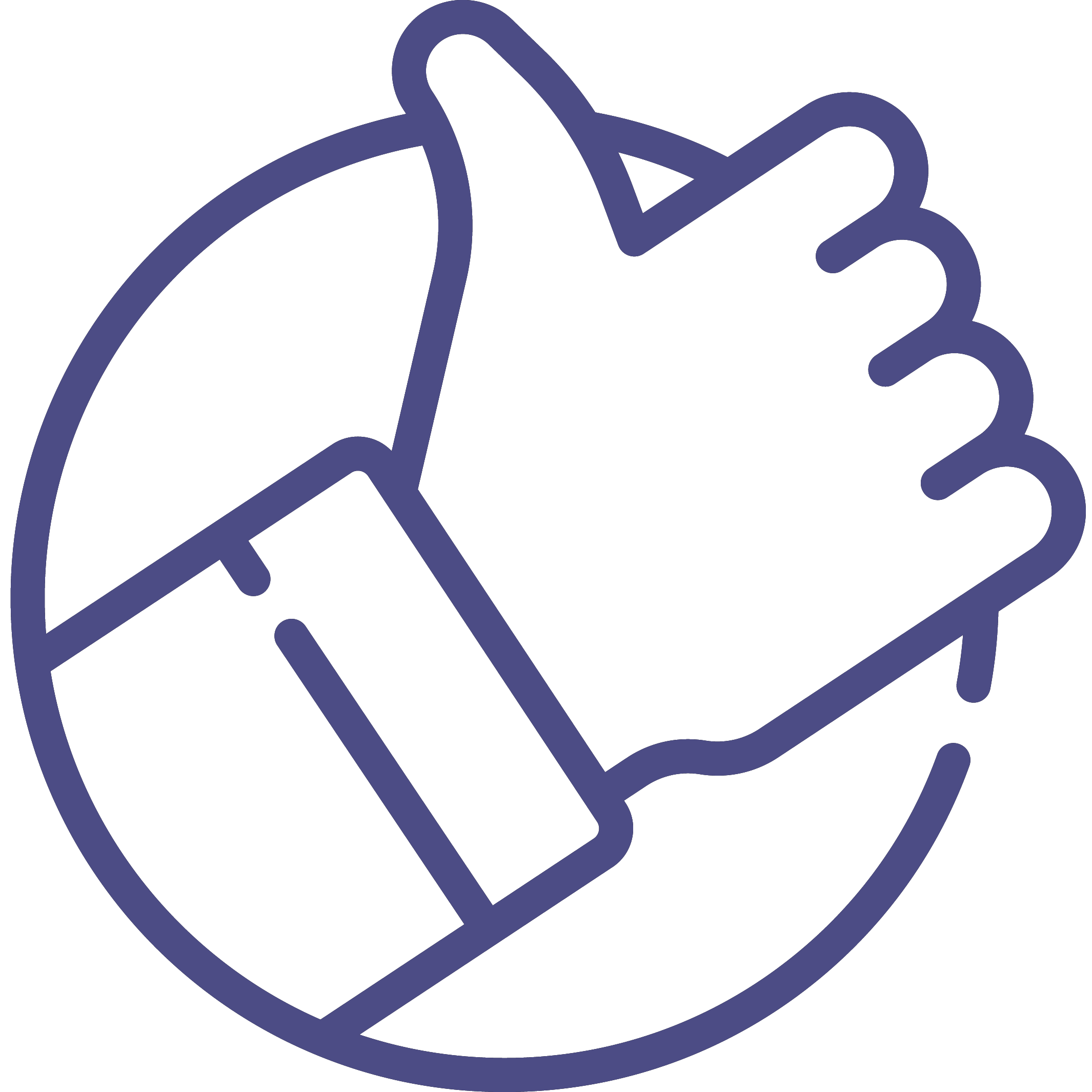 POSITIVO
Se sua família tem receita maior que as despesas é hora de pensar em multiplicar essa economia.
1. RESERVA DE EMERGÊNCIA
2. INDEPENDÊNCIA FINANCEIRA
Imprevistos acontecem e é preciso estar preparado 

Utilize aplicações de curto prazo com liquidez imediata, assim, vocês podem acessar estes recursos quando houver necessidade.
Planeje um futuro mais tranquilo, mesmo antes da aposentadoria. Quanto antes começar a investir, melhor!

Estude sobre investimentos seguros e mais rentáveis, mas fuja das pirâmides financeiras.
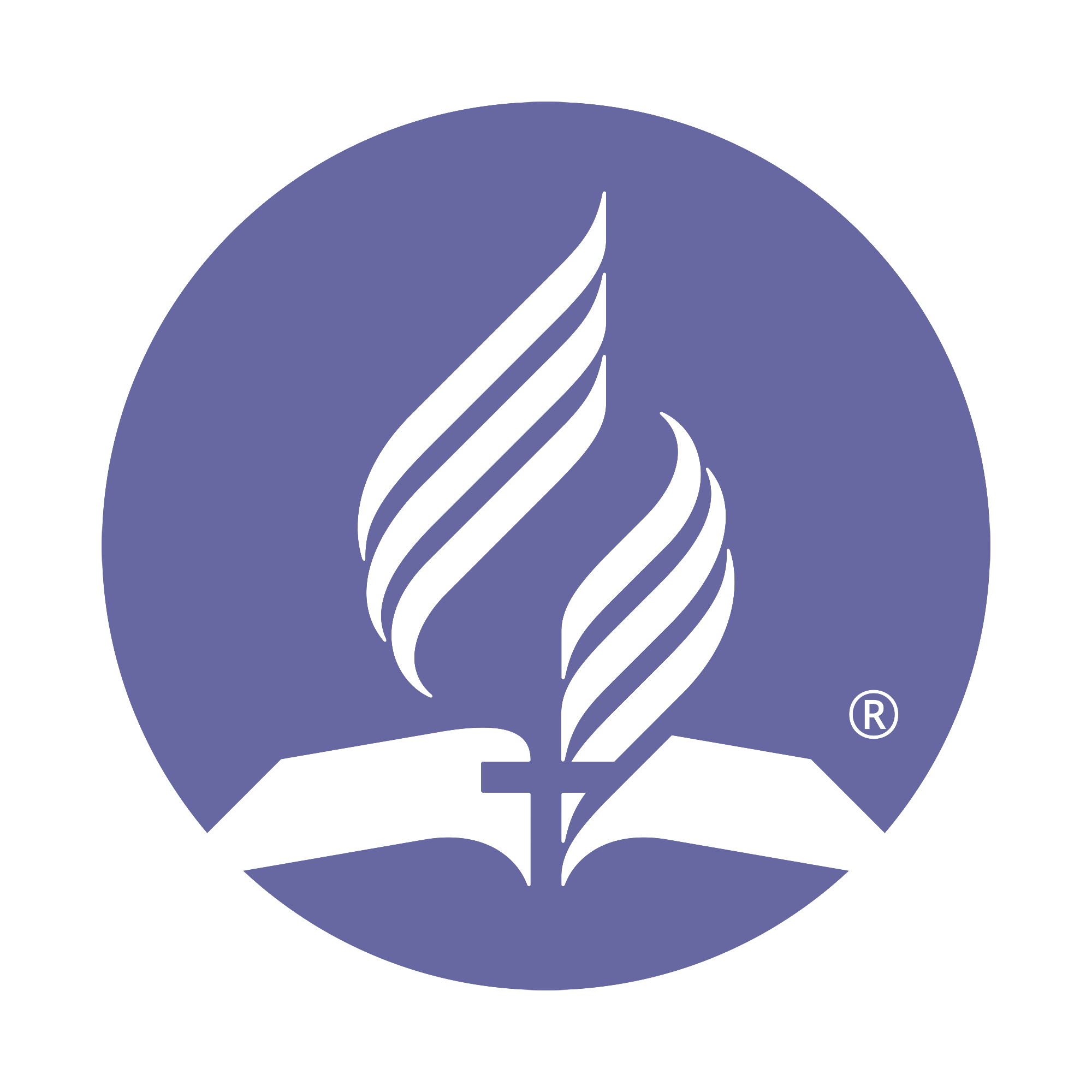 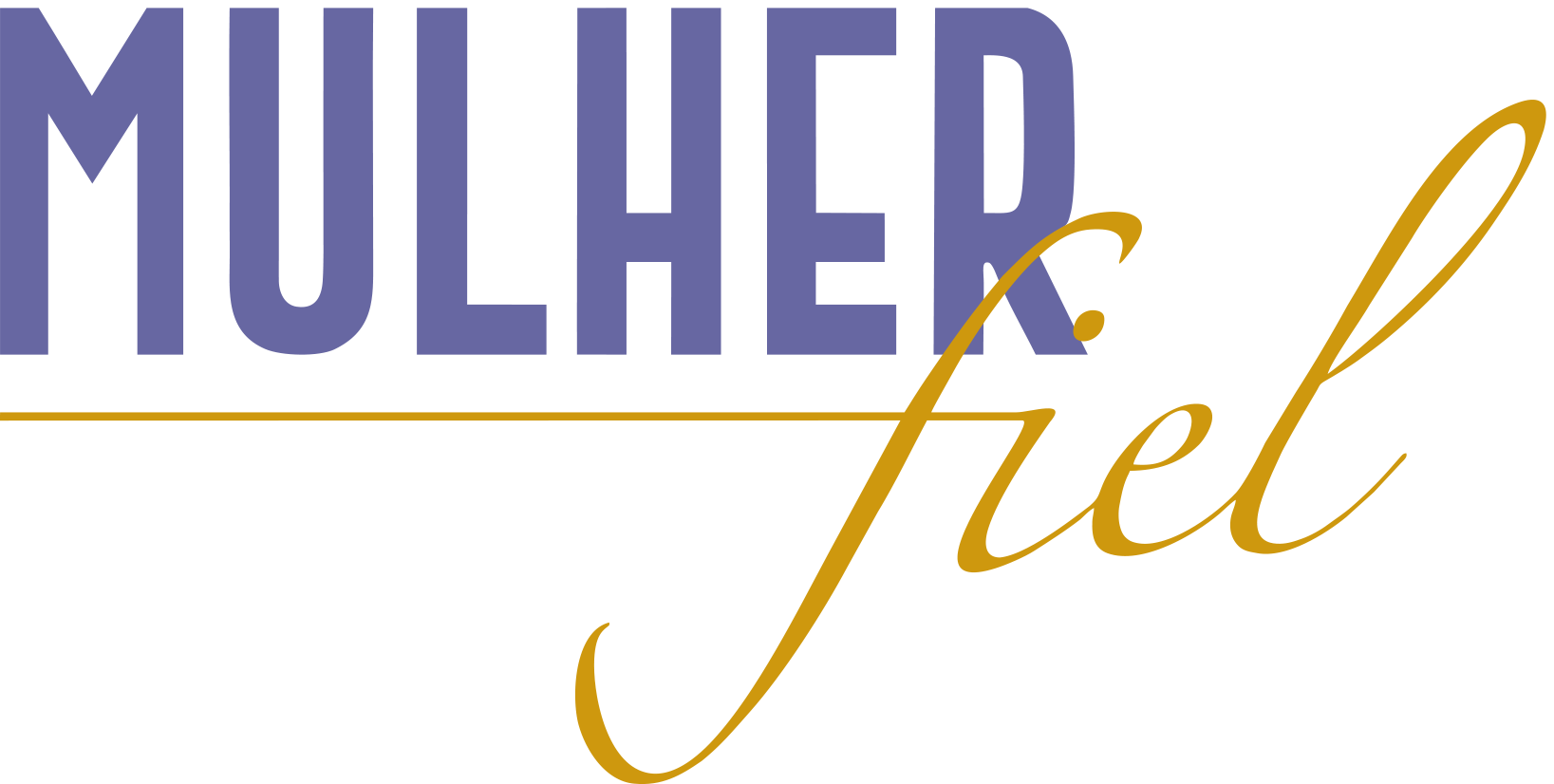 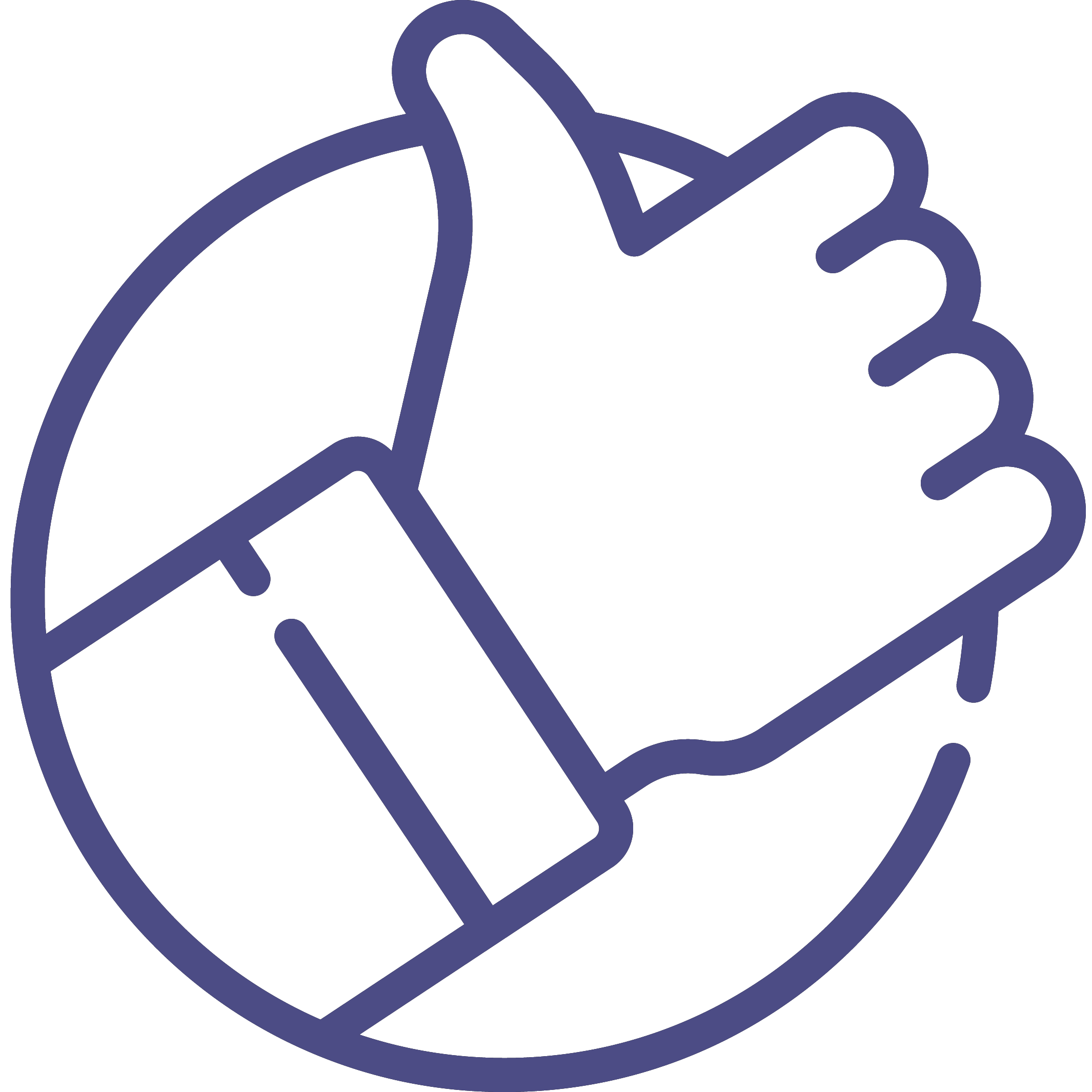 MANTENHA SEUS SONHOS
R$ 10.000,00
PREÇO DO SONHO
R$ 500,00
VALOR ECONOMIZADO
R$ 9.500,00
QUANTO FALTA
Quanto mais economizar
R$ 300,00
QUAL ECONOMIA MENSAL FAREMOS?
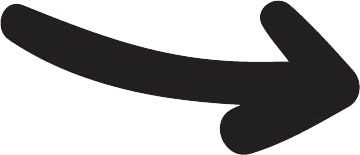 Quanto maior a rentabilidade
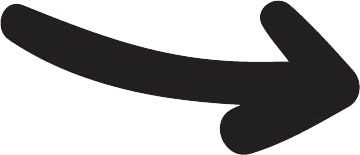 %
VALOR ECONOMIZADO
Menos tempo
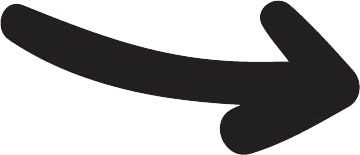 VALOR ECONOMIZADO
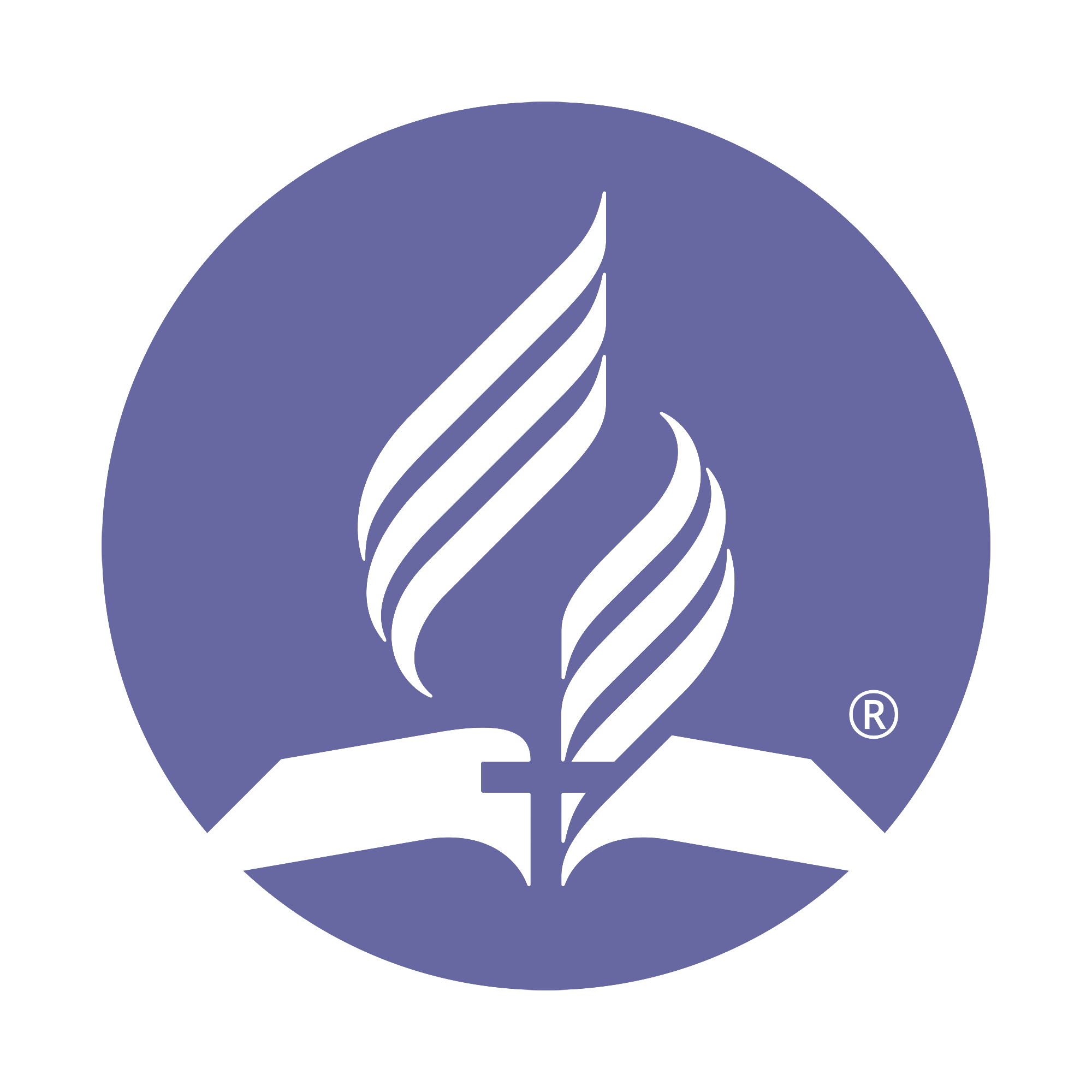 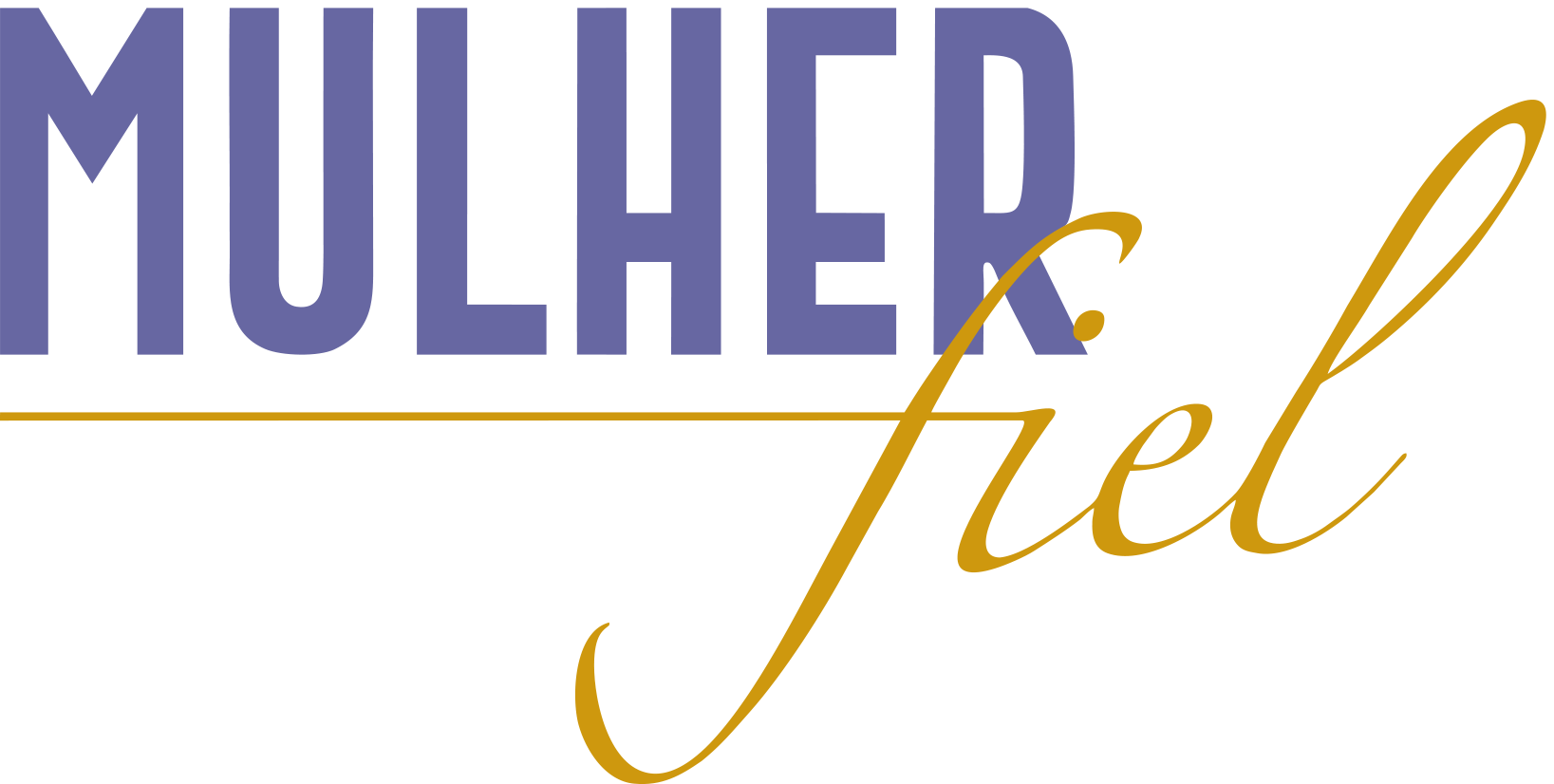 [Speaker Notes: MESMO QUEM CONTINUA EMPREGADO COM SALÁRIO INTEGRAL E TEM UMA RESERVA, PODE PERDER DINHEIRO NUMA CRISE. 

SE VOCÊ ECONOMIZA, PARABÉNS. É HORA DE APRENDER A INVESTIR. 

POR ISSO VOCÊ PRECISA ESTUDAR. ESTUDAR. ESTUDAR. ESTUAR. 
LEIA BONS LIVROS, ACESSE A CONTEÚDO CONFIÁVEL NA INTERNET, FAÇA CURSOS. 
INVISTA SEU DINHEIRO APENAS EM INVESTIMENTOS RECONHECIDOS PELOS ÓRGAOS DE PROTEÇAO. 
EXISTEM MUITOS GOLPES DISFARÇADOS DE OPORTUNIDADES – FUJA PARA LONGE  DAS PIRÂMIDES FINANCEIRAS. 

COLOQUE SEUS PLANOS OU SONHOS NO PAPEL E PLANEJE, LEVANDO EM CONSIDERACAO OS RENDIMENTOS DO SEU INVESTIMENTO. 
SE PUDER ECONOMIZAR MAIS, MELHOR AINDA, AFINAL, PARA REALIZAR SEU SONHO VOCÊ PODE LEVAR MENOS TEMPO.]
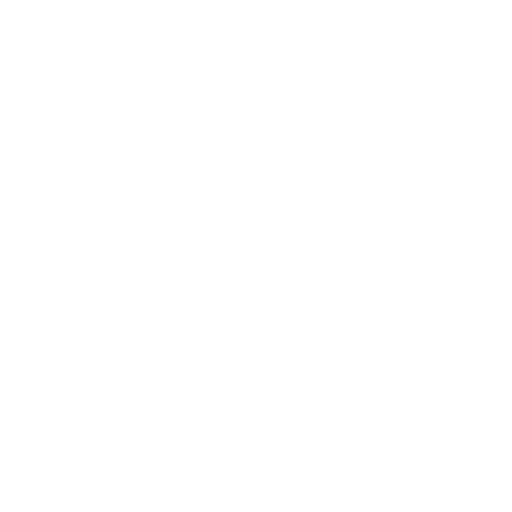 Dicas para pais
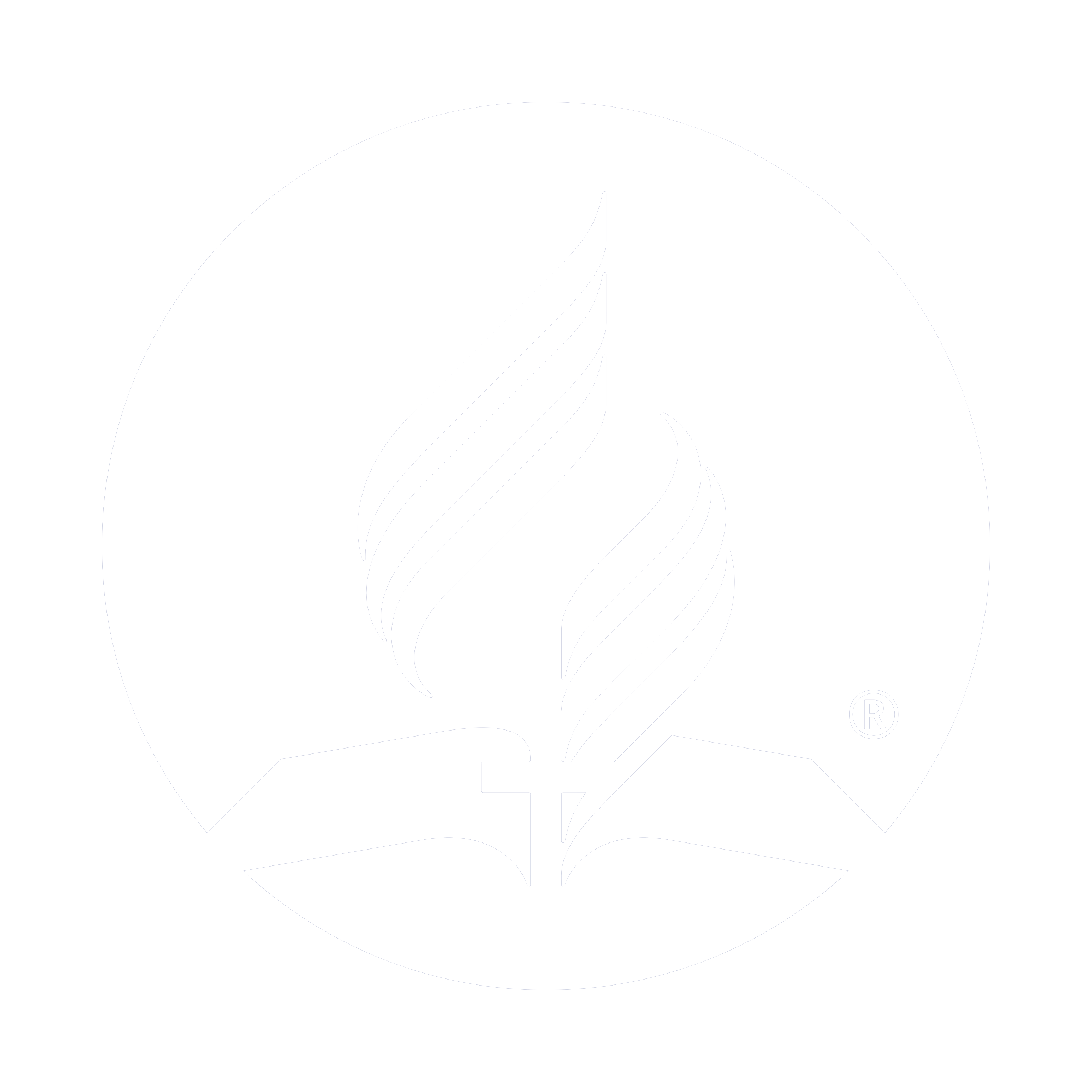 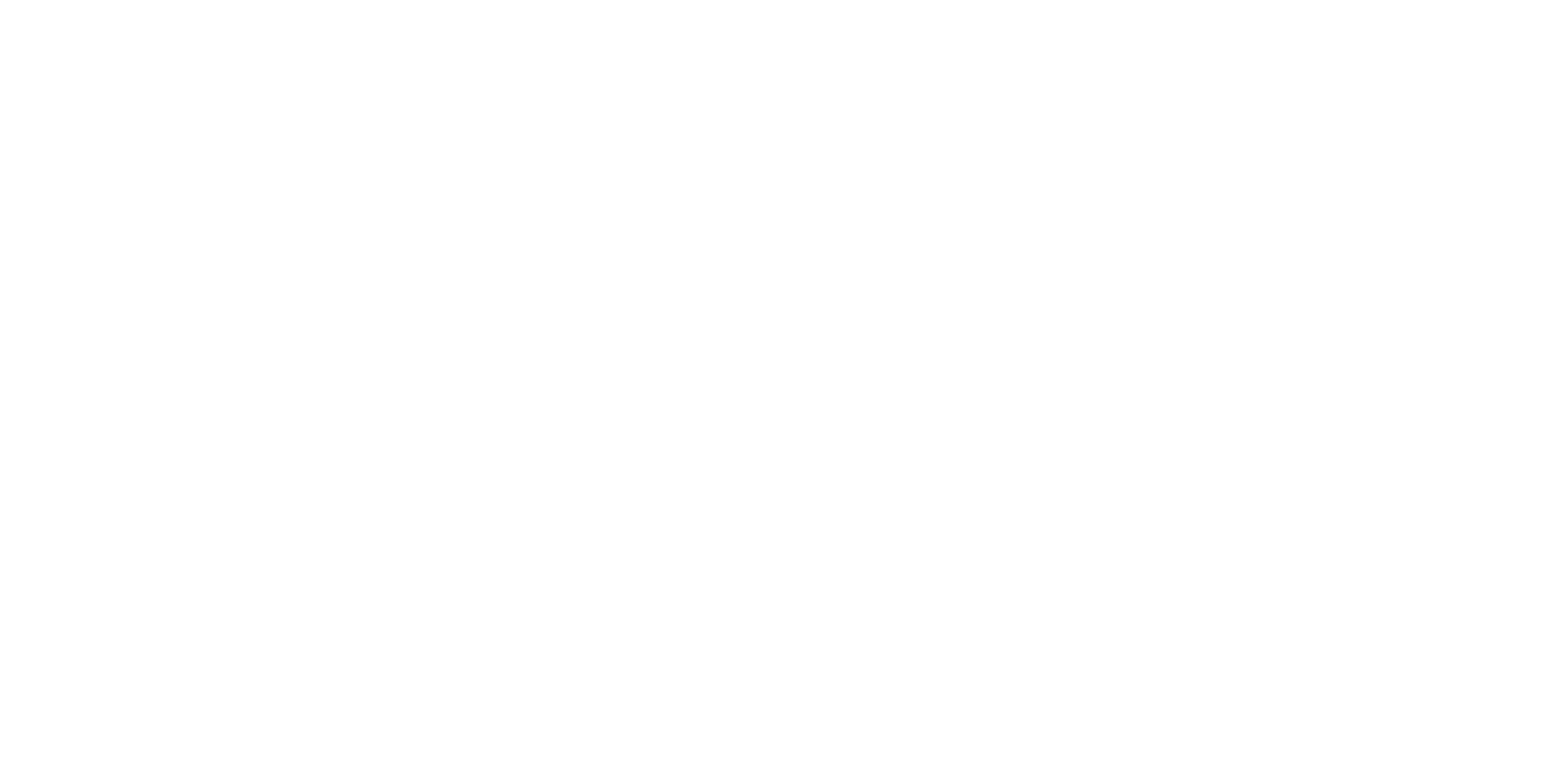 Invista no exemplo 
Os filhos aprendem mais pela observação do que pelos discursos e sermões. 
Filhos de pais que gastam demais tendem a ser descontrolados financeiramente. 

Lazer não significa gasto 
Passear no shopping não significa compras e vocês podem também fazer atividades que não são pagas, como parques ao ar livre ou museus. 

Invista em educação financeira 
O ensino da educação financeira nas escolas é bastante limitado, por isso é super importante que os pais ensinem os filhos o valor do dinheiro.
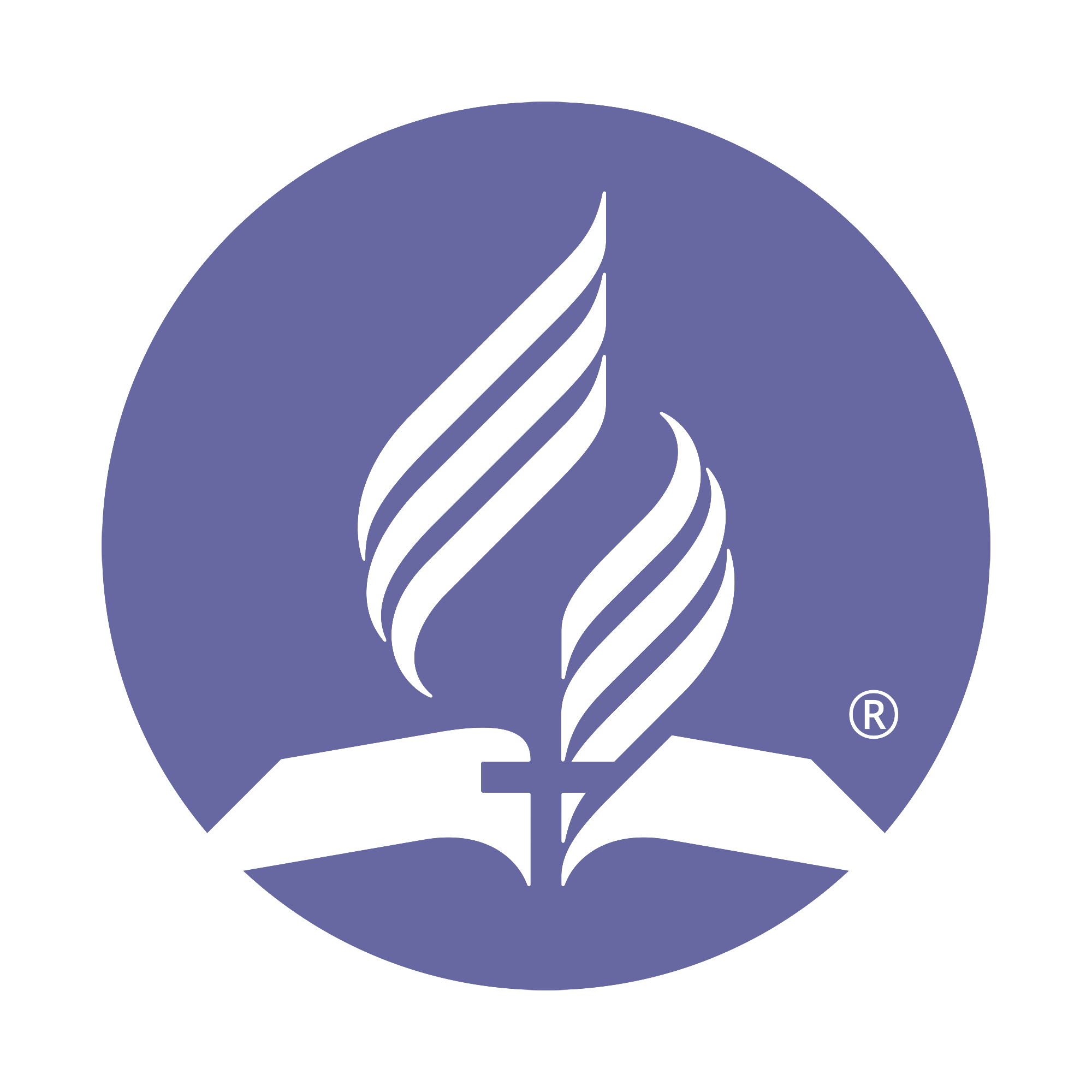 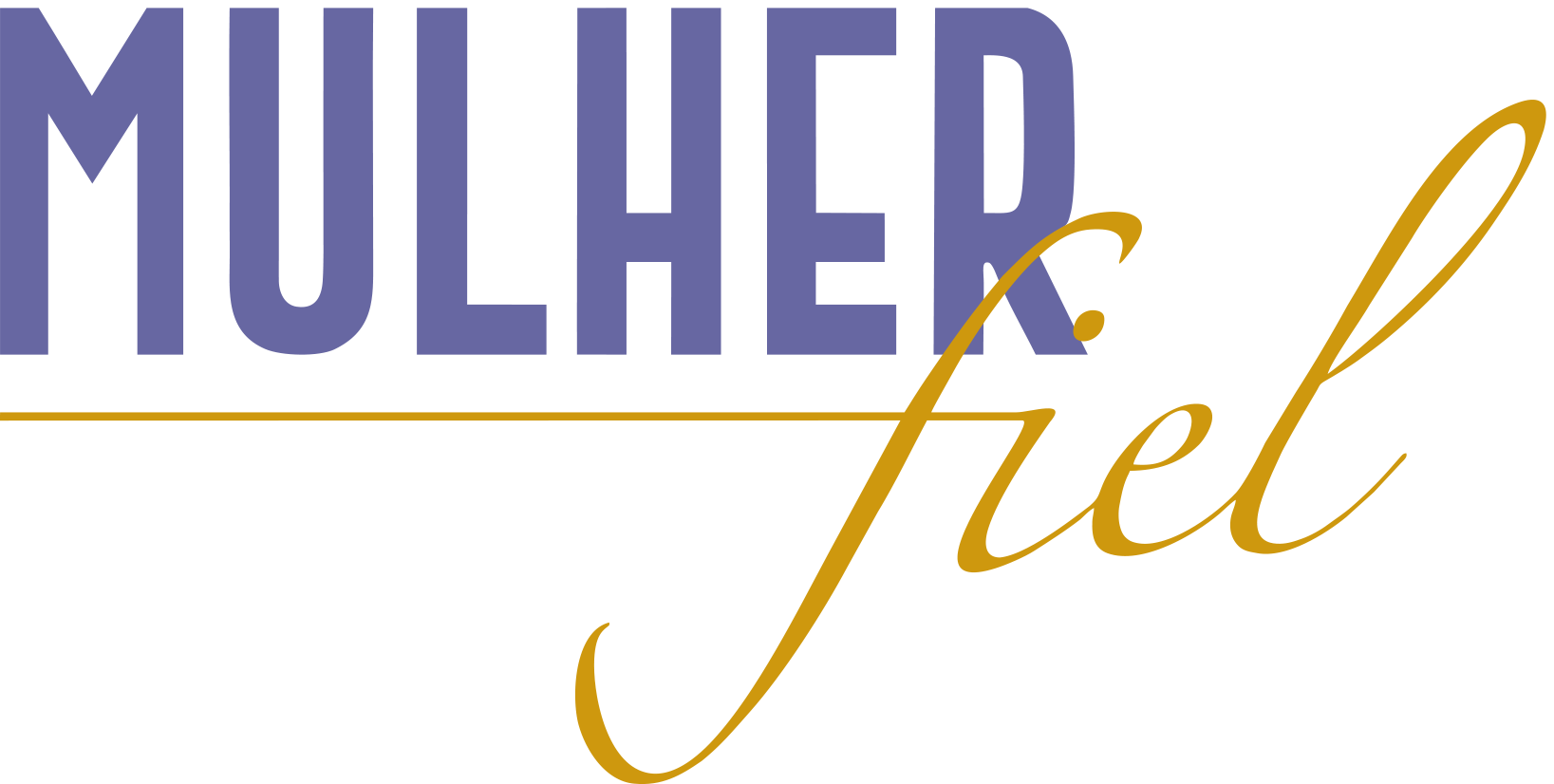 [Speaker Notes: TRES PONTOS QUE PRECISAM SER SEGUIDOS PELOS PAIS.]
1
Ensine as crianças os algarismos, a fim de que mantenham anotações sobre o controle dos próprios gastos.
2
Explique de onde vem o dinheiro que mantém a família, quanto custa sustentar uma casa e que os gastos familiares não podem ultrapassar os ganhos.
3
Conscientize as crianças de que o dinheiro que elas recebem não pertence a elas, mas a Deus; por isso, devem usá-lo da maneira como Deus orienta, especialmente investindo parte dele na missão.
4
Os filhos devem ser orientados a separar o dinheiro da oferta a partir da própria mesada, pois precisam ser ensinados que oferta é sacrifício.
5
Eles devem ser incentivados a evitar gastos com superficialidades no vestuário e na alimentação.
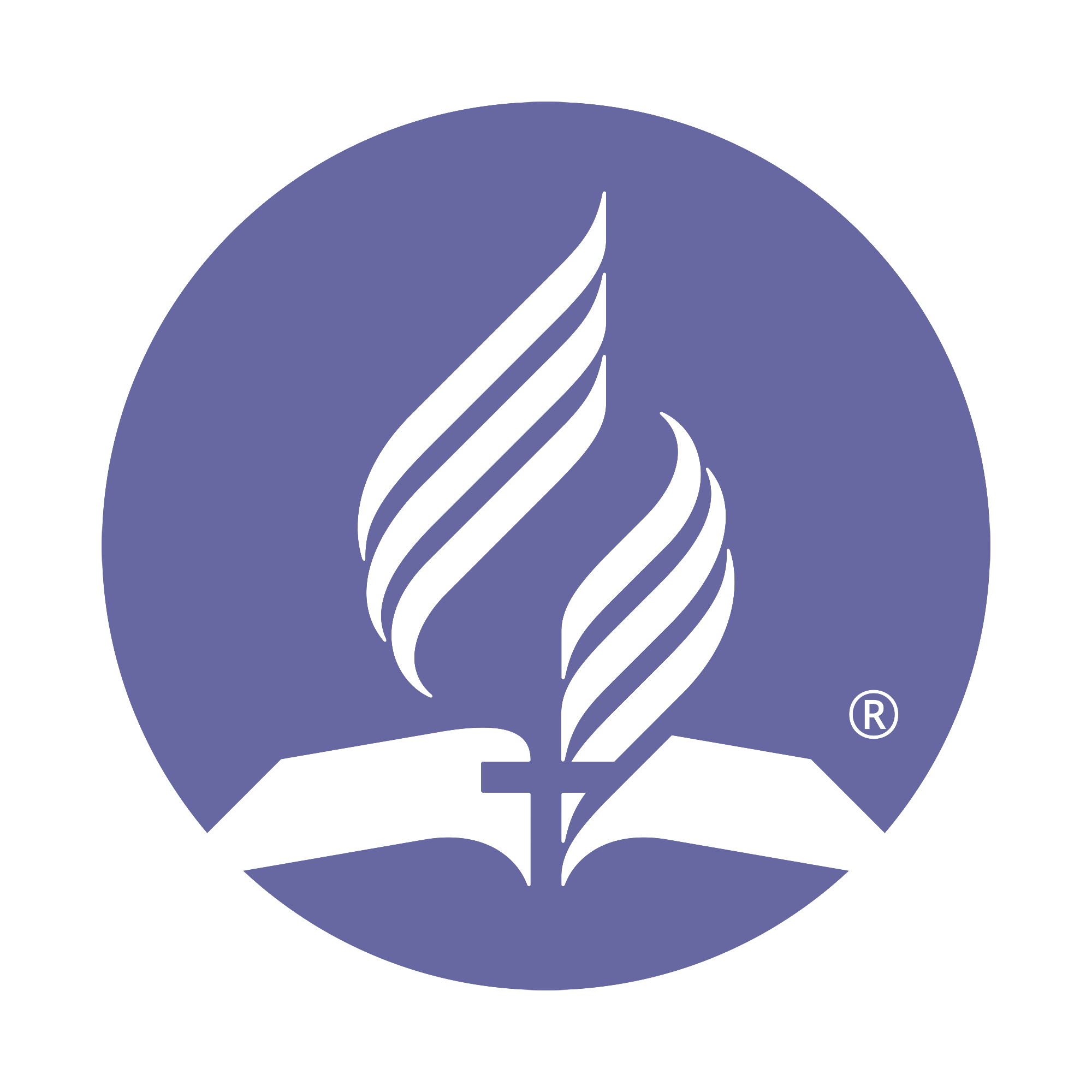 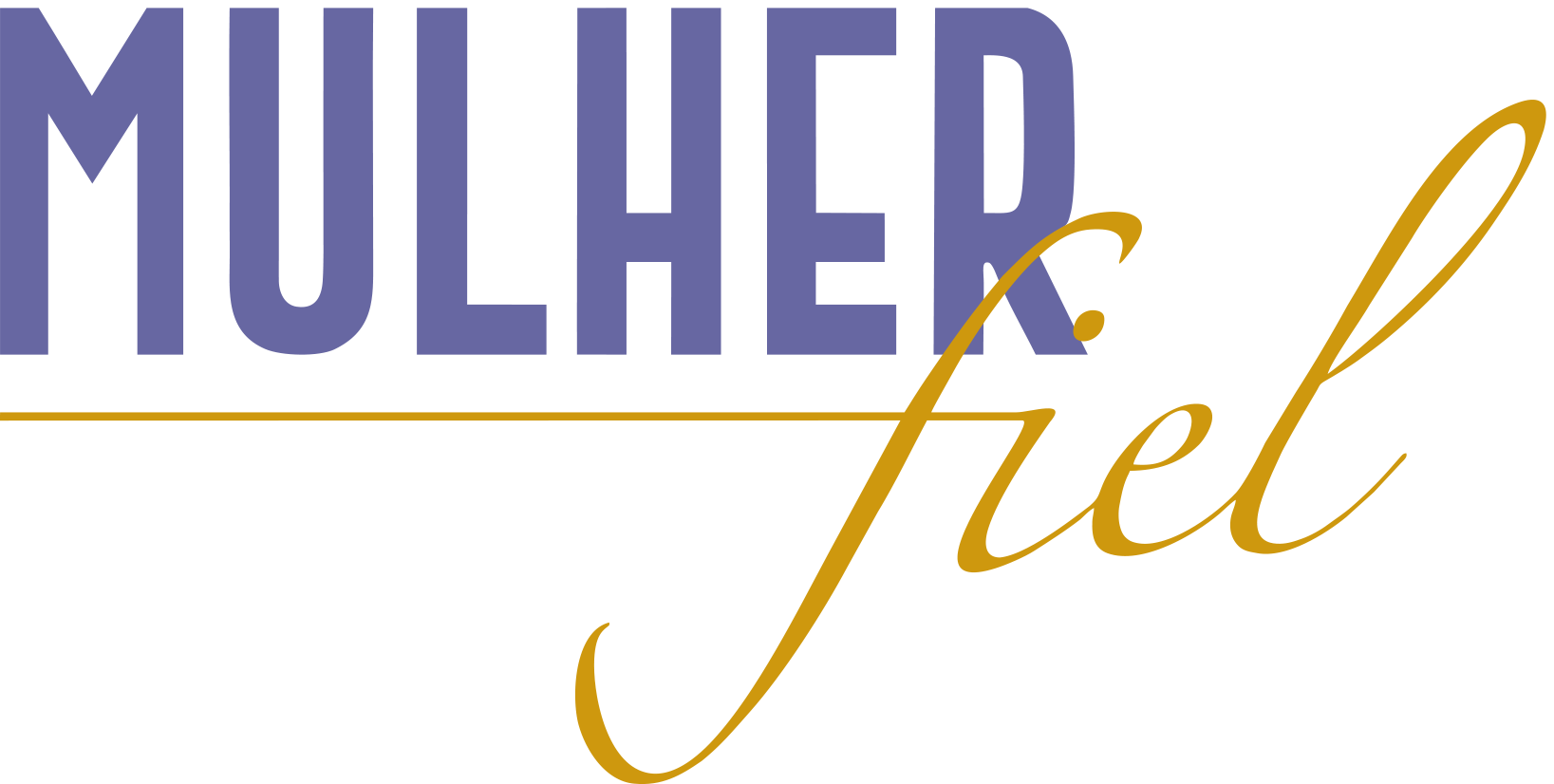 AUTOR: HERBERT BOGER - RETIRADO DE O LAR ADVENTISTA, CAPÍTULO 63
6
Precisam também desenvolver o hábito de economizar, ainda que centavos, para que o dinheiro seja empregado na missão. Um cofre pode ser separado para esse fim num lugar visível para os pequenos.
7
A economia dos recursos para contribuir na missão ensinará aos filhos lições importantes como abnegação e equilíbrio.
8
Os pais não podem esperar essa postura dos filhos se não derem o exemplo de simplicidade e dedicação ao trabalho.
9
Os filhos não devem receber tudo dos pais. Eles precisam “começar de baixo” e construir o próprio caminho.
10
O maior legado que os pais podem deixar é o exemplo de um vida de trabalho útil e altruísmo. Os filhos precisam aprender que o verdadeiro valor do dinheiro está no suprimento das próprias necessidades, nas dos outros e na contribuição com a missão de Deus.
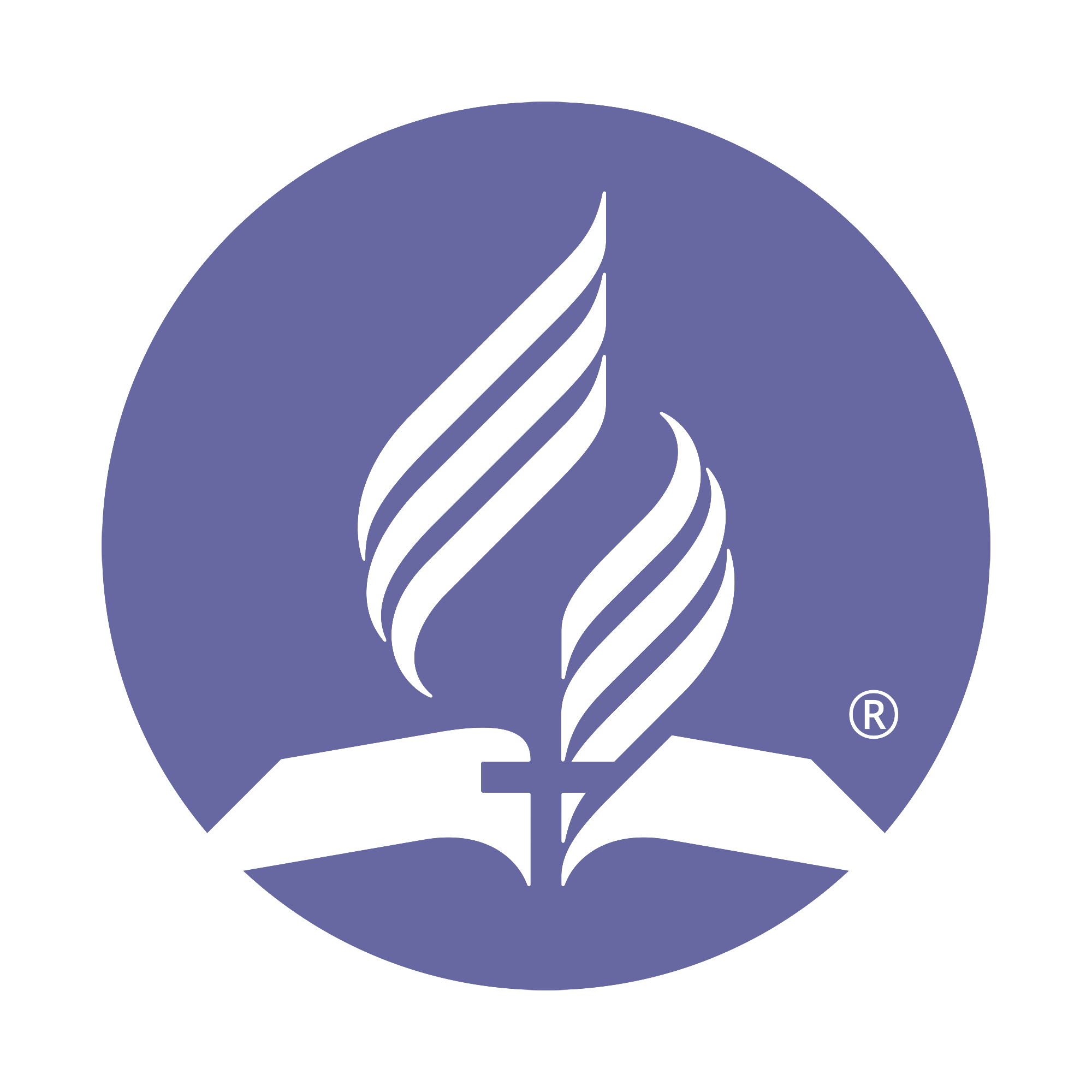 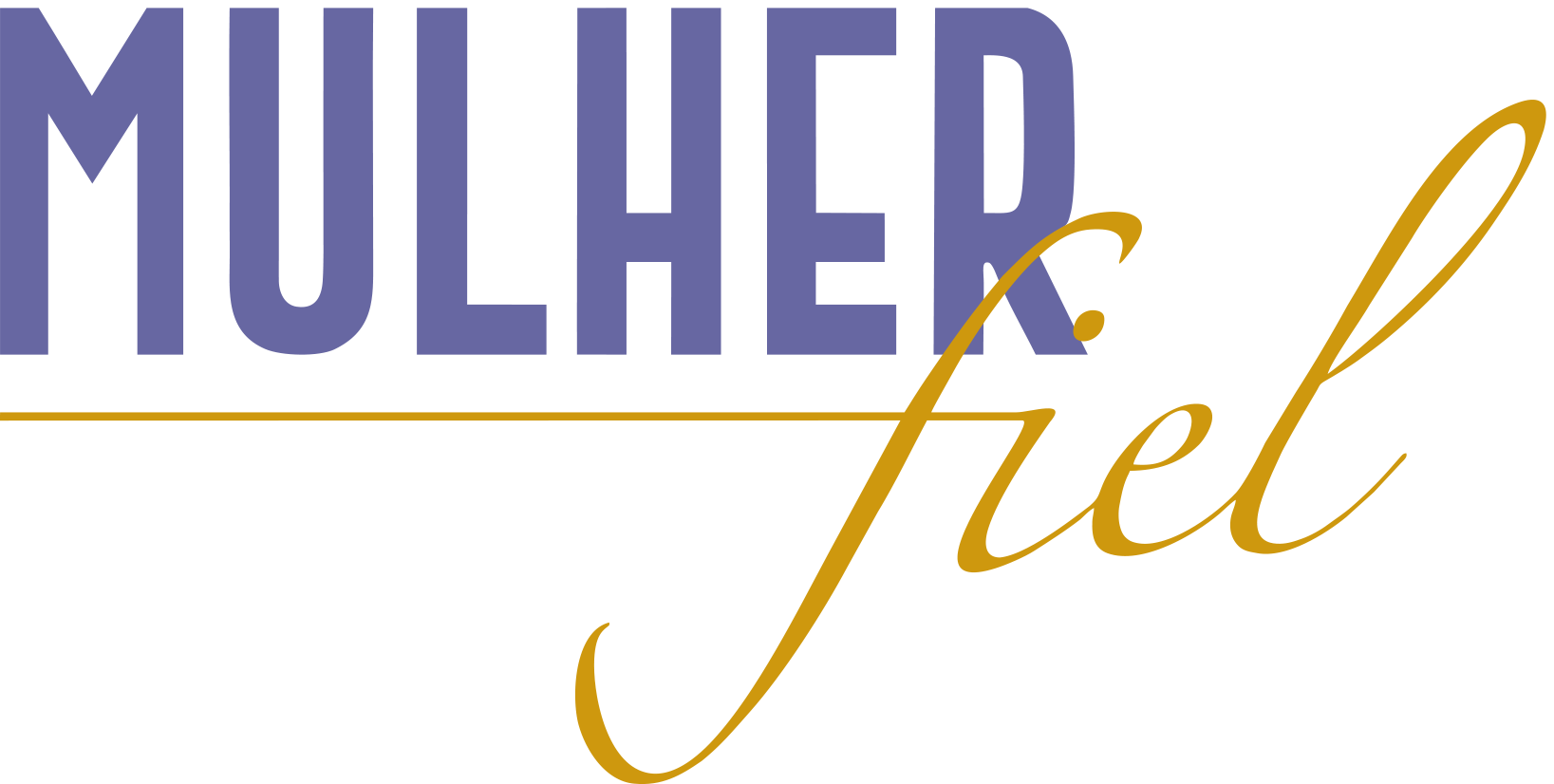 AUTOR: HERBERT BOGER - RETIRADO DE O LAR ADVENTISTA, CAPÍTULO 63
FILHOS E O DINHEIRO
A PARTIR DOS 2 ANOS
Começa a compreender o significado de comprar e percebe que o dinheiro é o meio de se obter o que se deseja.

POR VOLTA DOS 5 ANOS 
Consegue entender as relações de valor. 

A PARTIR DOS 6 ANOS 
É capaz de começar a cuidar do próprio dinheiro. Se puder, dê uma pequena quantidade por semana e explique quais gastos devem sair daquele dinheiro. 

A PARTIR DOS 11 ANOS 
Tem maturidade para fazer escolhas, como poupar ou gastar. Administrar uma mesada é uma boa maneira de desenvolver a capacidade de planejar e tomar decisões.
Sempre ensine a evitar o desperdício no dia a dia.
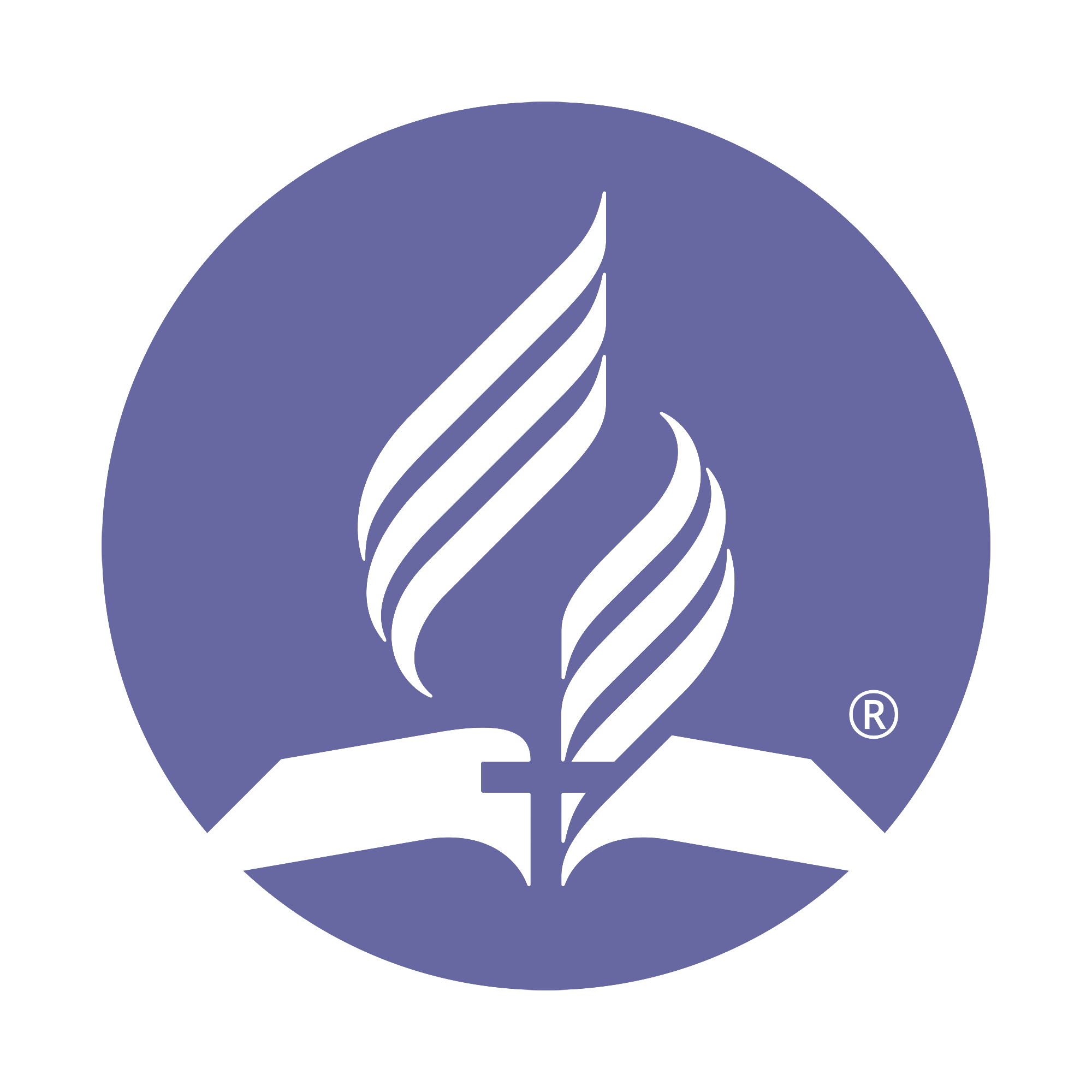 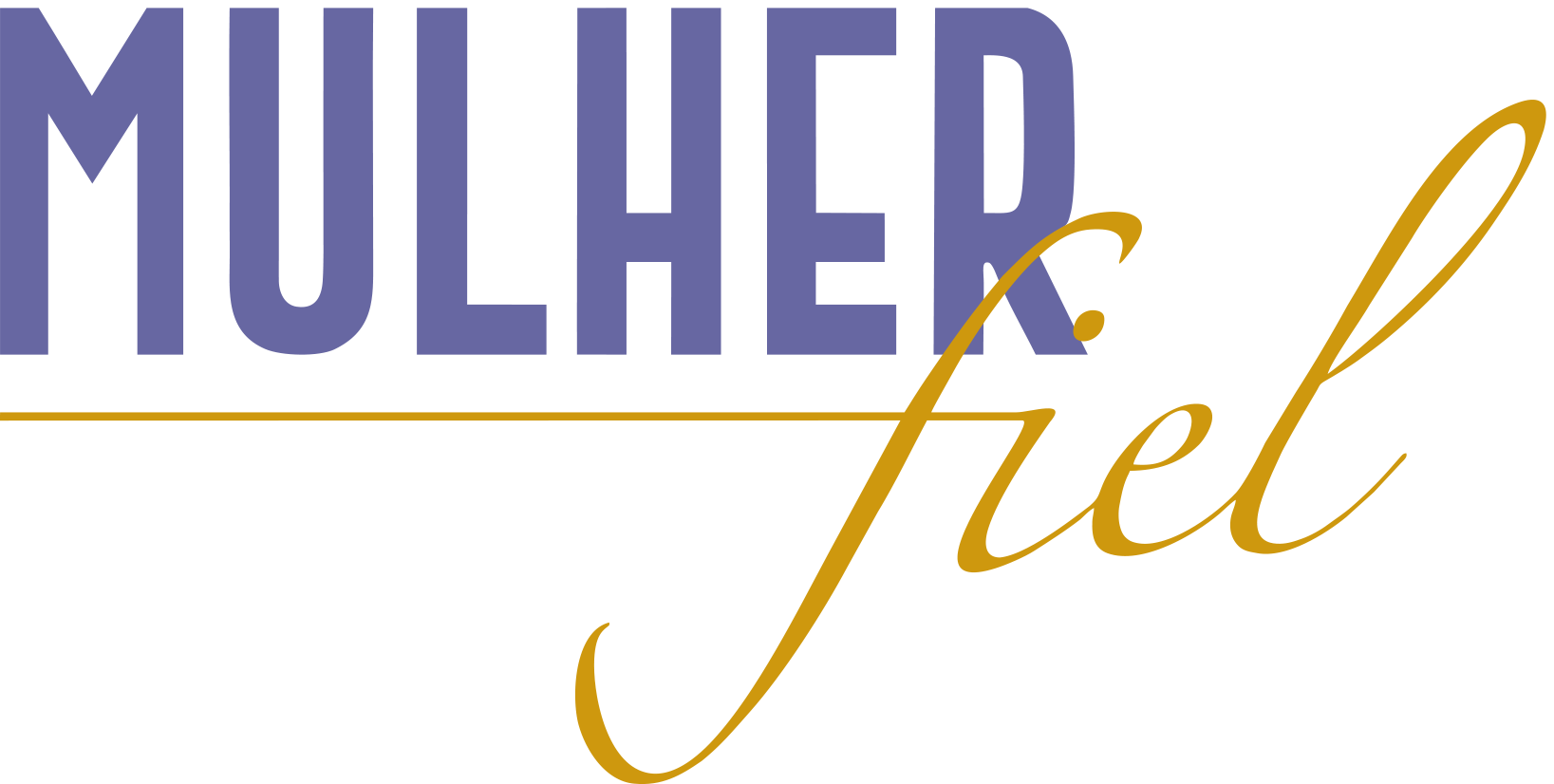 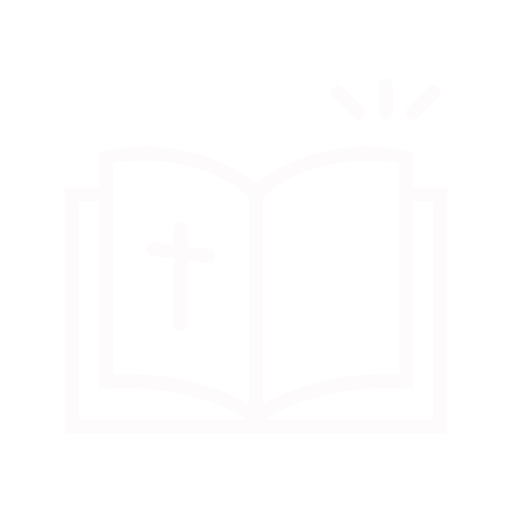 12 conselhos bíblicos para controlar as finanças familiares
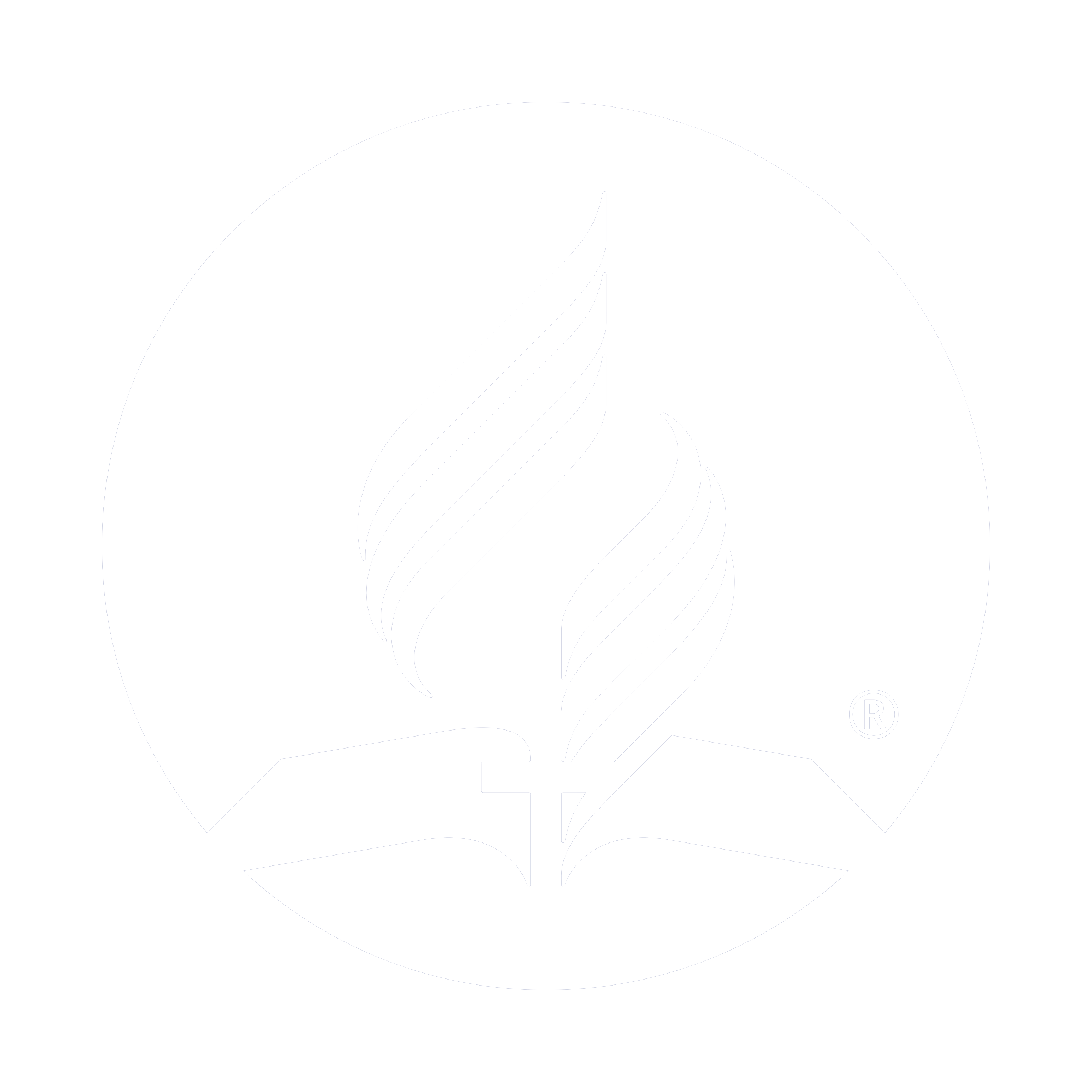 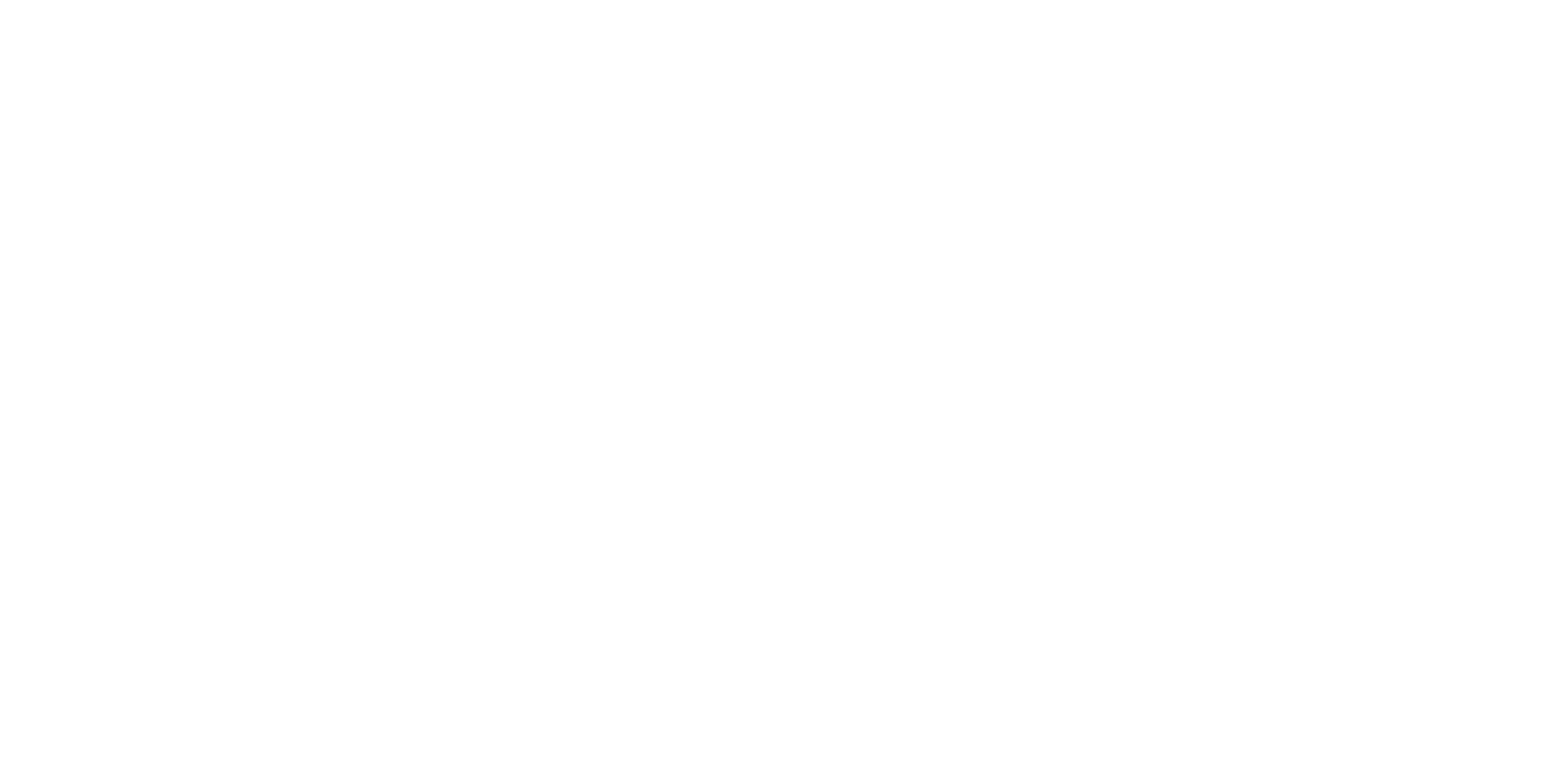 FONTE: A GAZETA
[Speaker Notes: O QUE A BÍBLIA DIZ SOBRE A VIDA FINANCEIRA – EM DETALHES]
7
1
NÃO TENHA PREGUIÇA DE TRABALHAR 
Provérbios 6: 9 a 11 

FUJA DO DINHEIRO “FÁCIL”
Salmos 112:5

NÃO SONEGUE IMPOSTOS 
Romanos 13:7

EVITE SER FIADOR 
Provérbios 17:18

CONSTRUA HERANÇA PARA OS FILHOS 
Provérbios 13:22

EMPREENDA 
1 Tessalonicenses 4:11
FIQUE NO AZUL 
Romanos 13:8  

CUIDADO COM EMPRÉSTIMOS 
Provébios 22:26 e 27

FAÇA UM PLANEJAMENTO FINANCEIRO 
Lucas 14:28 a 30

ATENÇÃO COM GASTOS DESNECESSÁRIOS 
Isaías 55:2

POUPE 
Provérbios 21:20 

INVISTA 
Mateus 25:29
8
2
9
3
10
4
11
5
12
6
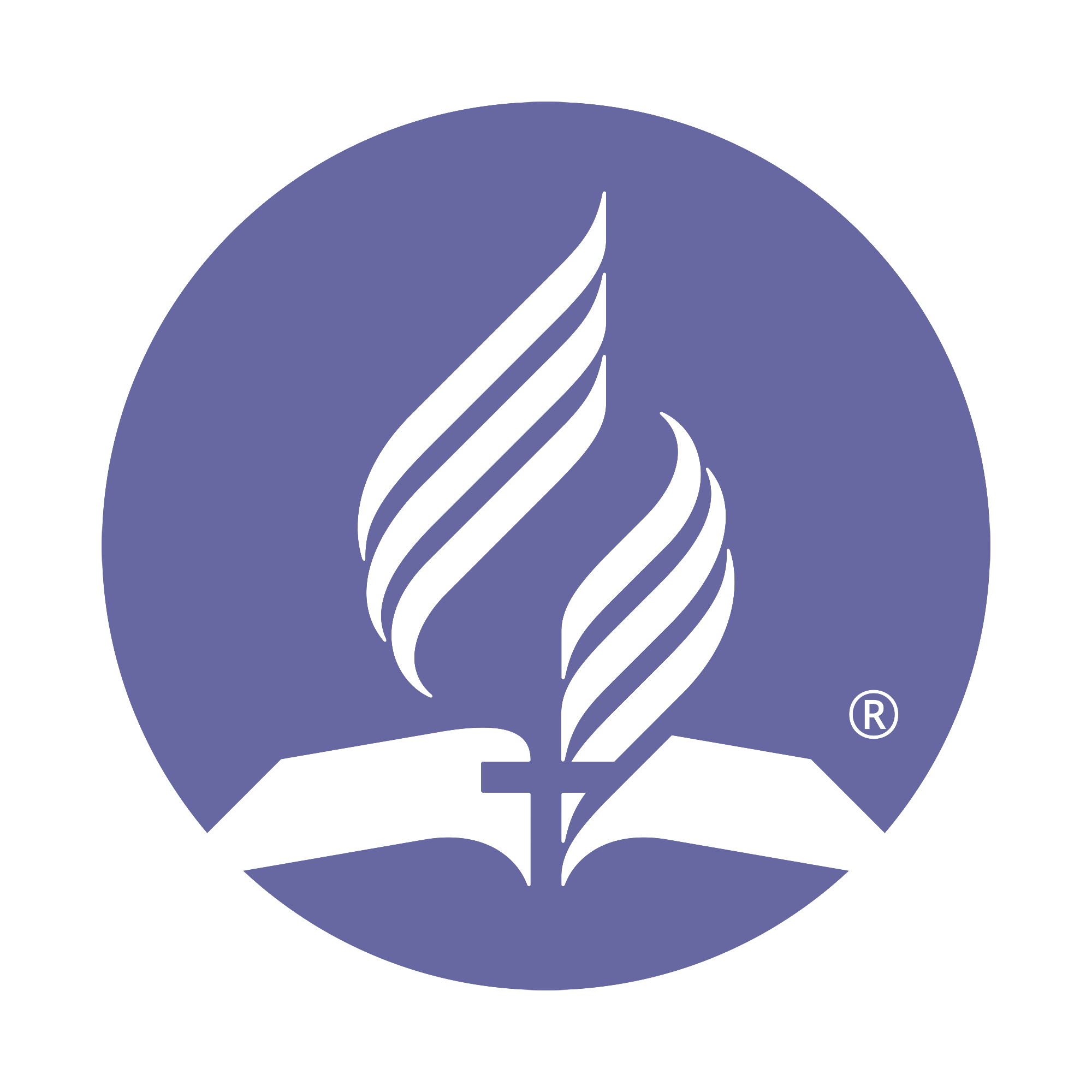 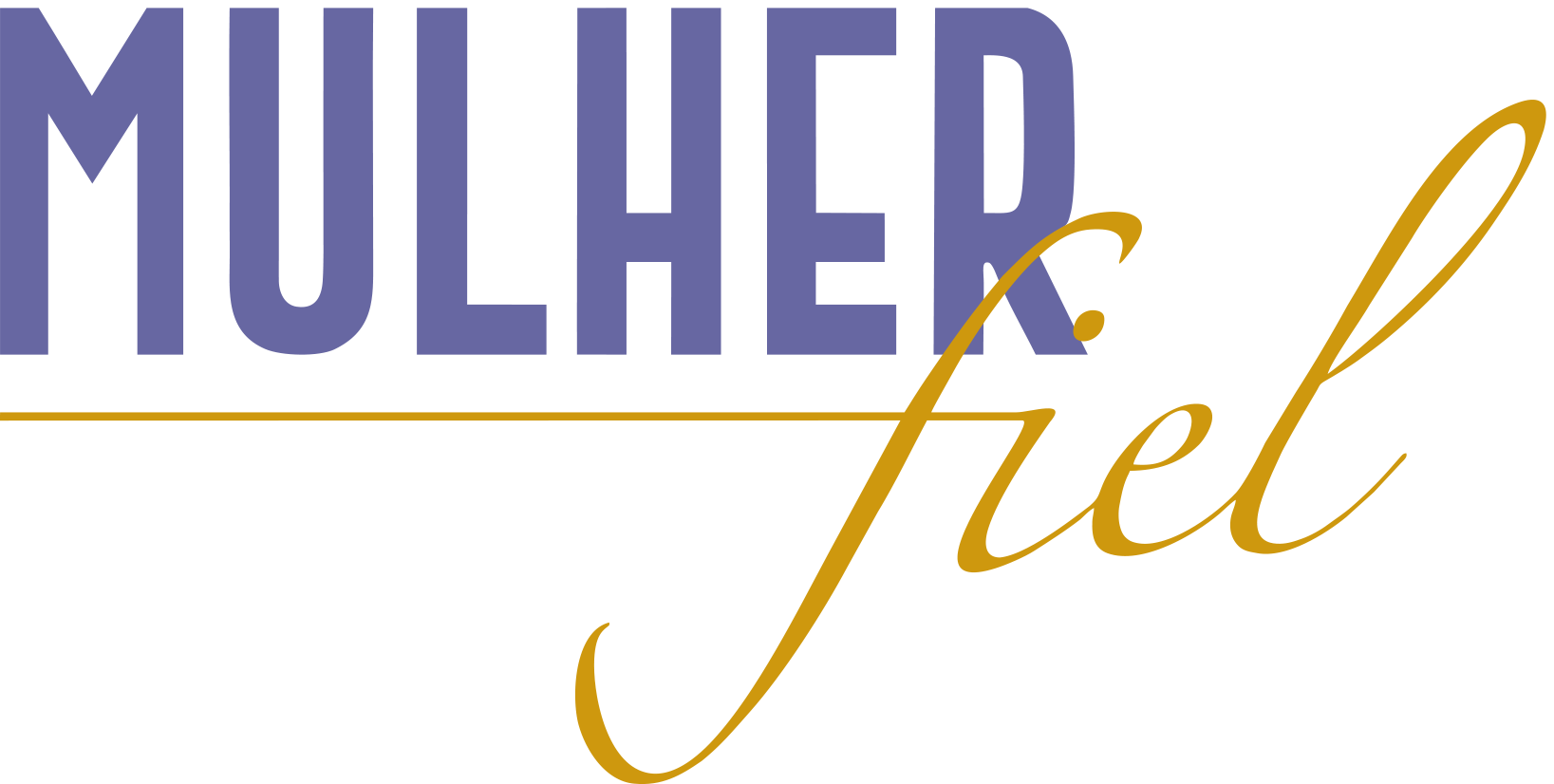 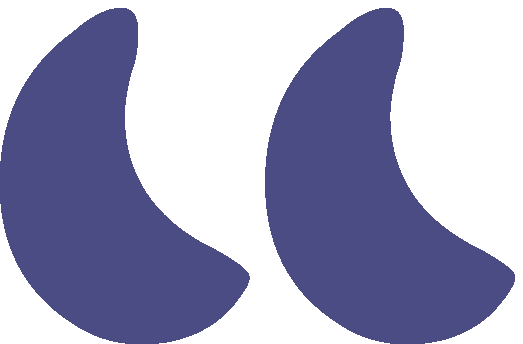 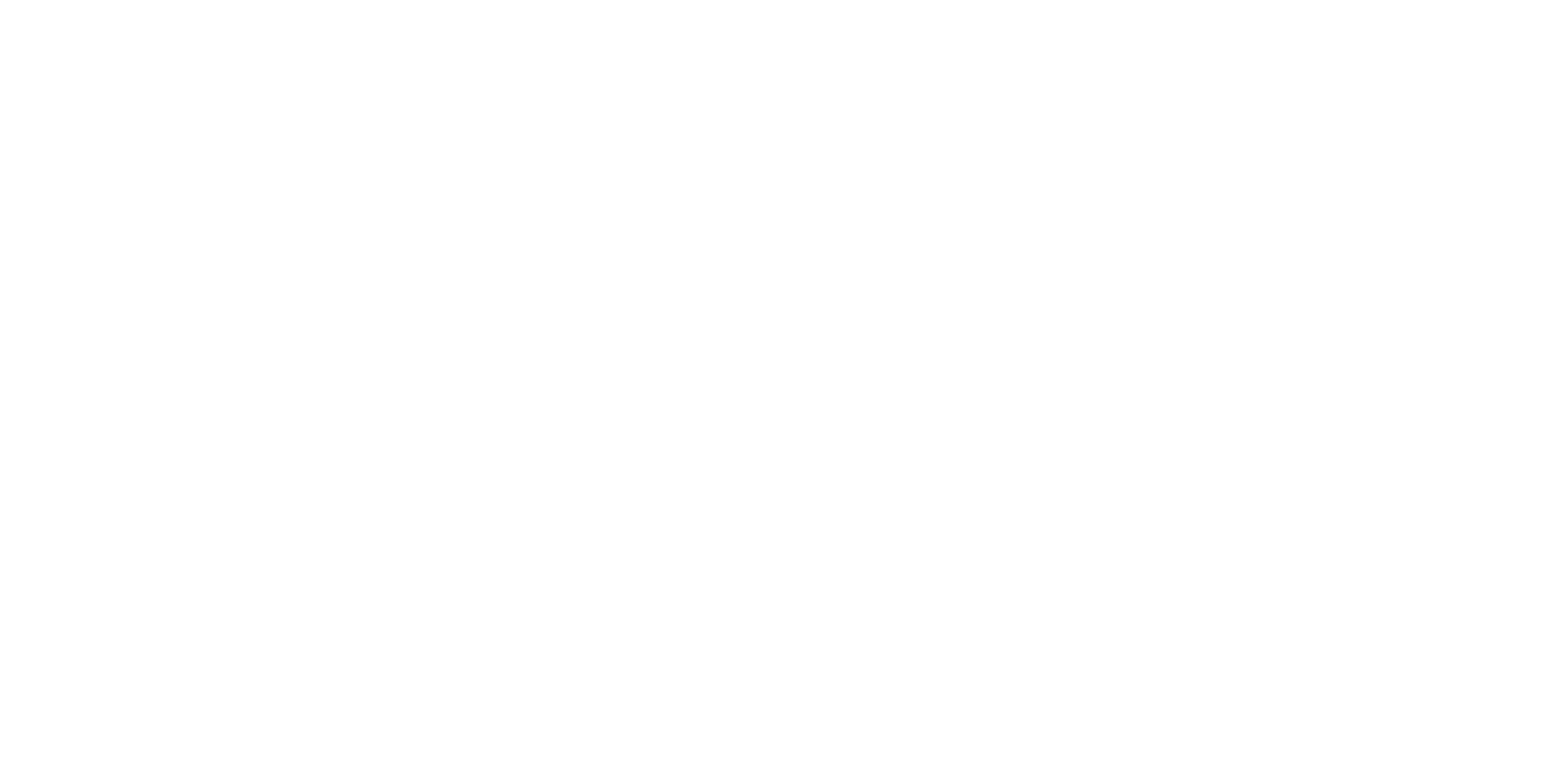 O ladrão não vem senão a roubar, a matar, e a destruir; eu vim para que tenham vida, e a tenham com abundância. João 10:10
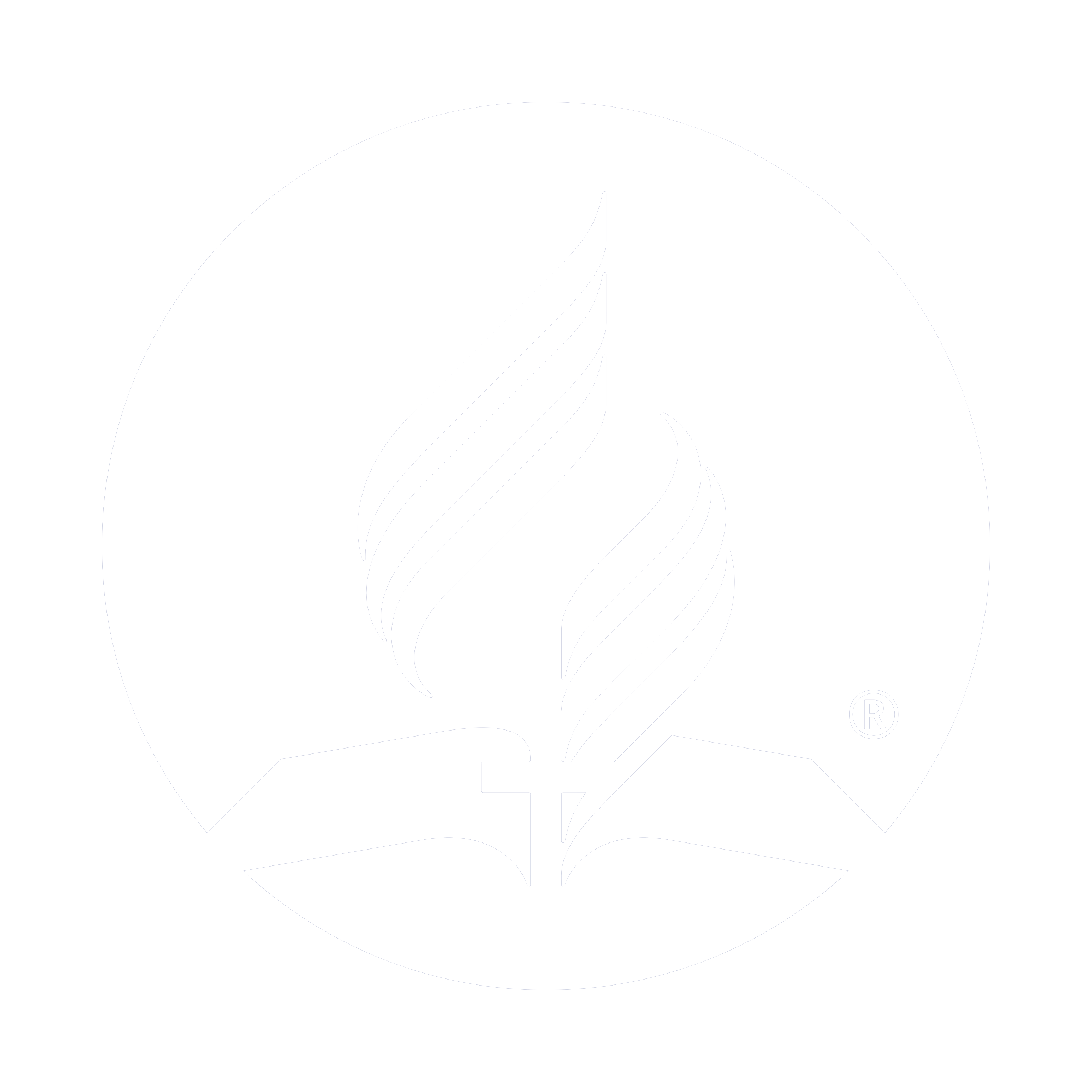 [Speaker Notes: É PROPÓSITO DE DEUS QUE TENHAMOS VIDA EM ABUNDÂNCIA – VIDA PLENA TAMBÉM NAS FINANÇAS. 
SOMOS APENAS ADMINISTRADORES DO QUE DEUS NOS DÁ. 

PRECISAMOS ESTABELECER UM SISTEMA DE VALORES BASEADOS NA BÍBLIA  PARA  QUE A ÁREA FINANCEIRA NÃO SE TORNE UM PROBLEMA GRAVE EM NOSSAS VIDAS. 

A BÍBLIA NOS ENSINA EM LUCAS 14:27-30 QUE O PLANEJAMENTO EM QUALQUER SITUAÇÃO DA VIDA É IMPORTANTE. NA ÁREA FINANCEIRA , NÃO É DIFERENTE, AINDA MAIS NA ATUAL CONJUNTURA ONDE SOMOS “DOUTRINADOS” A CONSUMIR.

OS CRISTÃOS DEVEM SER REFERÊNCIA NA ADMINISTRAÇÃO DAS FINANÇAS QUE DEUS CONCEDE.]
ASSUNTOS IMPORTANTES
Deus é proprietário de todas as coisas | Sl 24:1
Deus tem cuidado de nós | Mt 6:25-34 e Fp 4:19
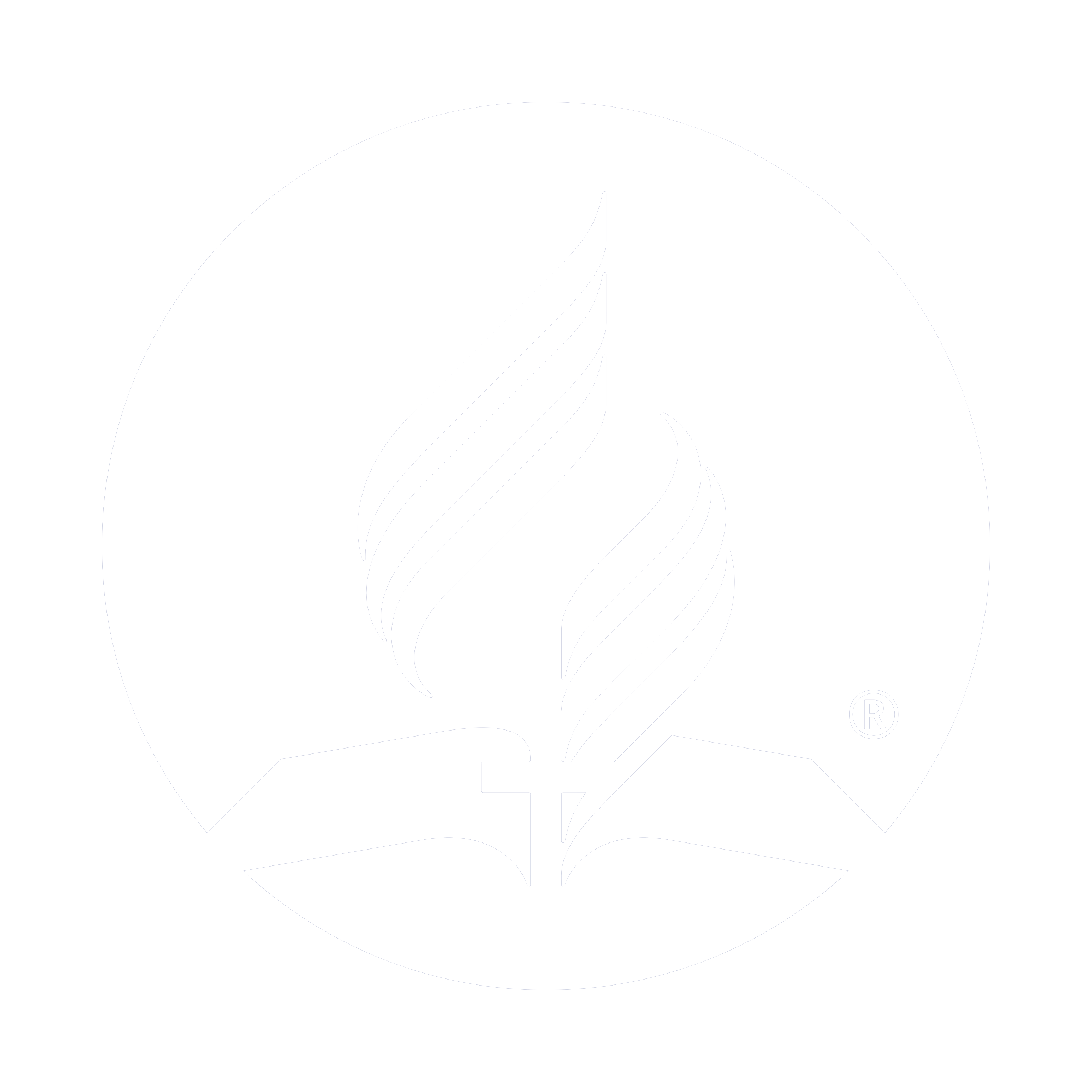 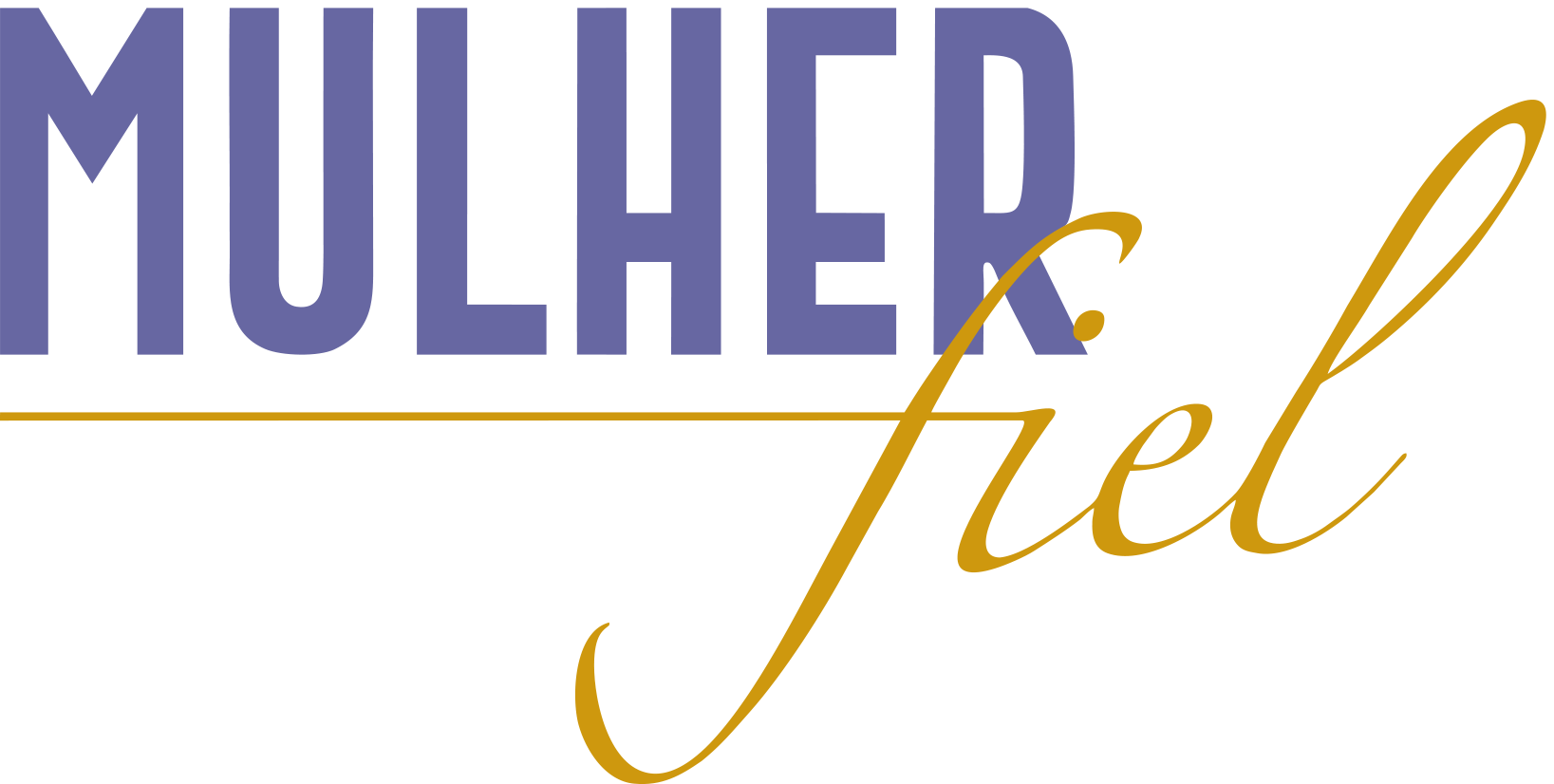 [Speaker Notes: VOCÊ LEMBRA QUE ABORDAMOS ESSES DOIS PONTOS IMPORTANTES. 


O DINHEIRO NÃO É NOSSO – É DE DEUS – E NÓS ADMINISTRAMOS. 

TEMOS CONDICOES DE TRABALHAR E RECEBER – E ISSO É O CUIDADO DE DEUS POR NÓS. 

SE TUDO É DO SENHOR, SERÁ QUE SEU DINHEIRO É SEU 100%?
A PERGUNTA CORRETA É “O QUE EU TENHO A VER COM OS PERTENCES DE DEUS?”.


E SERÁ QUE VOCÊ NÃO TERÁ QUE PRESTAR CONTAS A ELE PELA FORMA QUE VOCÊ ADMINISTRA?]
“Tragam o dízimo todo ao depósito do templo, para que haja alimento em minha casa. Ponham-me à prova", diz o Senhor dos Exércitos, "e vejam se não vou abrir as comportas dos céus e derra­mar sobre vocês tantas bênçãos que nem terão onde guardá-las.” Malaquias 3:10






"Pode um homem roubar de Deus? Contudo vocês estão me roubando. E ainda perguntam: 'Como é que te roubamos?' Nos dízimos e nas ofertas.”Malaquias 3:8
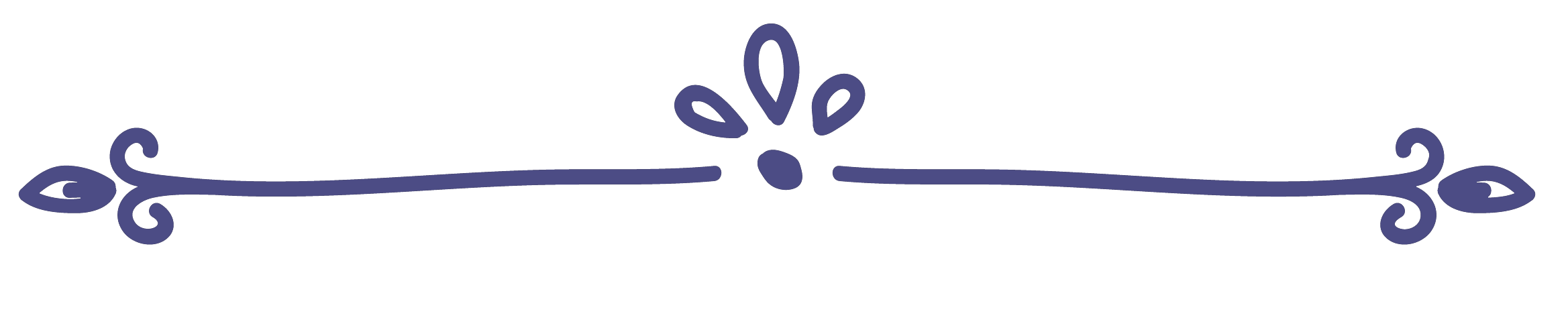 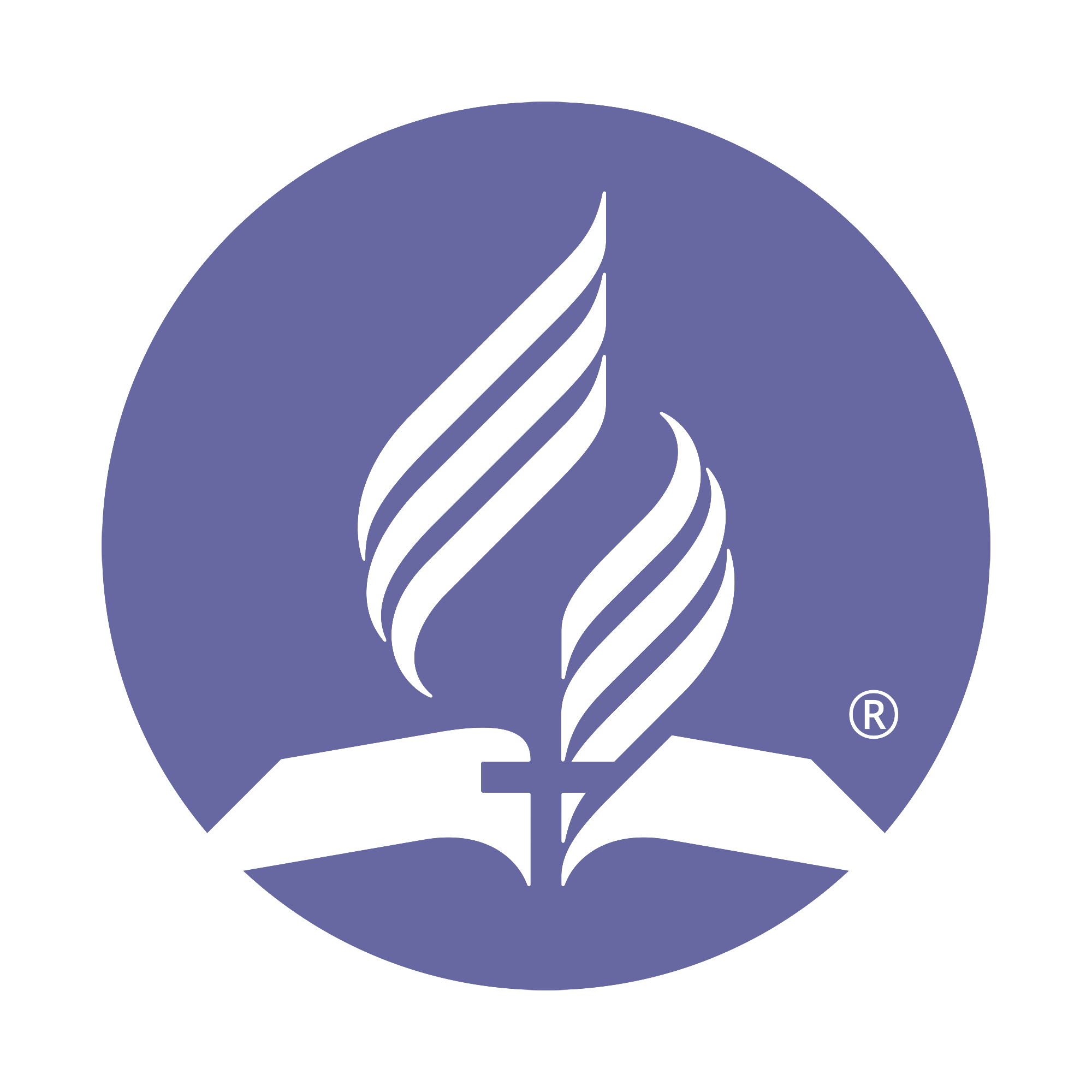 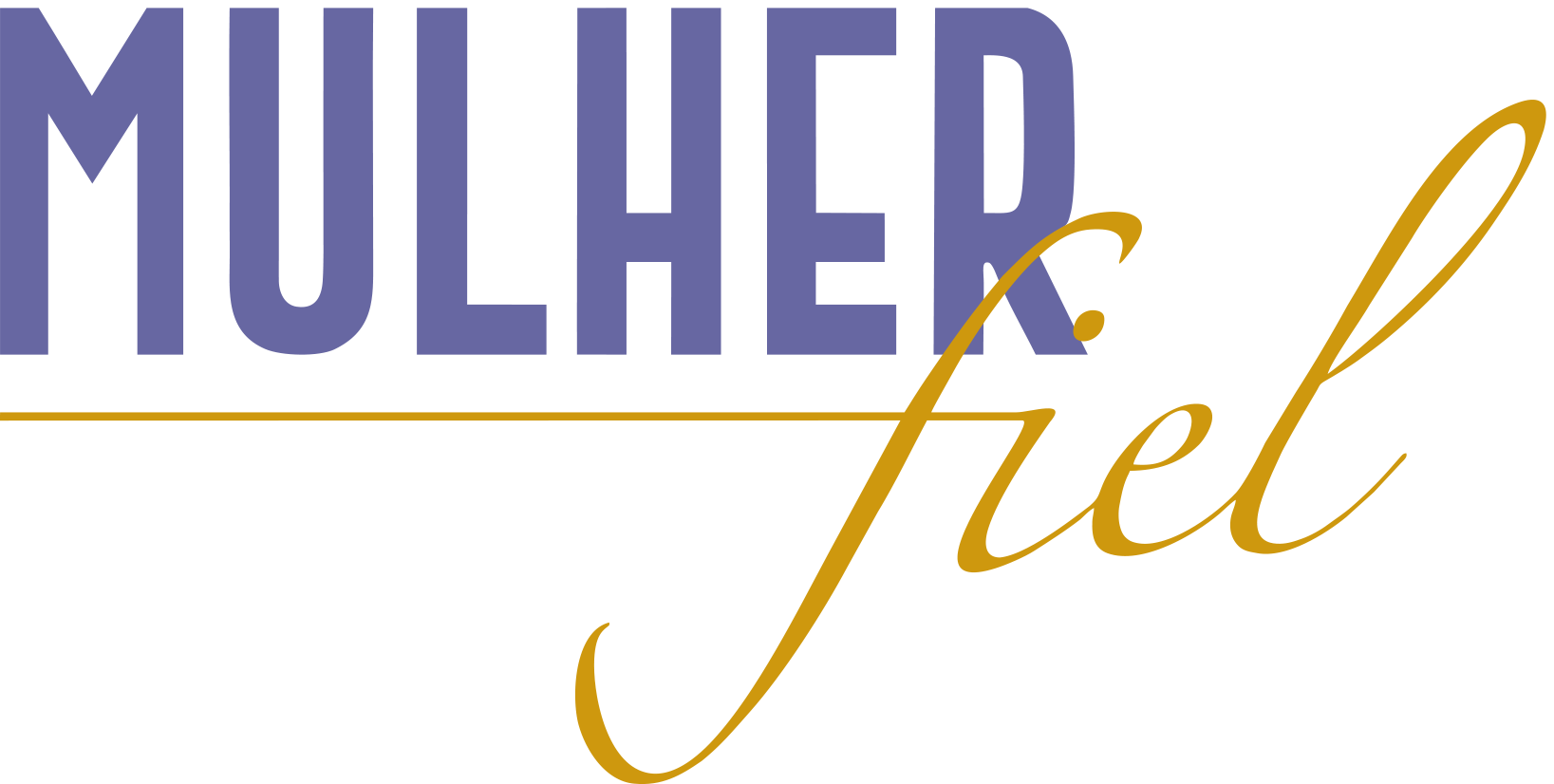 [Speaker Notes: OS DIZIMOS E OFERTAS NÃO SÃO O TEMA CENTRAL DESTA APRESENTAÇÃO, MAS NÃO EXISTE UMA VIDA DE SUCESSO FINANCEIRO SEM A FIDELIDADE A DEUS, QUEM PROPORCIONA A FORÇA PARA TRABALHAR E OS GANHOS. 

POR ISSO, REALIZAR UM PLANEJAMENTO FINANCEIRO INCLUI PLANEJAR A FIDELIDADE A DEUS TAMBÉM, ATRAVÉS DOS DÍZIMOS E OFERTAS.]
SER DIZIMISTA É
SER GRATO 

DEVOLVER O QUE É DE DEUS 

MANTER A OBRA DO SENHOR
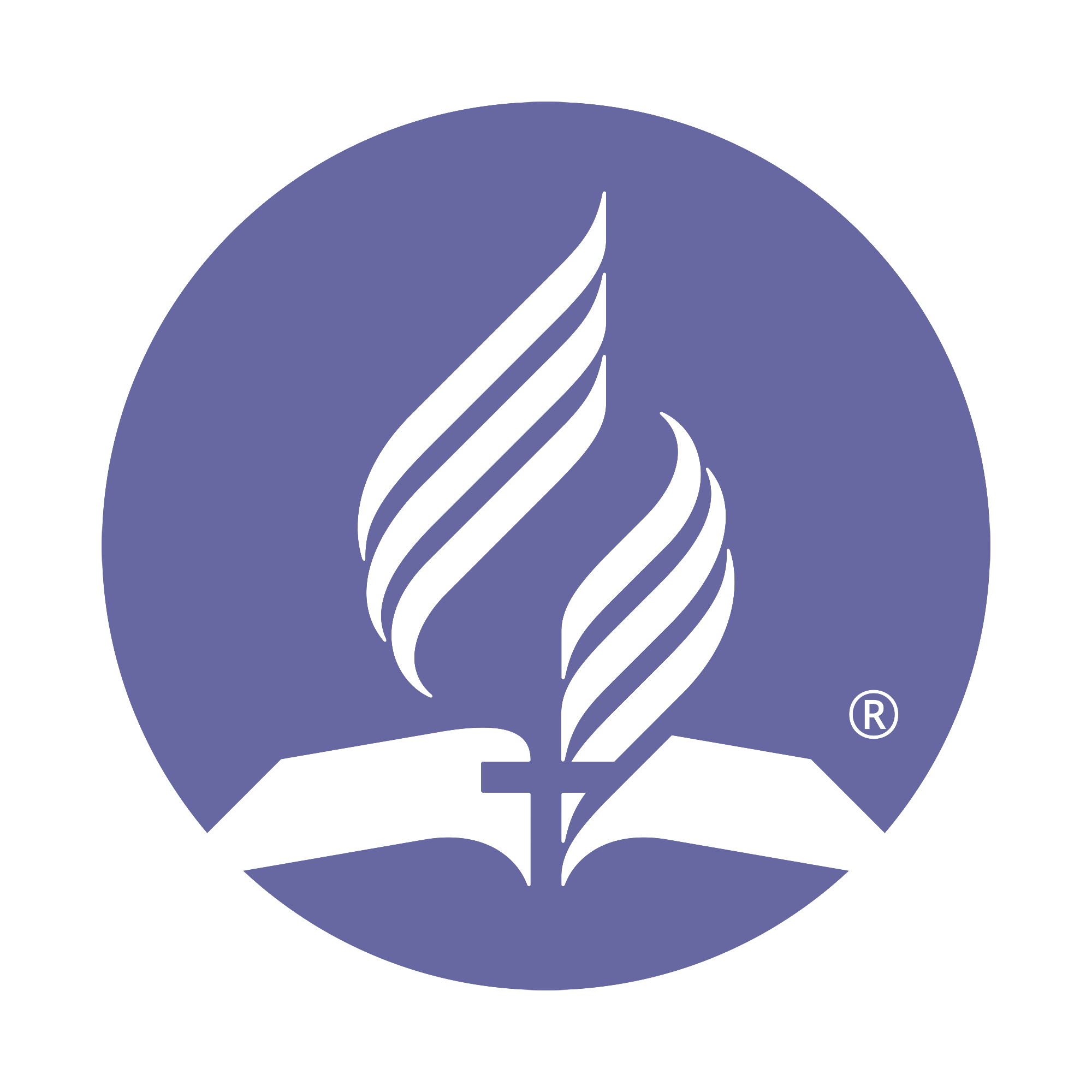 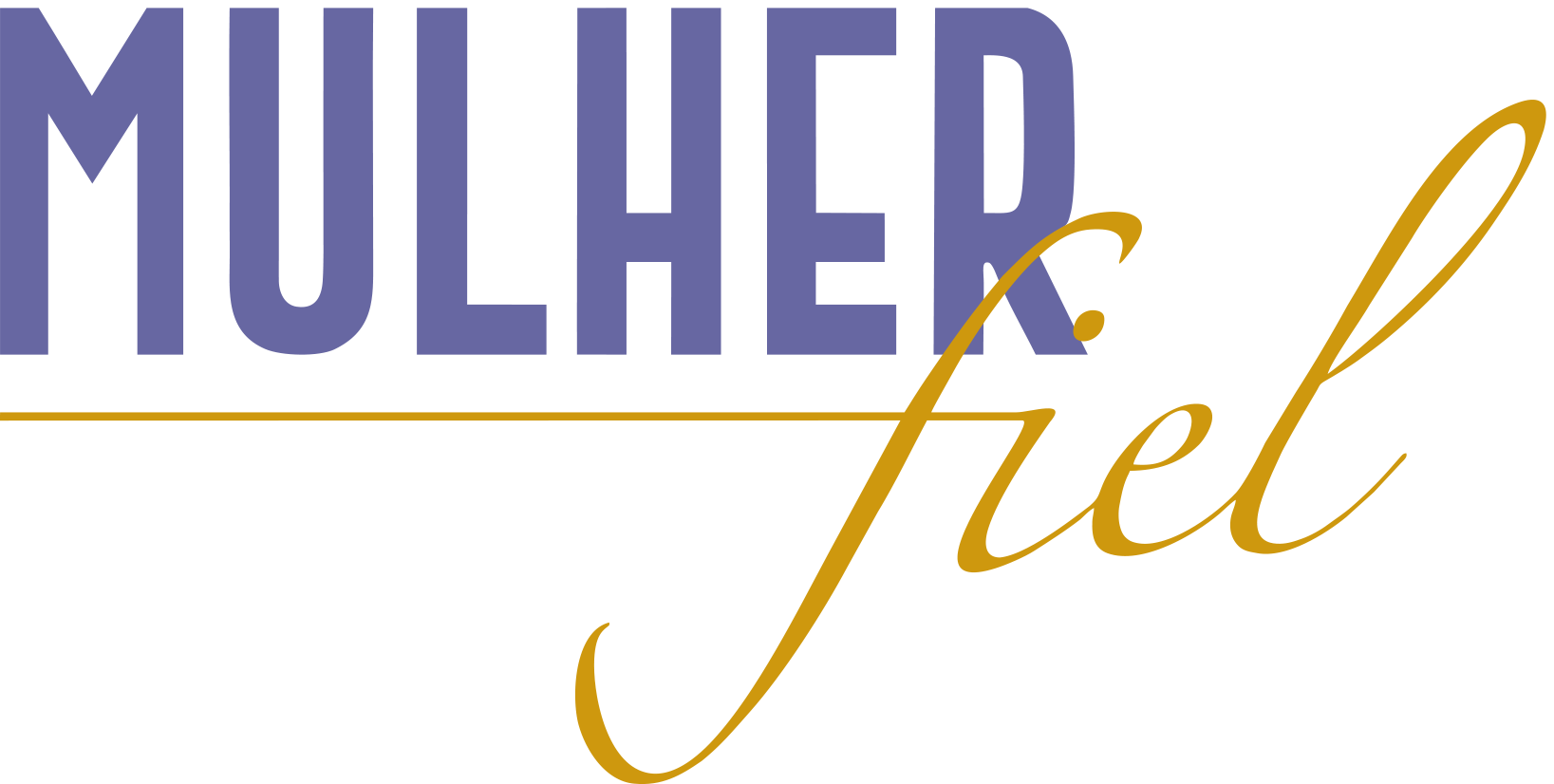 [Speaker Notes: EMBORA MUITOS DEFENDAM QUE ESSE ASSUNTO É RESTRITO AO VELHO TESTAMENTO, TENDO SIDO UMA ORDENAÇÃO DIVINA AO POVO JUDEU, É POSSÍVEL CONFIRMAR A VALIDADE DOS SEUS PRINCÍPIOS E A SUA PRÁTICA NO NOVO TESTAMENTO EM DIVERSAS FALAS DO APÓSTOLO PAULO E DO PRÓPRIO JESUS (MATEUS 23:23, LUCAS 18:12, 1 CORÍNTIOS 9:13-14, ETC.). 


SER GRATO 
SER DIZIMISTA É RECONHECER QUE DEUS É A FONTE E O MANTENEDOR DE TUDO O QUE EU TENHO, E QUE NADA DISSO É MÉRITO MEU OU VEIO PELOS MEUS ESFORÇOS.
-


DEVOLVER O QUE É DE DEUS 
DÍZIMO É A DEVOLUÇÃO DE PARTE DAQUILO QUE EU RECEBI DE DEUS, E NÃO DO QUE EU PRETENDO RECEBER. ISSO INVALIDA A TEOLOGIA DA PROSPERIDADE, QUE DIZ QUE, QUANTO MAIS EU DER, MAIS EU RECEBEREI EM BÊNÇÃOS.
- ETIMOLOGICAMENTE, DÍZIMO SIGNIFICA A DÉCIMA PARTE, OU SEJA, 10%. ESTE É UM PERCENTUAL DETERMINADO POR DEUS, QUE NÃO CABE A MIM GERENCIAR. PORTANTO, QUALQUER VALOR QUE EU DEVOLVER A DEUS FORA DESSE PERCENTUAL FOGE AO CONCEITO DE DÍZIMO.
TODAS AS MINHAS ENTRADAS, OU SEJA, TUDO O QUE AUMENTA O MEU CAPITAL E O MEU PATRIMÔNIO, É DIZIMÁVEL


MANTER A OBRA É DO SENHOR 
- OS DÍZIMOS E AS OFERTAS DEVEM SER TRAZIDOS A UM SÓ LUGAR: A “CASA DO TESOURO” (MALAQUIAS 3:10), DE ONDE SÃO DISTRIBUÍDOS EQUITATIVAMENTE PARA MANUTENÇÃO E AVANÇO DA OBRA DO SENHOR. 



O MEU COMPROMISSO NÃO SE RESUME AO DÍZIMO; AS OFERTAS TÊM IGUAL IMPORTÂNCIA. EM MALAQUIAS 3:8, DEUS DIZ QUE PODEMOS SER DESONESTOS COM ELE NOS DÍZIMOS E NAS OFERTAS. A DIFERENÇA É QUE O DÍZIMO É UM PERCENTUAL DETERMINADO POR DEUS, E AS OFERTAS, UM VALOR SOBRE O QUAL ELE ME DÁ LIBERDADE DE DECIDIR, SEGUNDO O RECONHECIMENTO QUE TENHO DAS BÊNÇÃOS RECEBIDAS.]
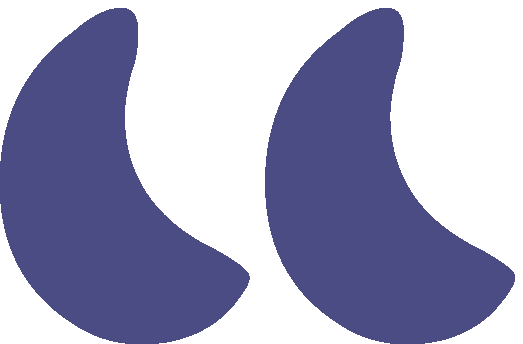 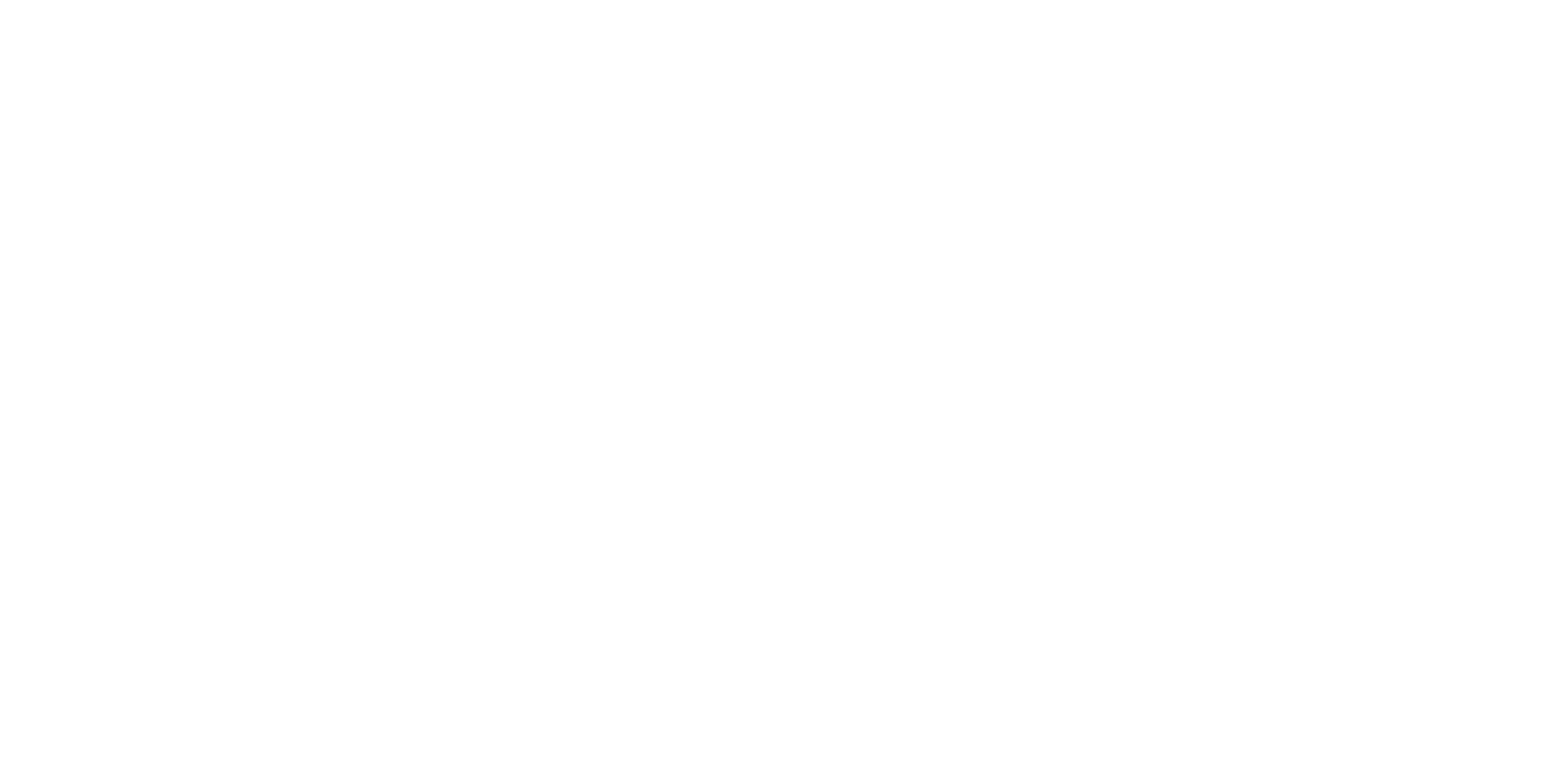 Os planos do diligente tendem à abundância, mas a pressa excessiva, à pobreza Provérbios 21:15
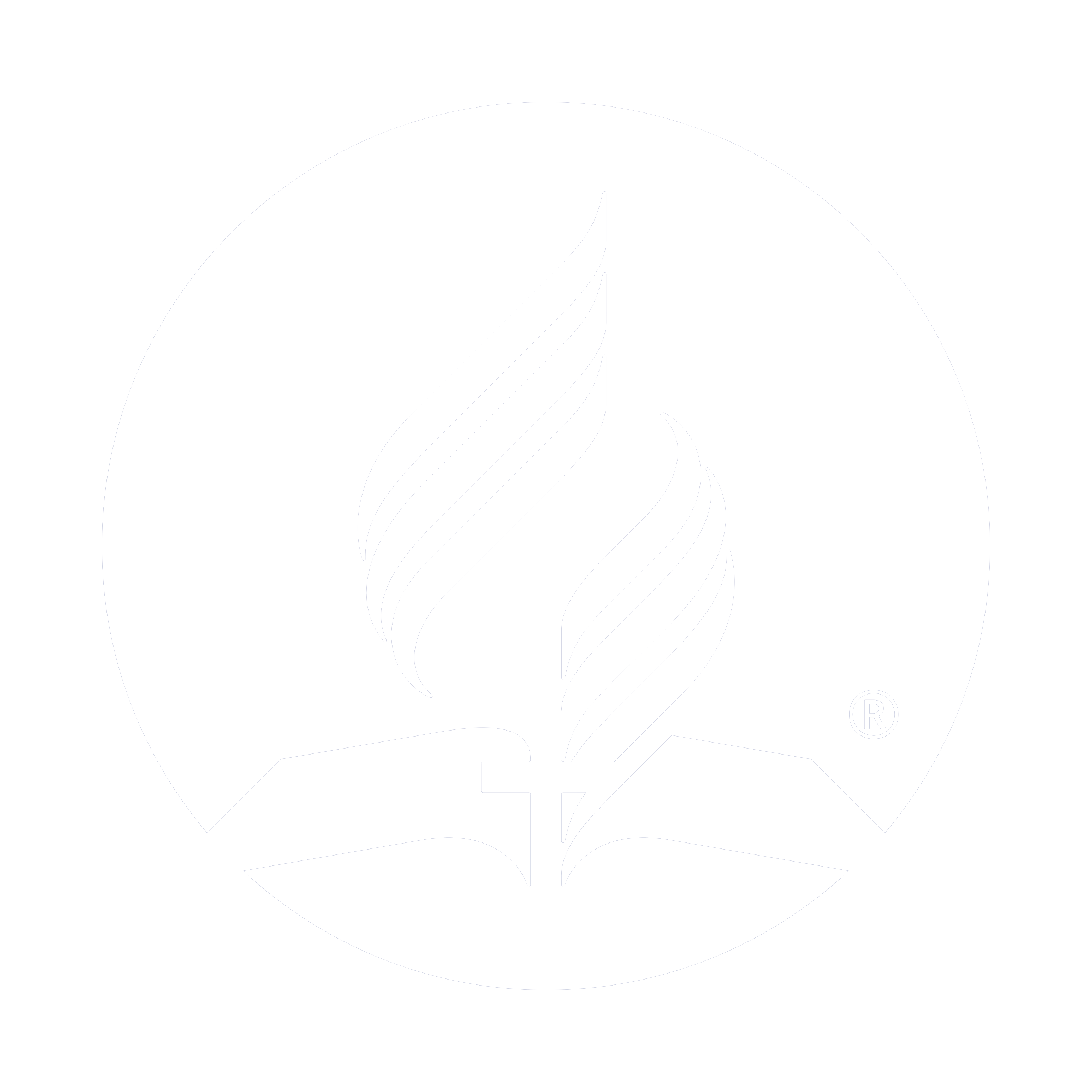 [Speaker Notes: SE FOR TER AULA PRÁTICA DE ORÇAMENTO FAMILIAR, É UM BOM MOMENTO PARA ENTREGAR AS TABELAS. 





COMO VOCÊ VIU, CUIDAR DAS FINANÇAS PESSOAIS NO PRESENTE TEM RELAÇÃO DIRETA COM A SUA VIDA FINANCEIRA NO FUTURO. DE FORMA GERAL, OS CUIDADOS COM GASTOS, DÍVIDAS, RECEBIMENTOS E INVESTIMENTOS SÃO ESSENCIAIS PARA EVITAR SURPRESAS E GARANTIR QUALIDADE DE VIDA.

O PLANEJAMENTO FINANCEIRO DOMÉSTICO TEM SE TORNADO UM DIFERENCIAL IMPORTANTE NA VIDA, ALÉM DE TER DESTACADO VALOR QUANDO SE PENSA NA FELICIDADE AMPLA, NAS METAS E NAS REALIZAÇÕES FAMILIARES.


TER VIDA FINANCEIRA SAUDÁVEL É TAMBÉM HONRAR A DEUS.]
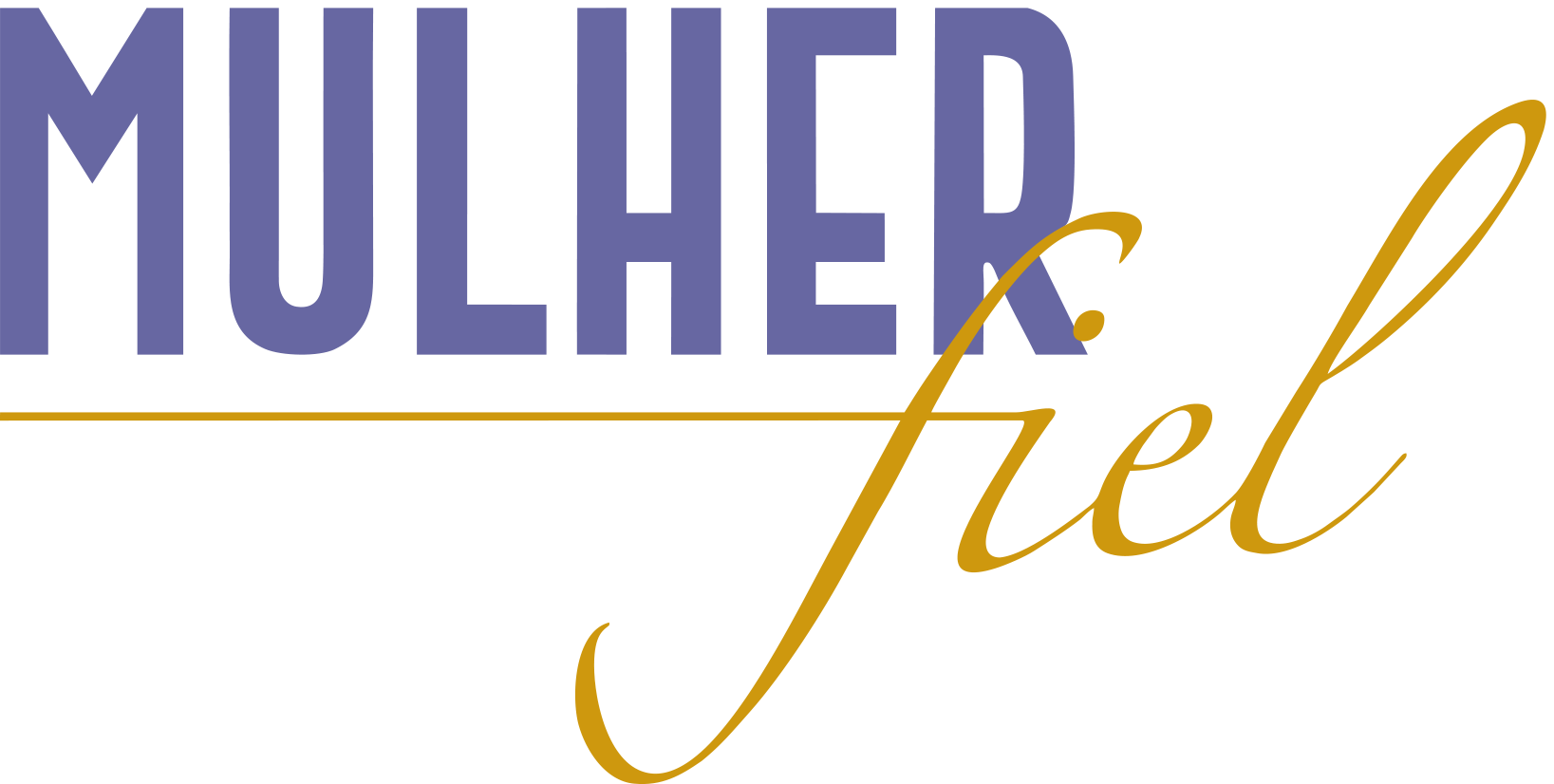 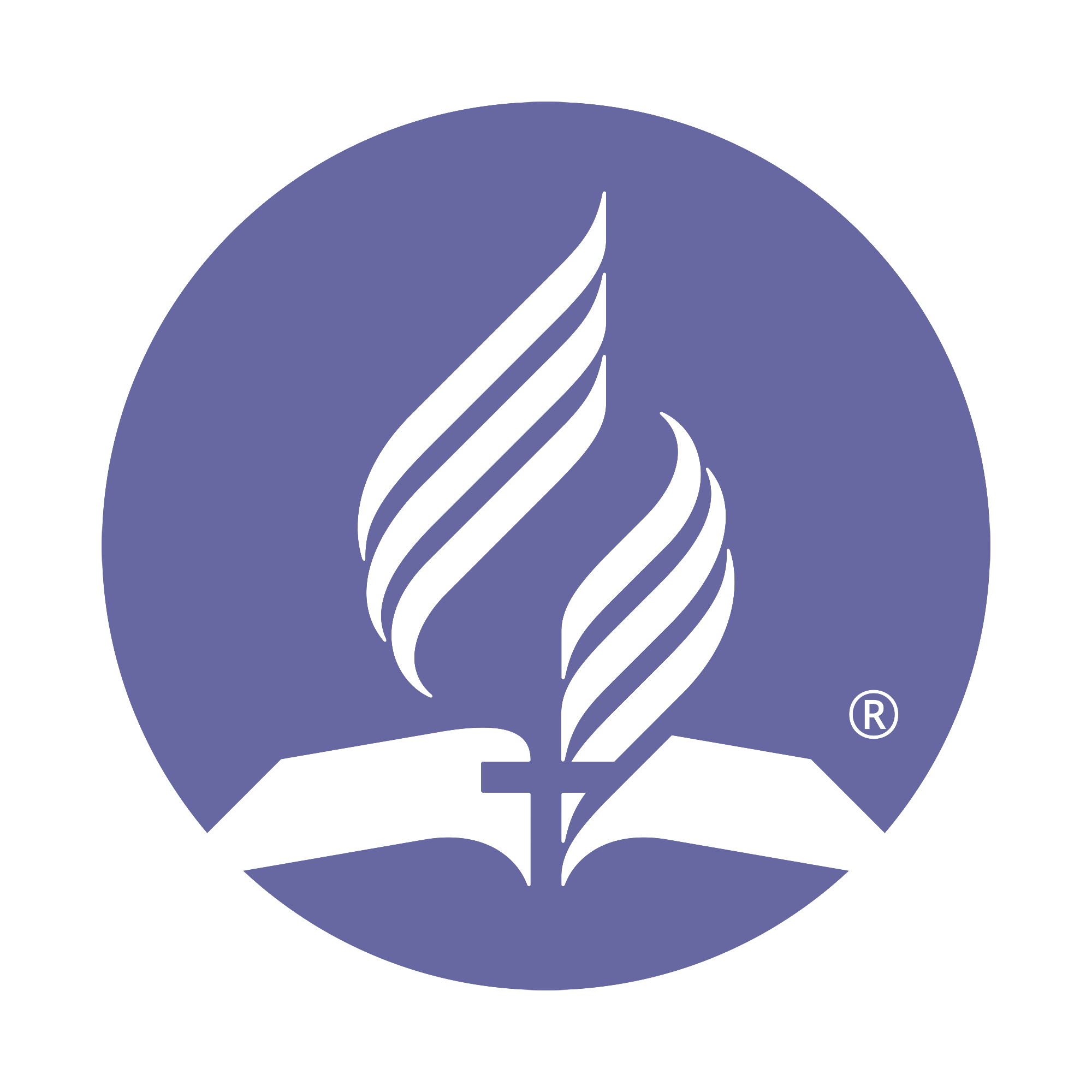